Saying what I and others do
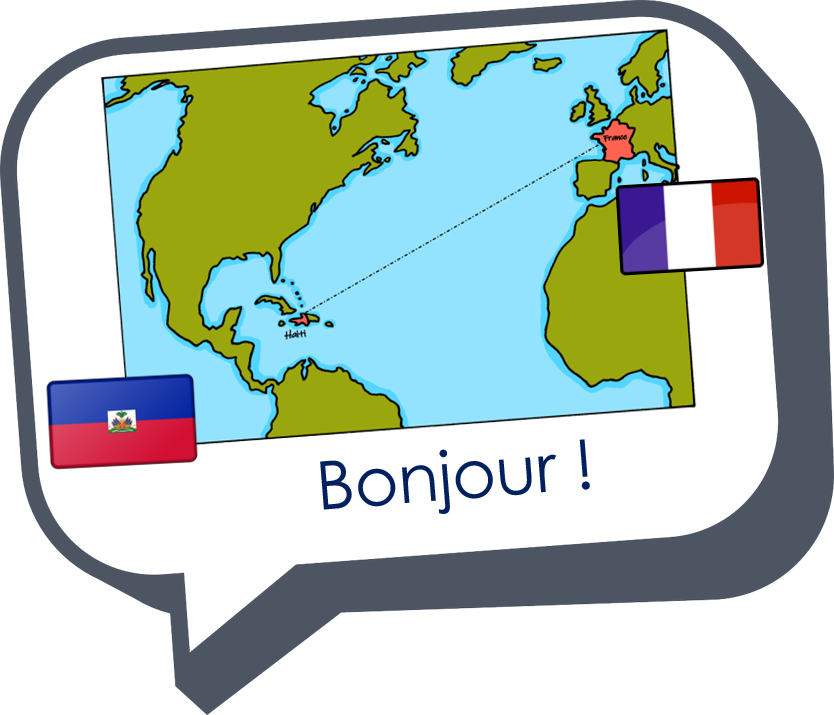 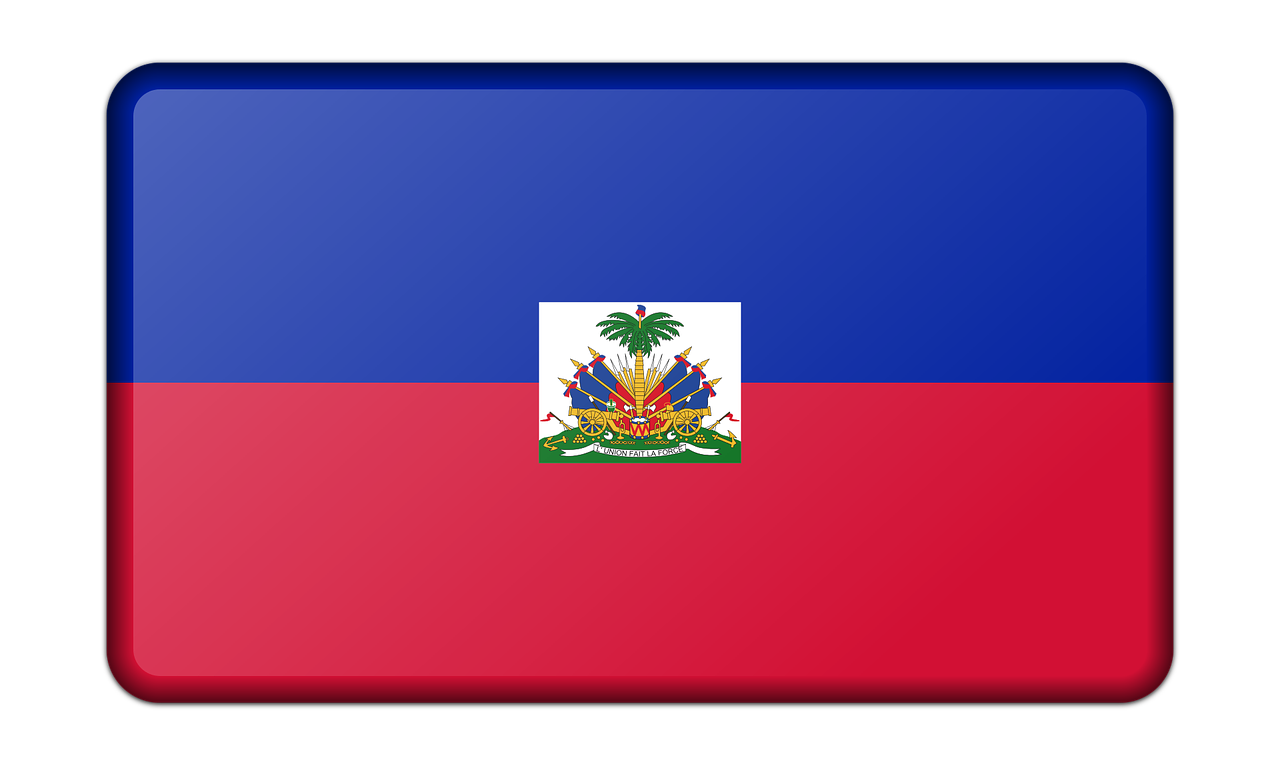 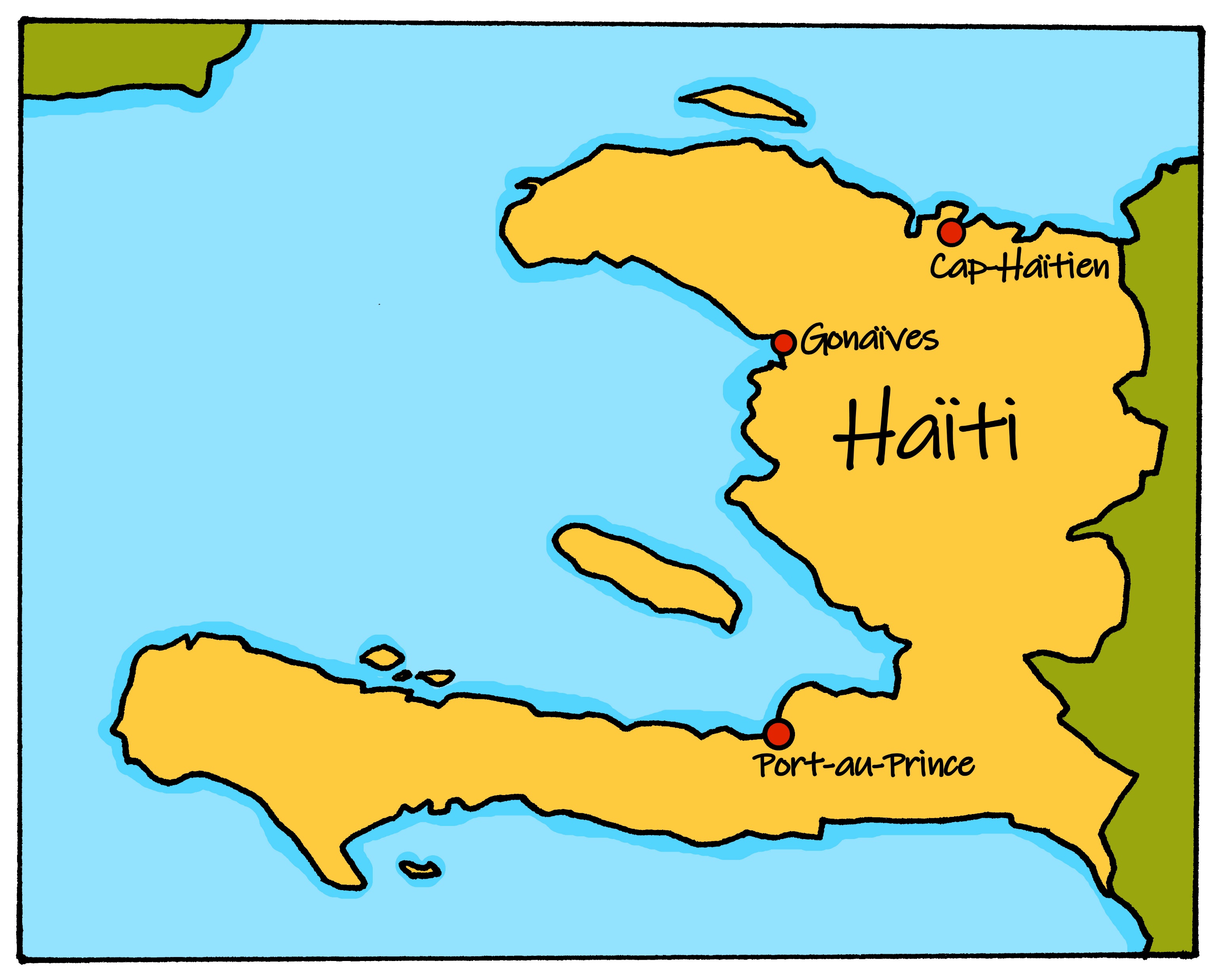 Le jour de l’Indépendance
bleu
Follow ups 1-5
[Speaker Notes: Artwork by Steve Clarke. Pronoun pictures from NCELP (www.ncelp.org). All additional pictures selected from Pixabay and are available under a Creative Commons license, no
attribution required.


Phonics:  Revisit SSC [è / ê] fête [1490]  tête [343] frère [1043] être [5] problème [188]

Vocabulary (new words in bold): aimer [242] arriver [174] célébrer [2170]  organiser [701] porter [105] préparer [368] année [102]  fête [1490] gens [236] histoire [262] santé [641] vêtement [2383] voisin [979]

Revisit 1: Joyeux Noёl [mwu]
Revisit 2: avoir [8] j’ai [8] il a [8] elle a [8] un [3] une [3] animal [1002] chambre [633]  livre [358] maison  [325] professeur/ professeure [110]  problème [188]  tâche [887] amusant [4695] différent [350] idéal [1429] important [215] indépendant [854] lent [2572] lourd [1026] parfait [1600] propre1 [237] sage [2643] strict [1859] très [66] 

Londsale, D., & Le Bras, Y.  (2009). A Frequency Dictionary of French: Core vocabulary for learners London: Routledge.

The frequency rankings for words that occur in this PowerPoint which have been previously introduced in these resources are given in the SOW and in the resources that first
introduced and formally re-visited those words. 
For any other words that occur incidentally in this PowerPoint, frequency rankings will be provided in the notes field wherever possible.]
[é]
[er]
[et]
[ez]
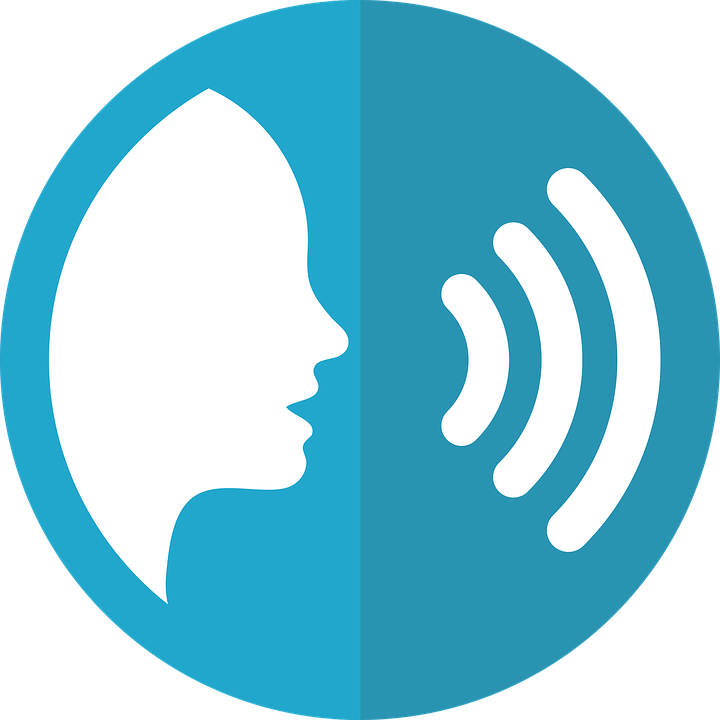 Remember that [é], [er],[et] and [ez] sound the same.
prononcer
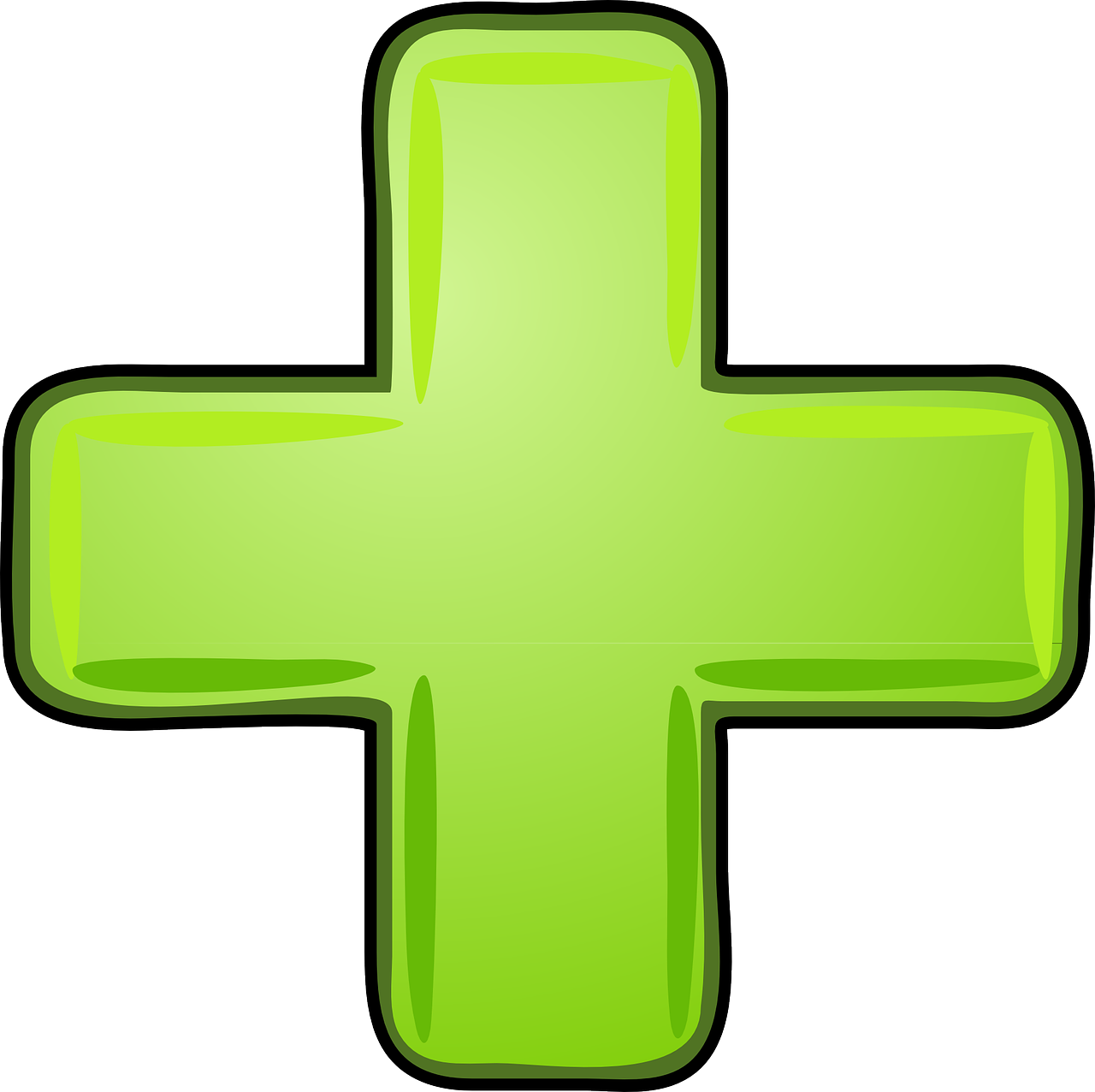 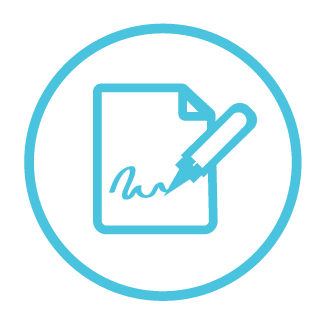 répéter
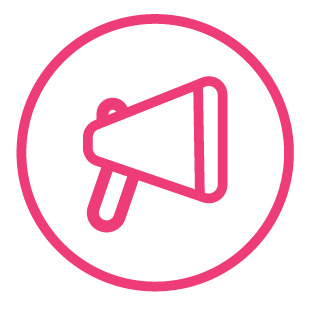 [and]
écrire
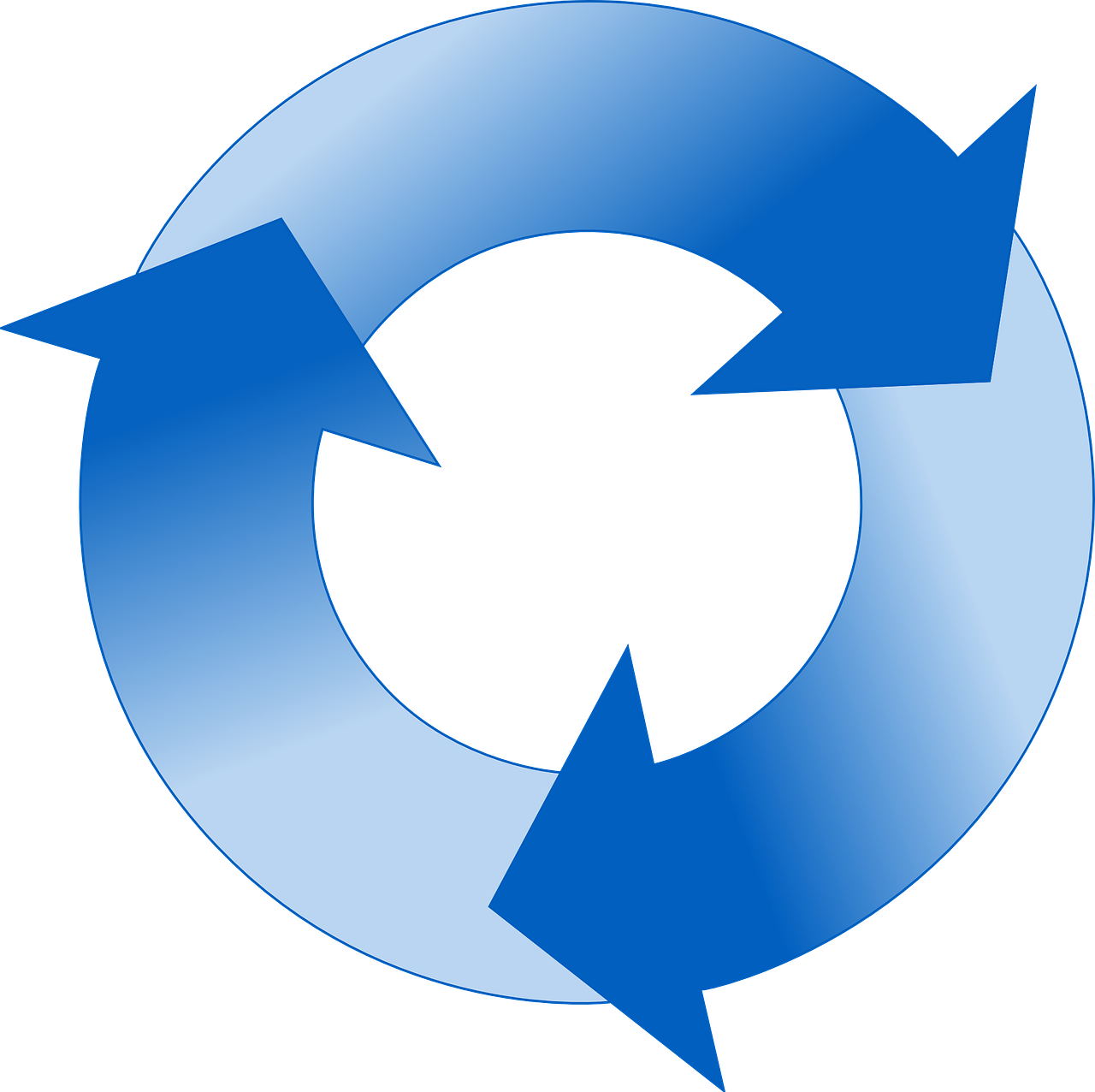 parler
et
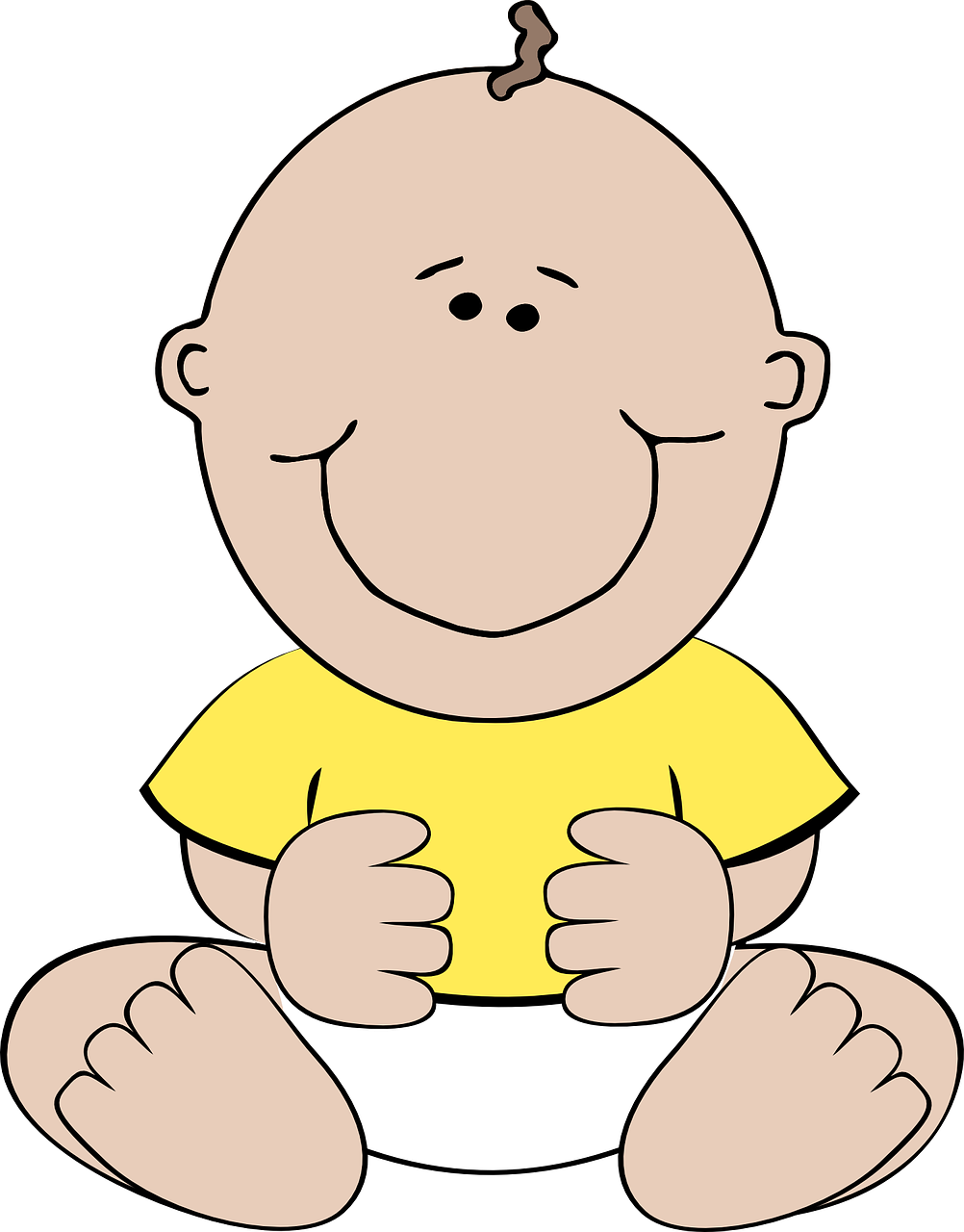 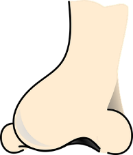 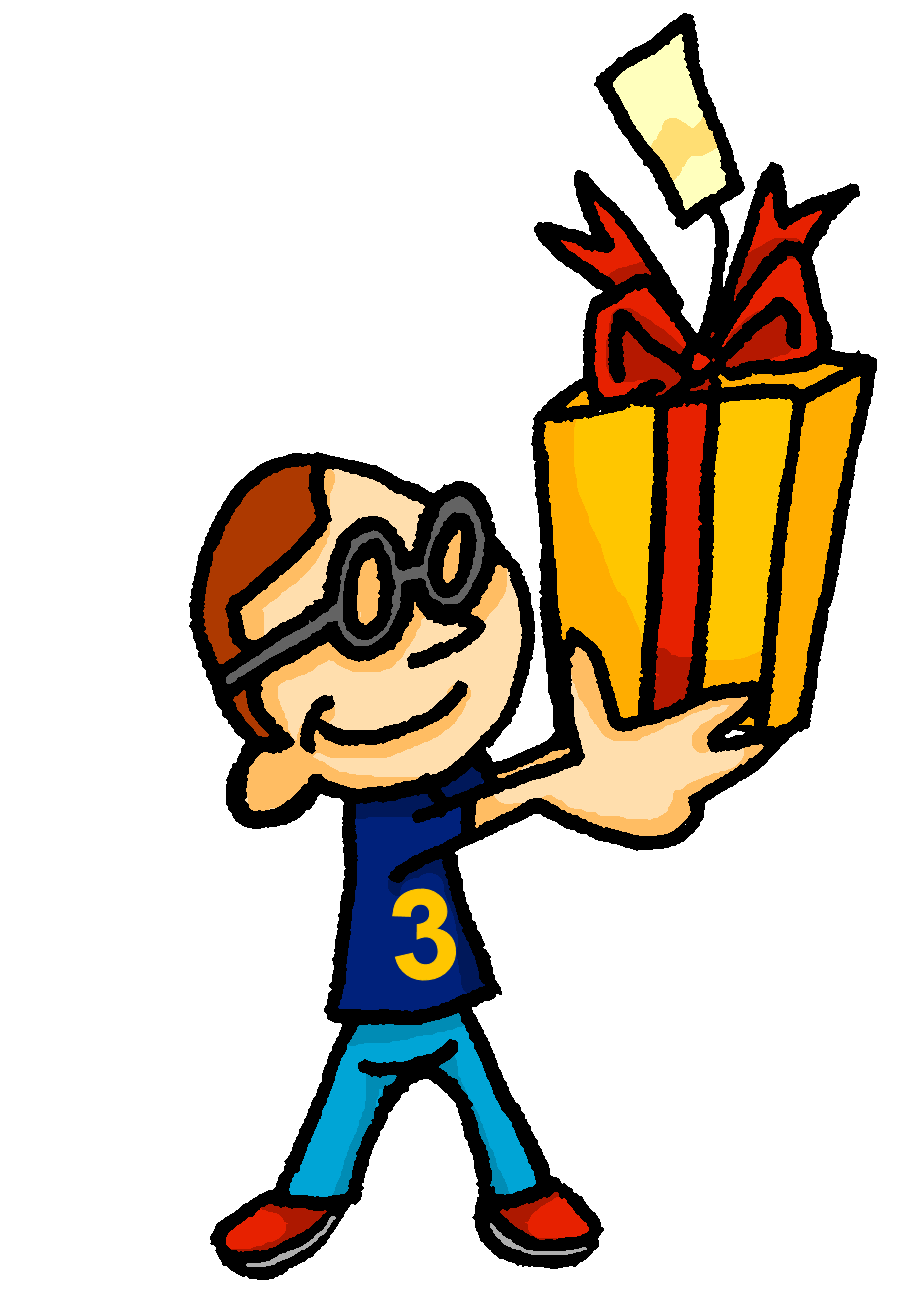 bébé
donner
nez
[to give]
[Speaker Notes: Timing: 2 minutes

Aim: to recap SSC [é] [er] [et] [ez], which are the same sound written differently.

Procedure:
Introduce and elicit the pronunciation of the individual SSC [é, et, et, ez] and the source word ‘répéter’, which has both spellings of the sound.
Click to bring on the picture and get students to repeat (with gesture, if using).
Present and practise the cluster words. 

Gesture: gesture for répéter – hand with thumb and two fingers pointing forwards doing a three downwards motions, one for each syllable of the word.
https://www.signbsl.com/sign/repeat (the 2nd video marked again: repeat with the female signer)]
[SFe]
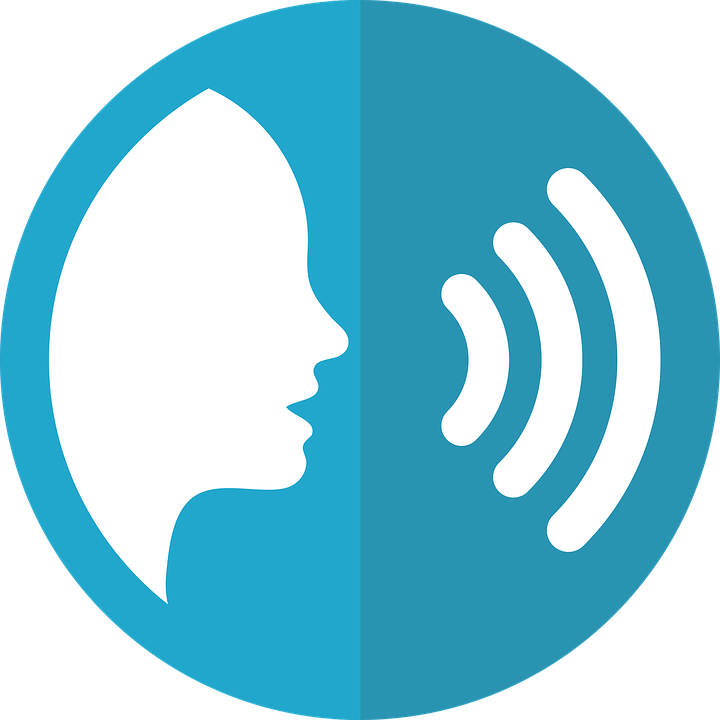 ⚠ Remember: The Silent Final -e means you pronounce the final consonant.
prononcer
douze
monde
timide
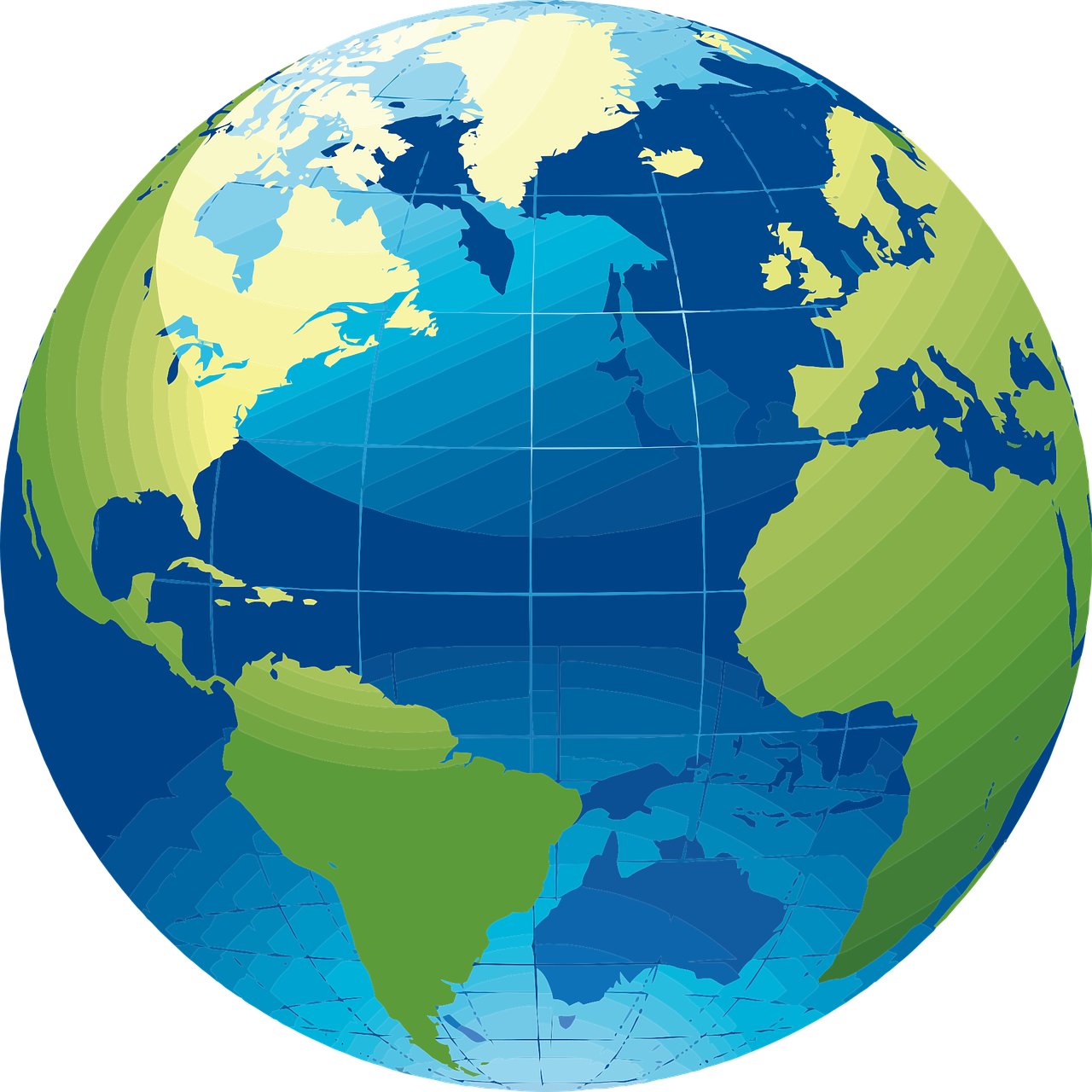 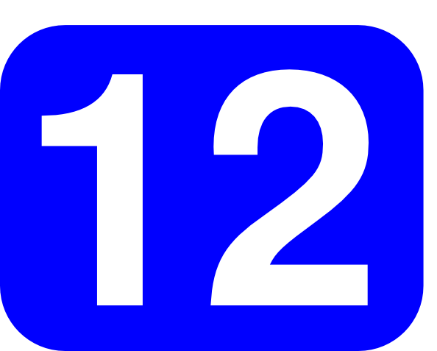 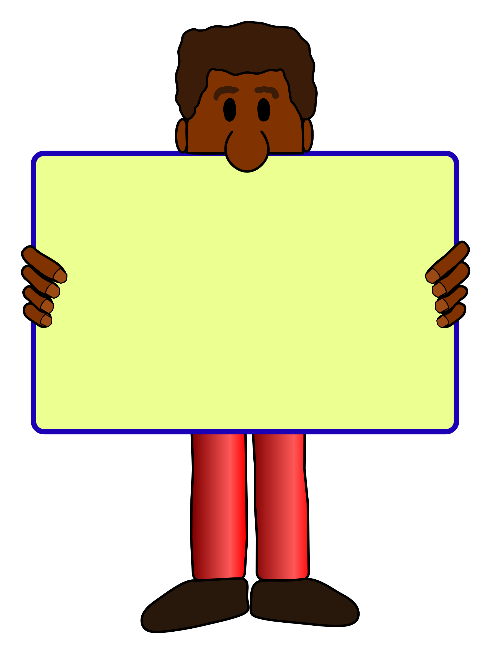 [shy]
moderne
centre
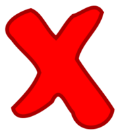 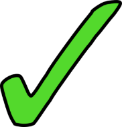 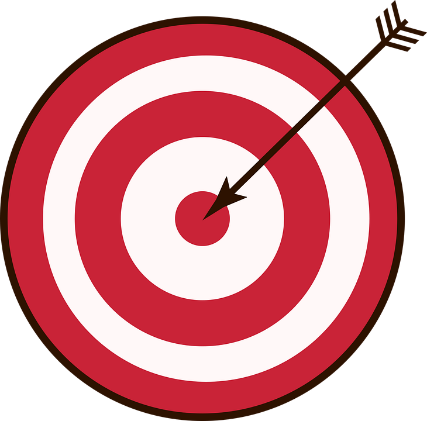 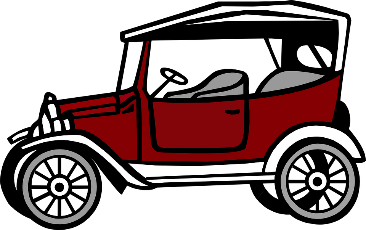 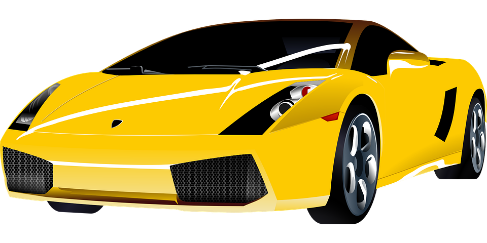 [Speaker Notes: Timing: 2 minutes

Aim: To introduce/consolidate SSC [SFe]

Procedure:
1. Practise the pronunciation of the individual SSC [SFe] and then the source word again ‘timide’ (with gesture, if using).2. Then present and elicit the pronunciation of the four cluster words.

Frequency: monde [77] moderne [1239] centre [491] vie [132] douze [1664] timide [3835]Source: Londsale, D., & Le Bras, Y. (2009). A Frequency Dictionary of French: Core vocabulary for learners London: Routledge.]
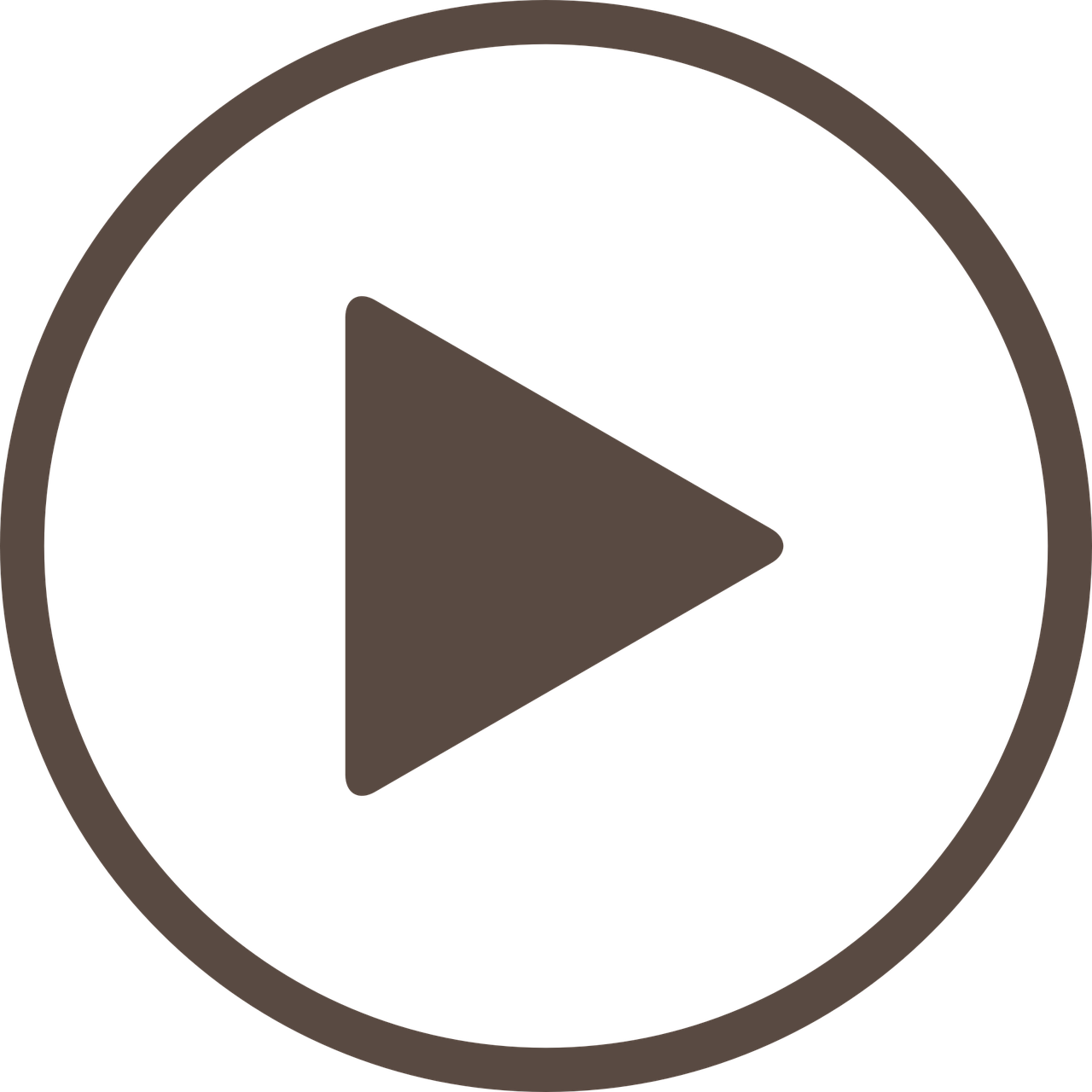 la réponse
la possibilité
simple
fast
fast
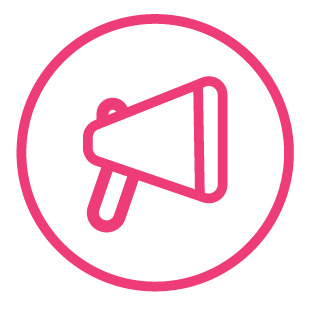 answer
difficulty
difficulty
easy
year
useful
freedom
freedom
Follow up 1:
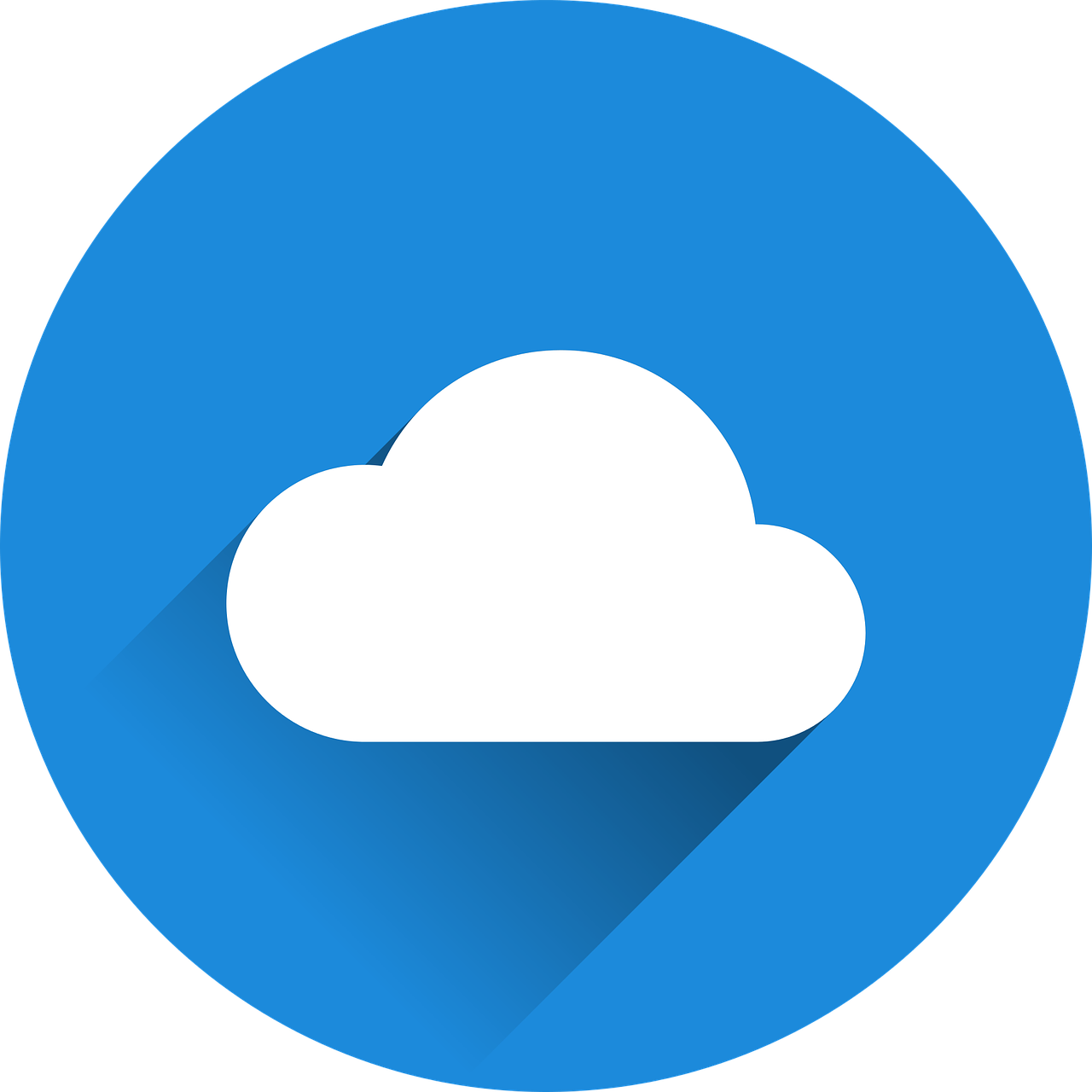 difficult
possibility
activity
la liberté
possi-bility
mots
facile
useful
rapide
answer
year
utile
difficult
simple
l’activité
Complète les dominos. 🗣
la possibilité
la difficulté
la difficulté
la réponse
simple
difficile
l’activité
simple
rapide
difficile
activity
utile
l’année
la liberté
l’année
easy
facile
vocabulaire
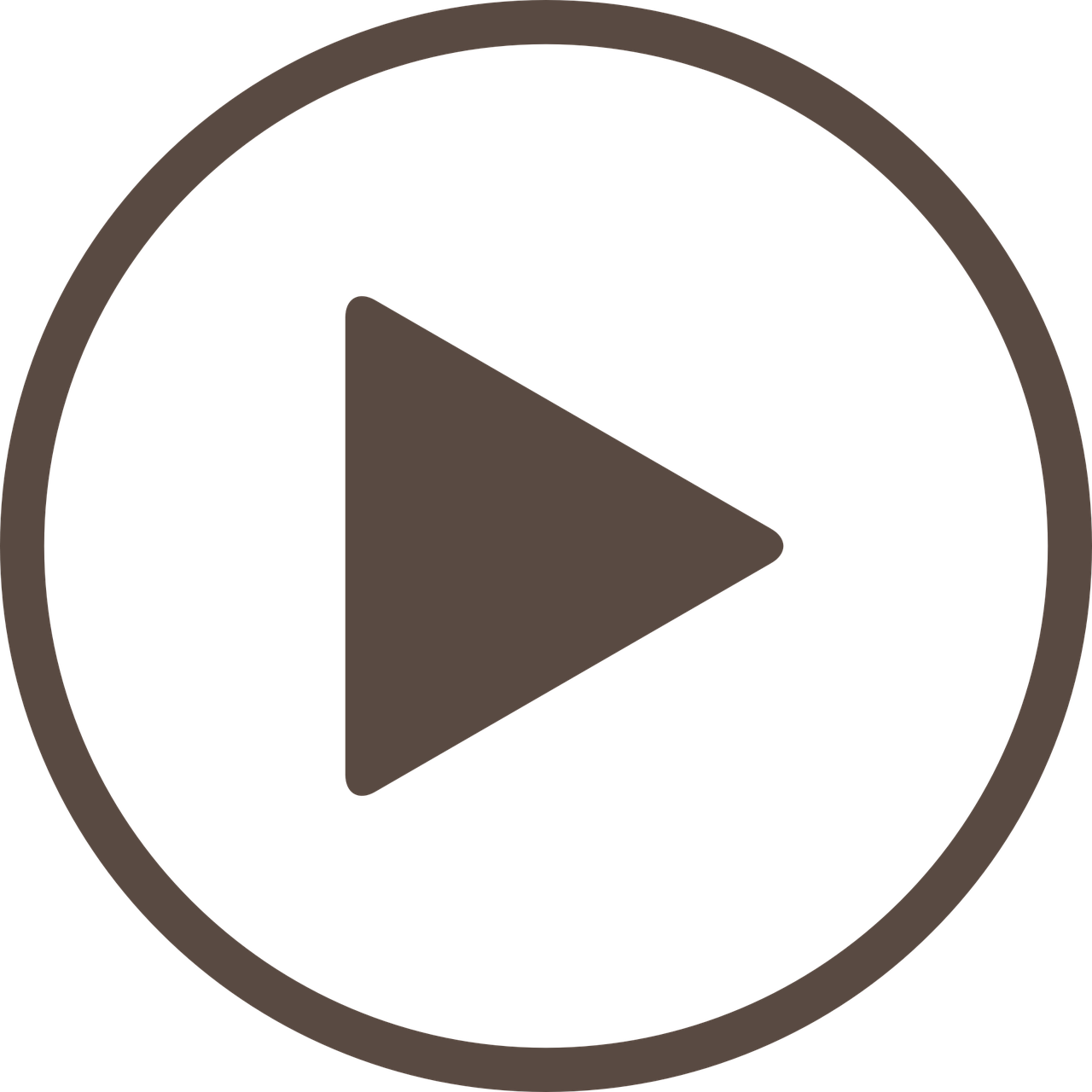 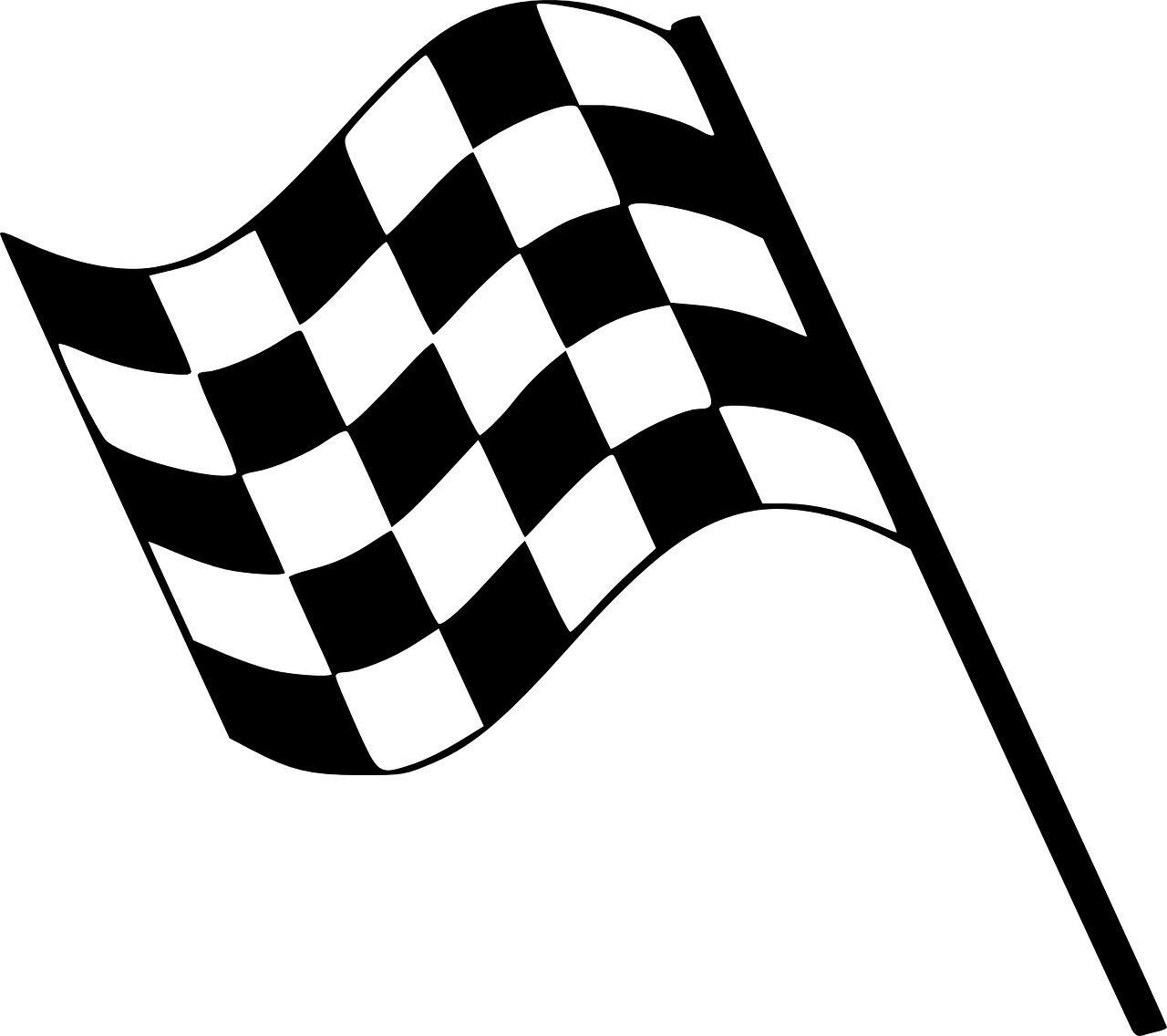 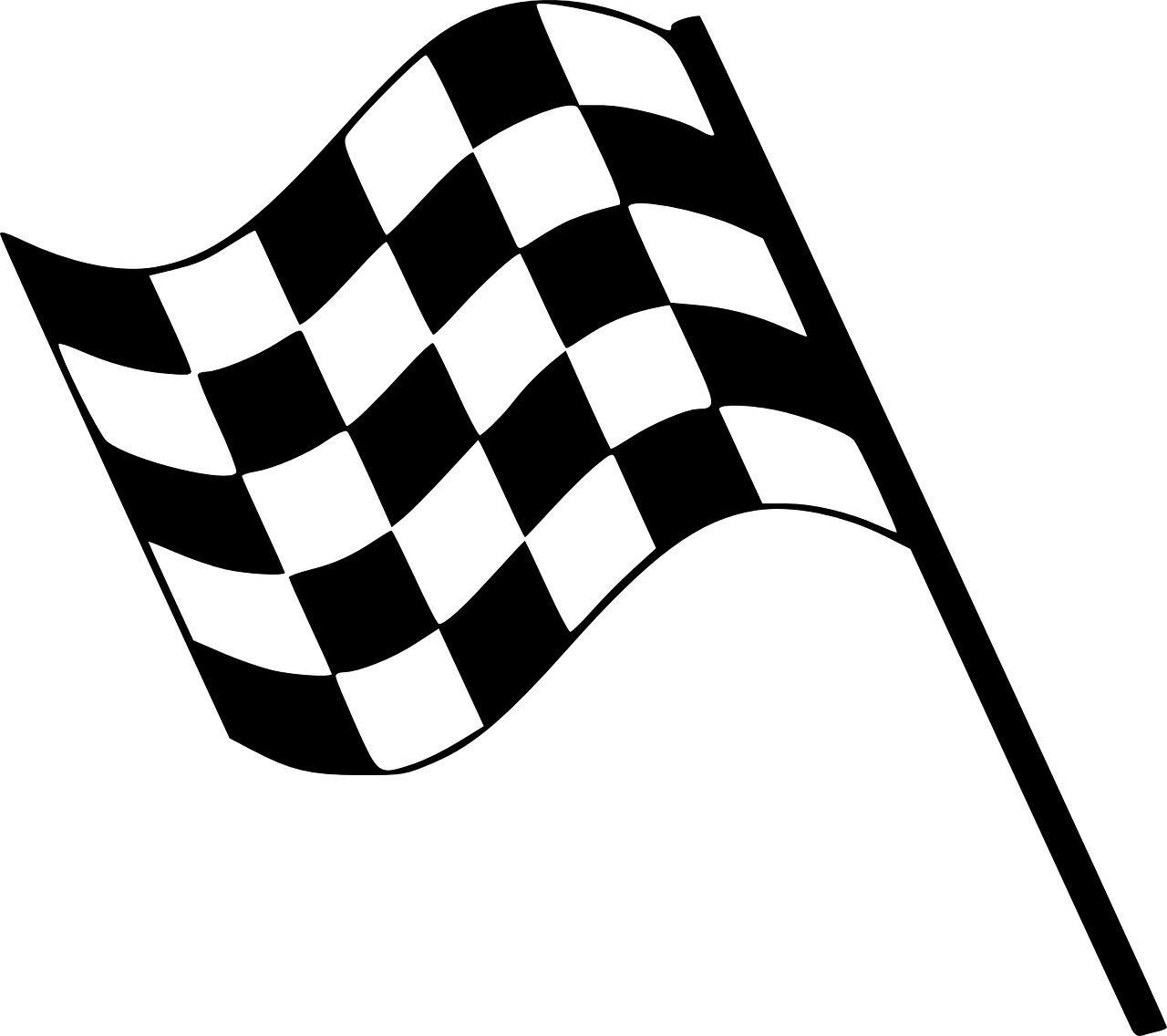 [Speaker Notes: Timing: 5 minutes
Aim: to practise written comprehension and spoken pronunciation of previously taught vocabulary ending in either SFe or [é].

Procedure:
Starting from the play button, pupils work in pairs or chorally, led by the teacher, to complete the domino orally. 
Note: they only need to pronounce the French word each time.
If working as a whole class the teacher can click to provide the answers at each turn.
4.   The activity can be repeated to speed up recall.]
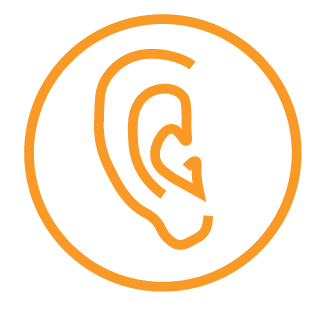 Follow up 2 [1/8]
Le premier janvier à Haïti
écouter
Sanaya pose des questions à Clémentine et à Annick.
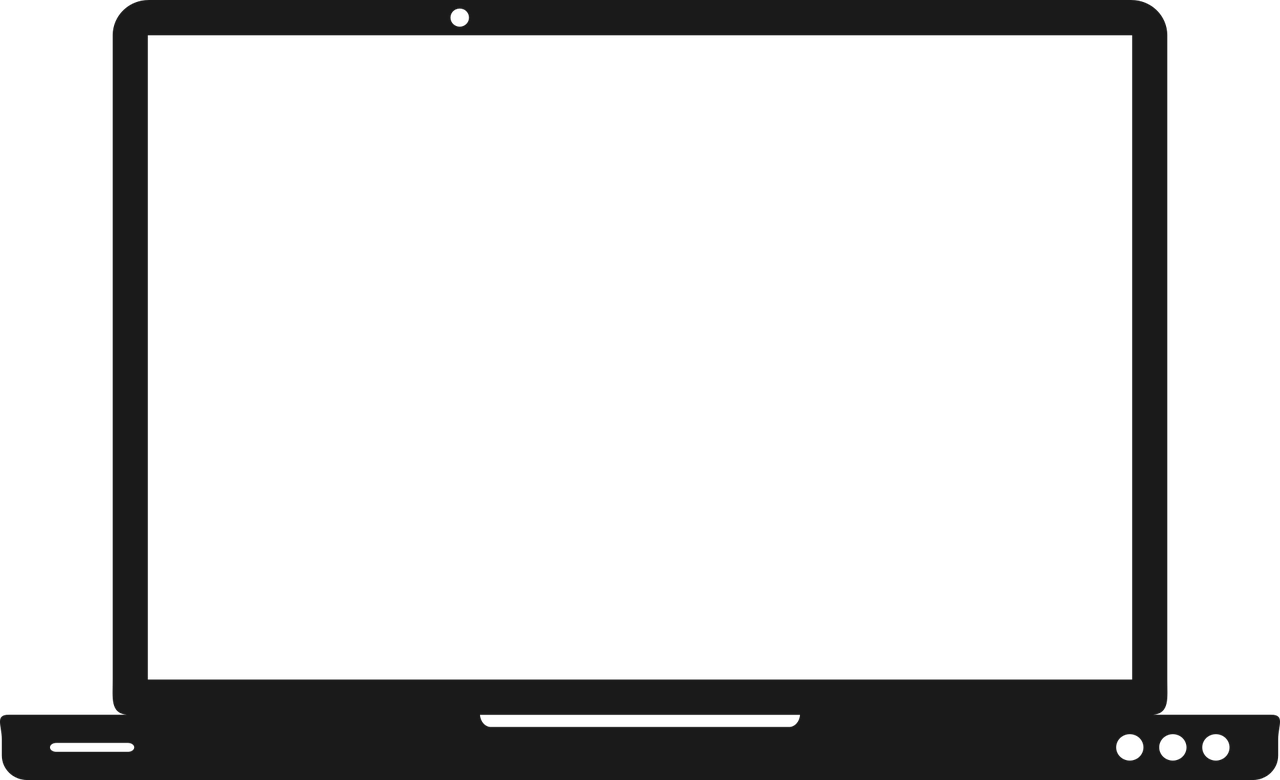 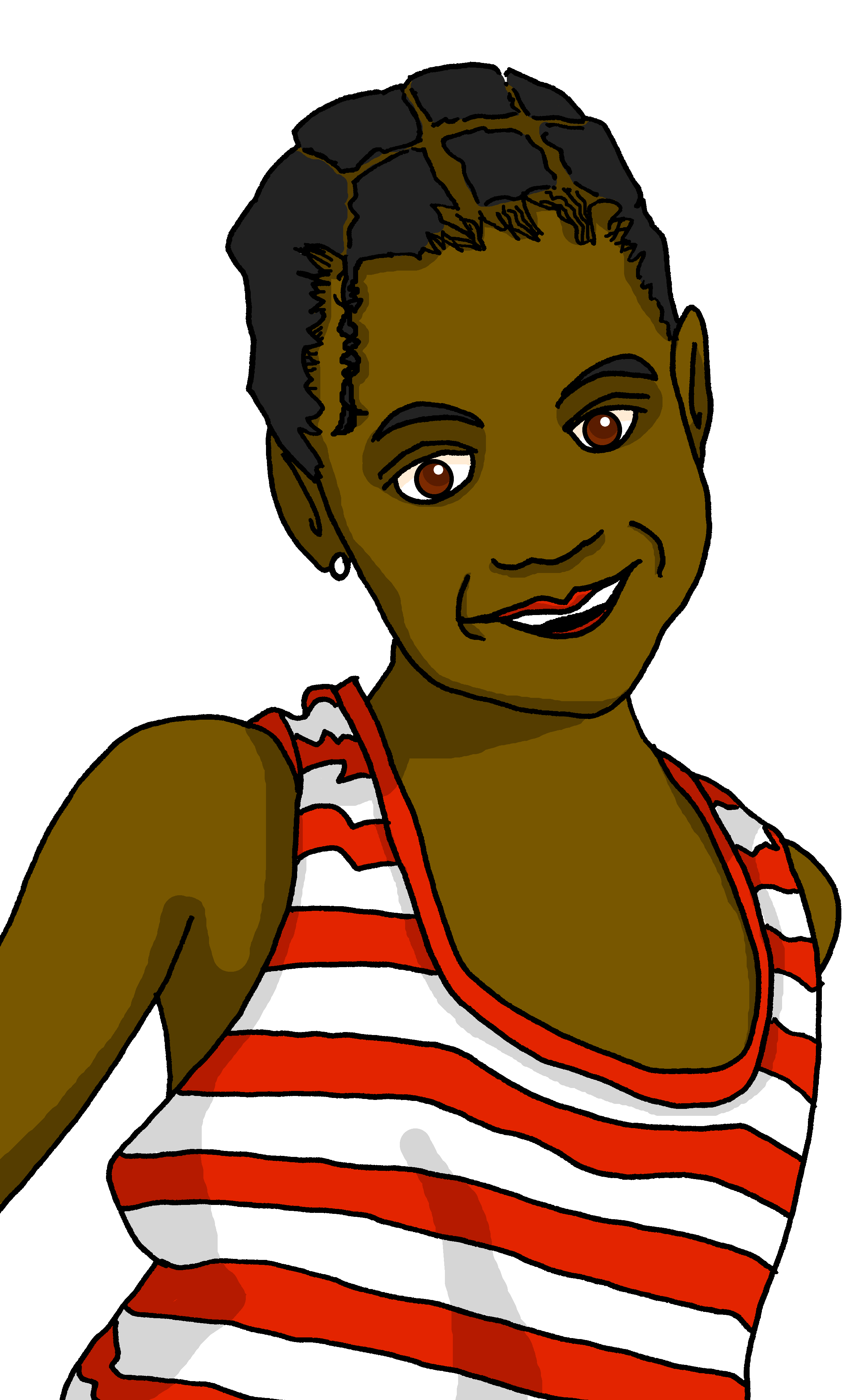 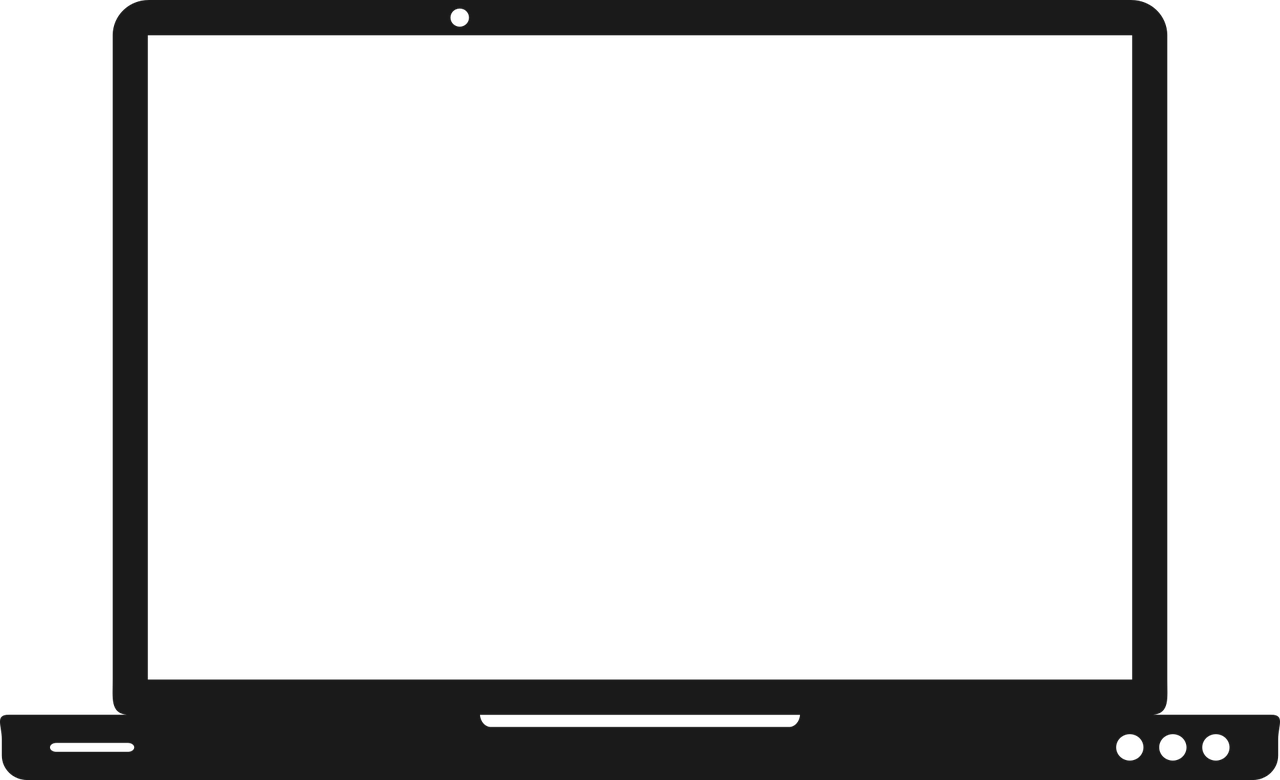 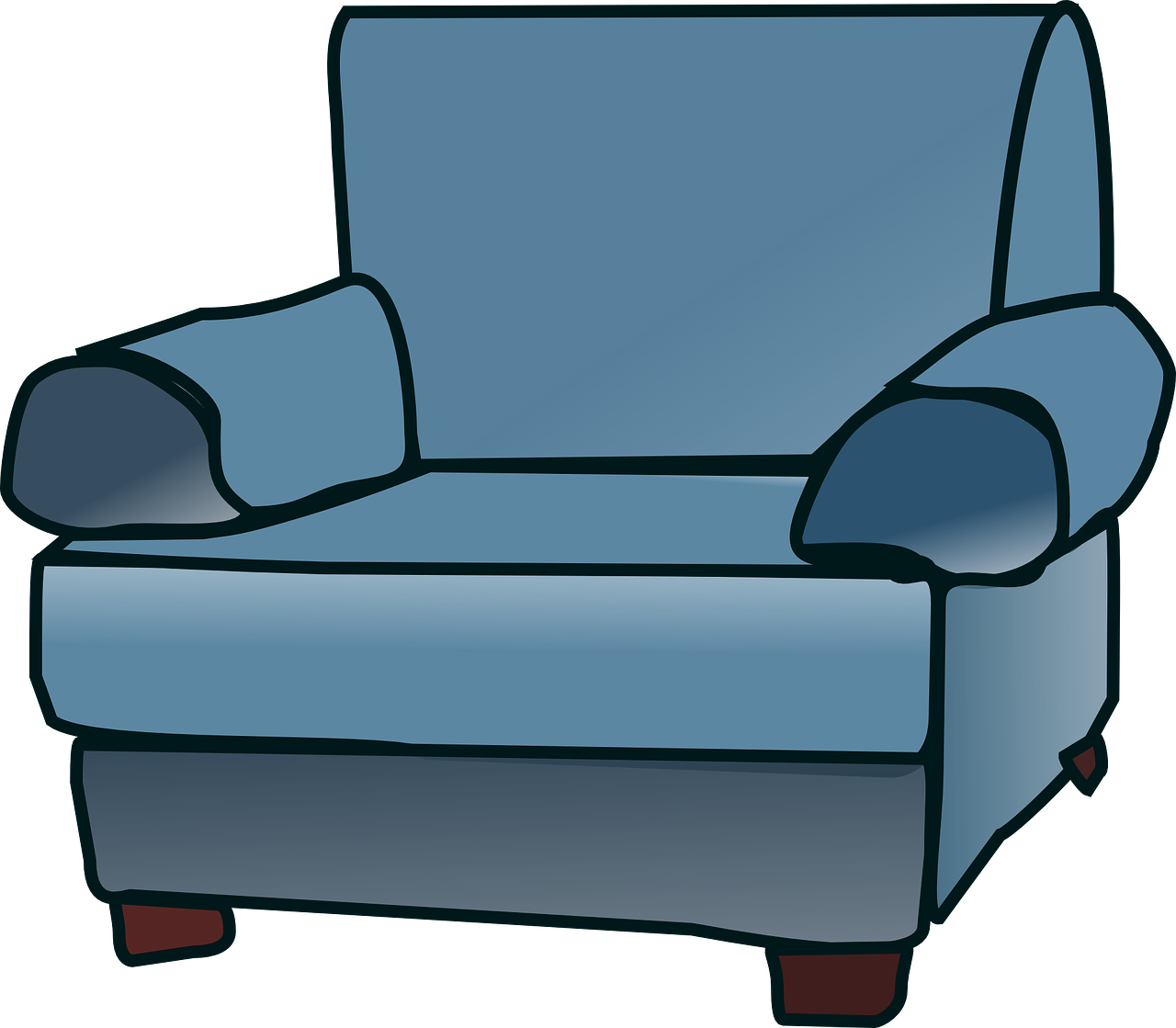 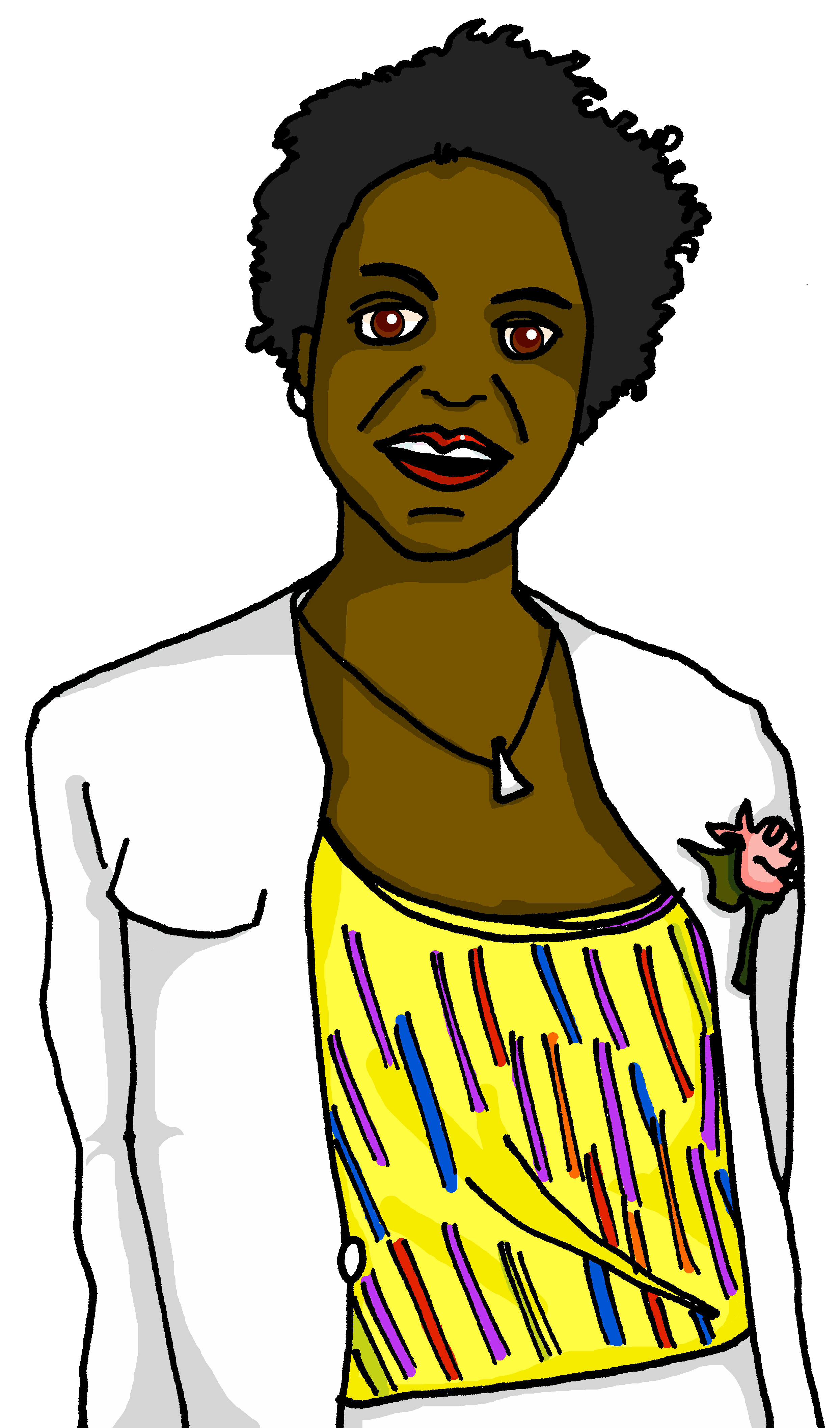 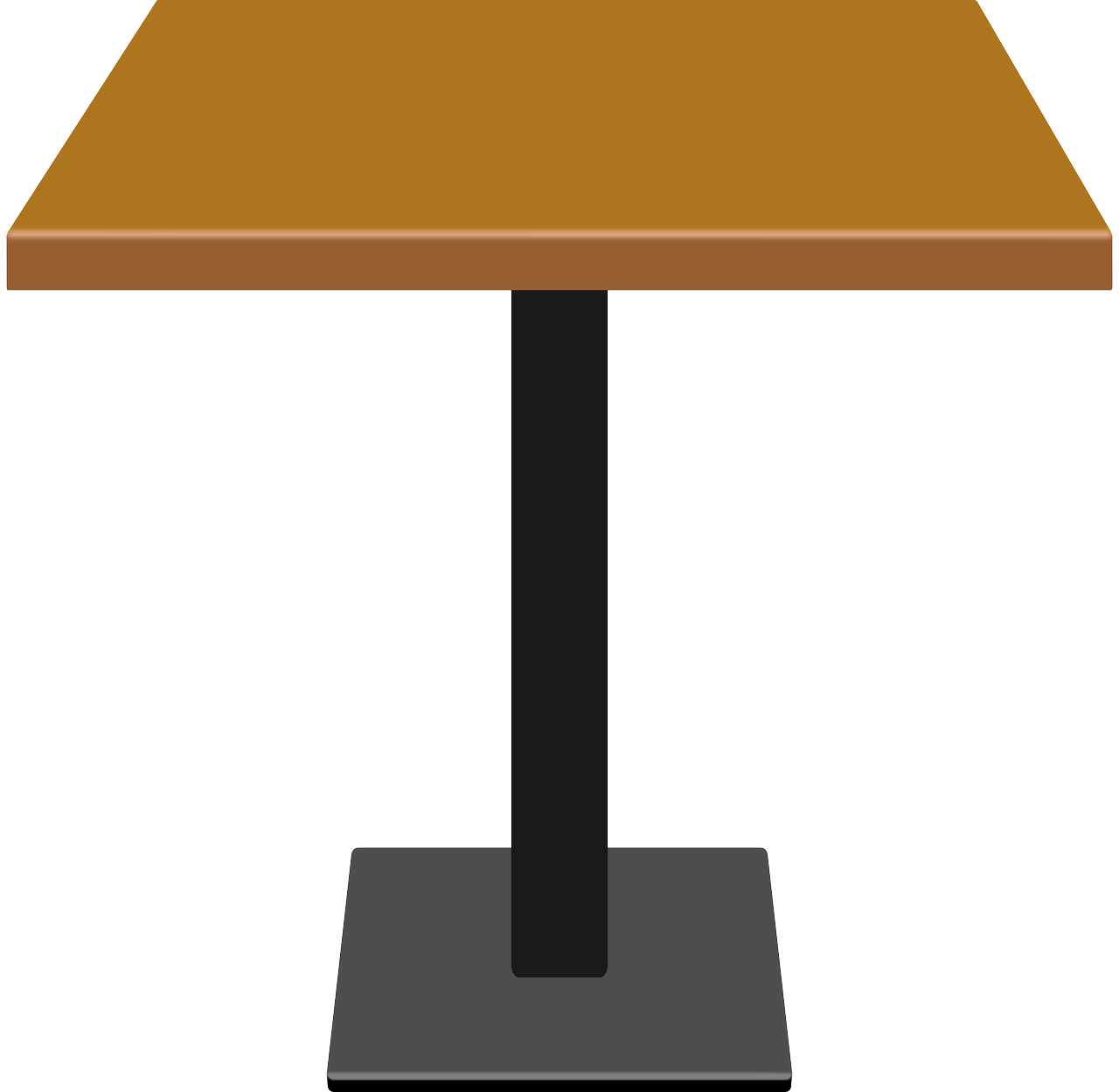 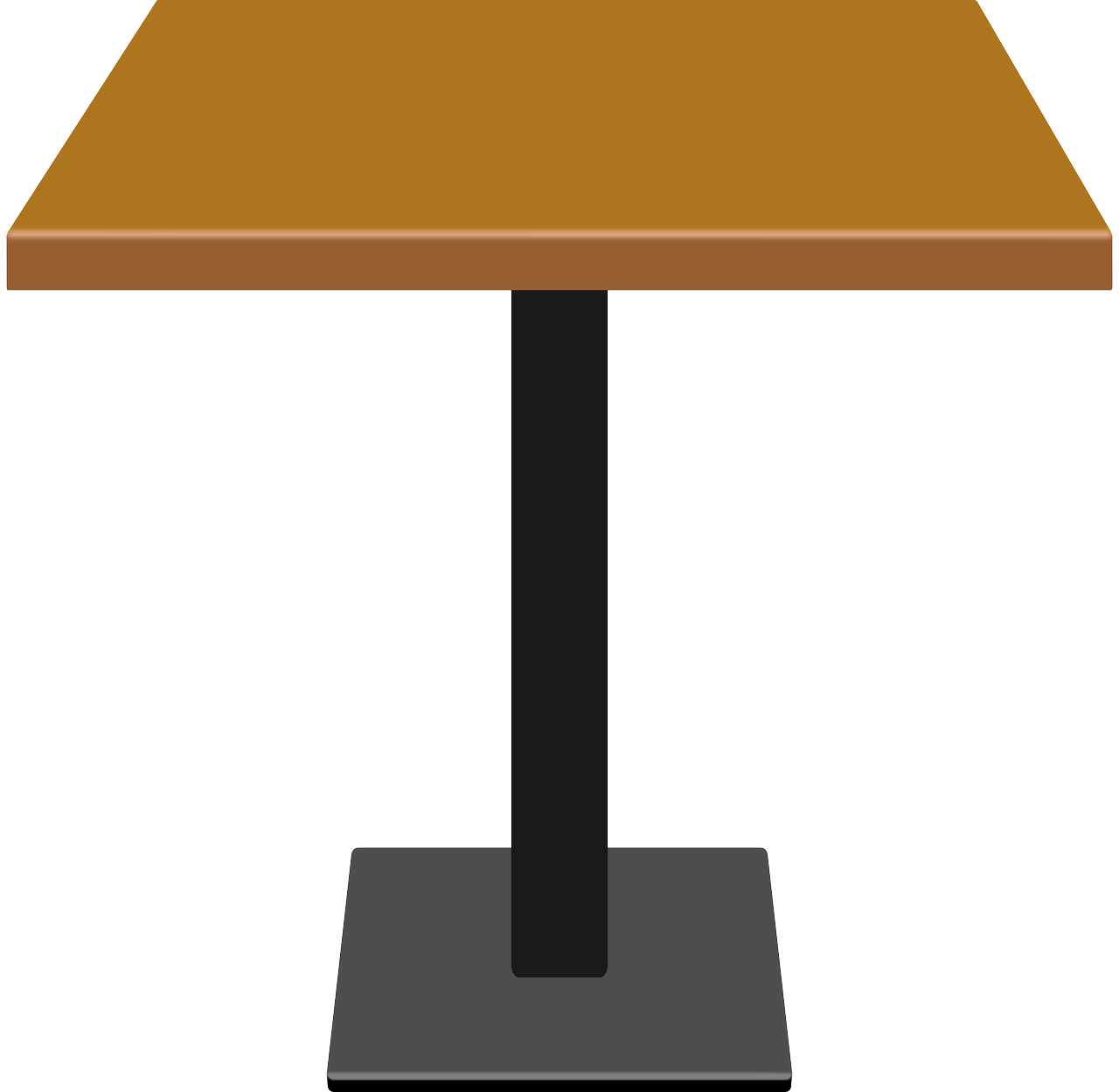 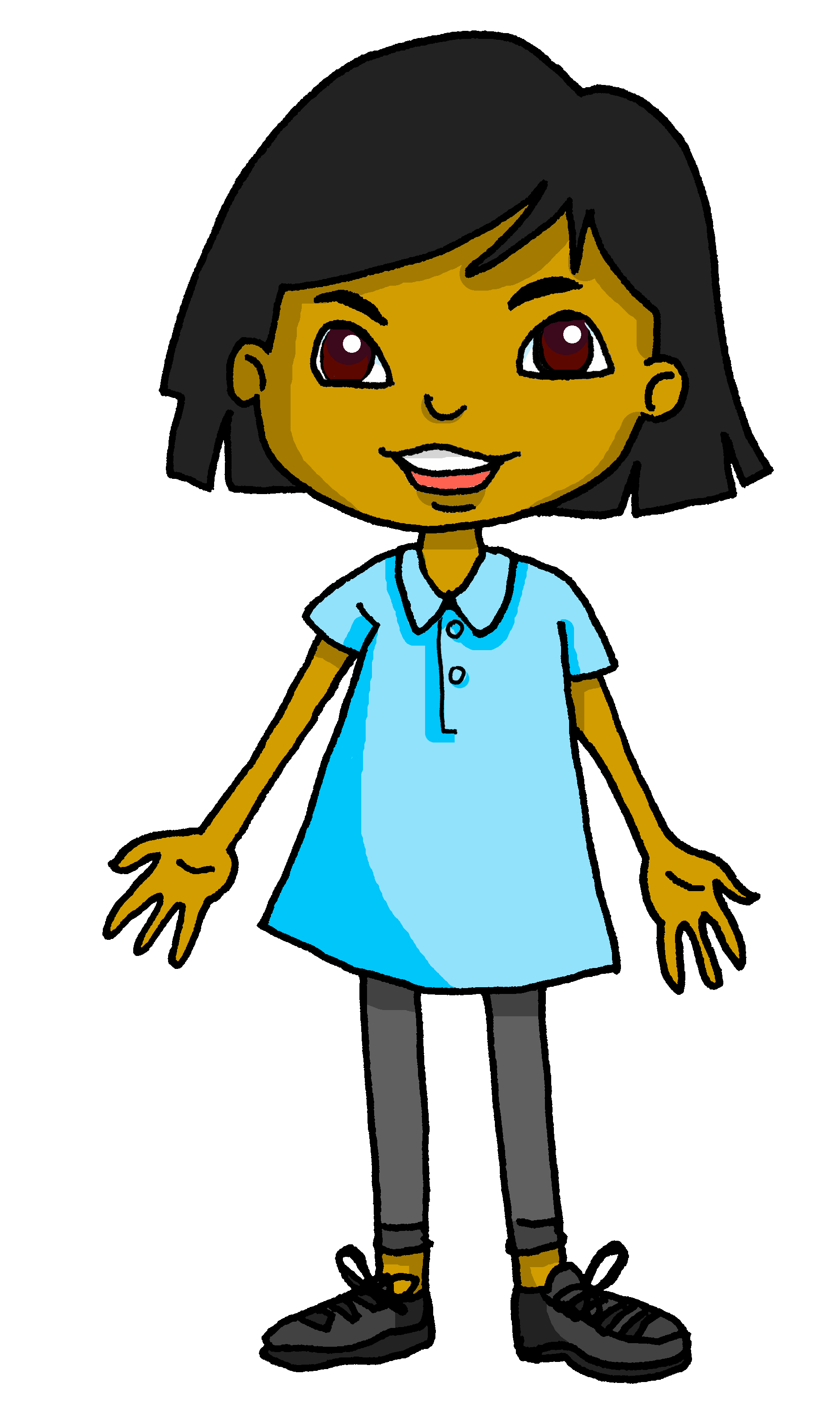 Est-ce que tu aimes la fête de l’Indépendance ?
1
[Speaker Notes: Timing: 8 minutes (8 slides)
Aim: to practise aural comprehension of tu and vous forms of the verb in est-ce que questions, and their connection with meaning.

Procedure
Read the title and scenario and clarify the context and the activity with pupils. Remind pupils that the tu form means ‘you’ for one person you know well and vous form is ‘you’ in a formal context (e.g. to an adult you don’t call by their first name).
Pupils listen to each question and decide who it is addressed to, depending on the form of the verb they hear. The pronouns are beeped out to focus pupils’ attention on the verb form.
Click to highlight the answer and see the question in writing.
Elicit the English meaning of the question.

Transcript:
Est-ce que [tu] aimes la fête de l’Indépendance ?]
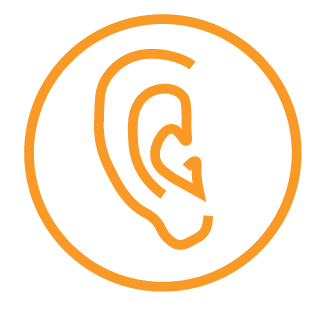 Follow up 2 [2/8]
Le premier janvier à Haïti
écouter
Sanaya pose des questions à Clémentine et à Annick.
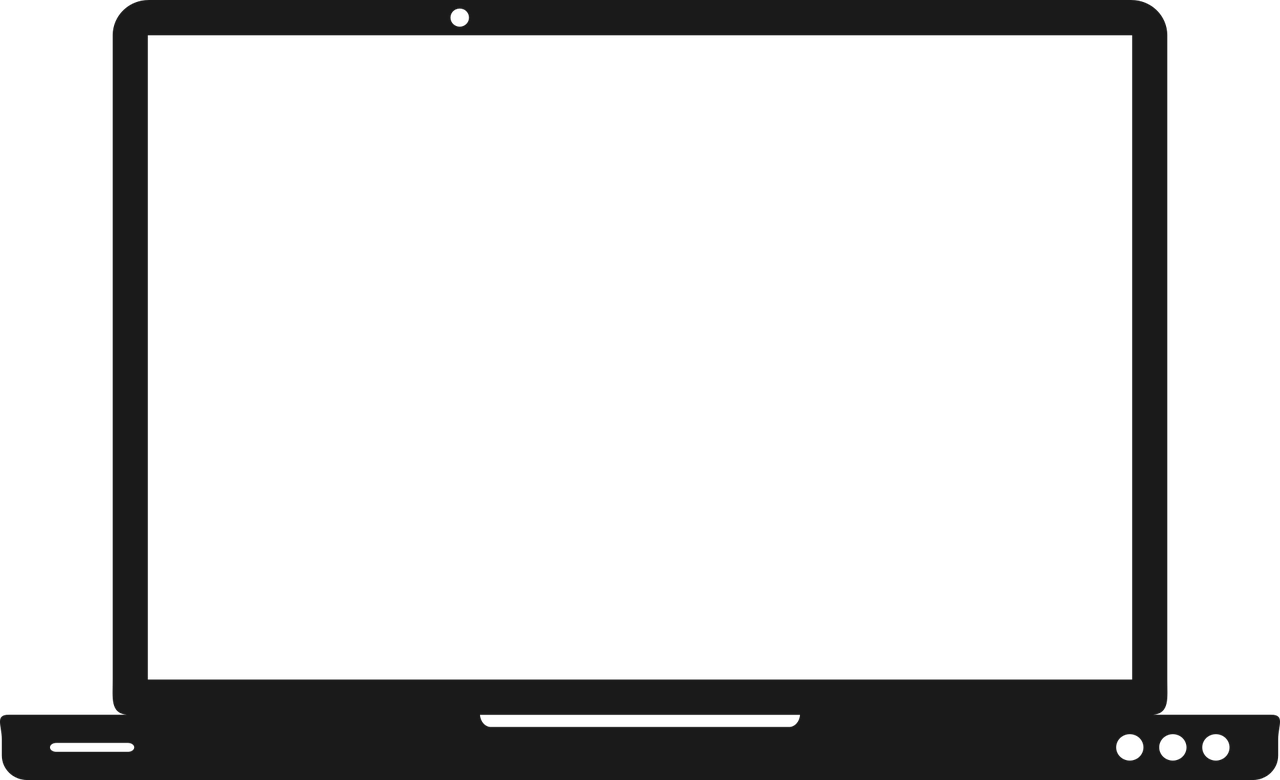 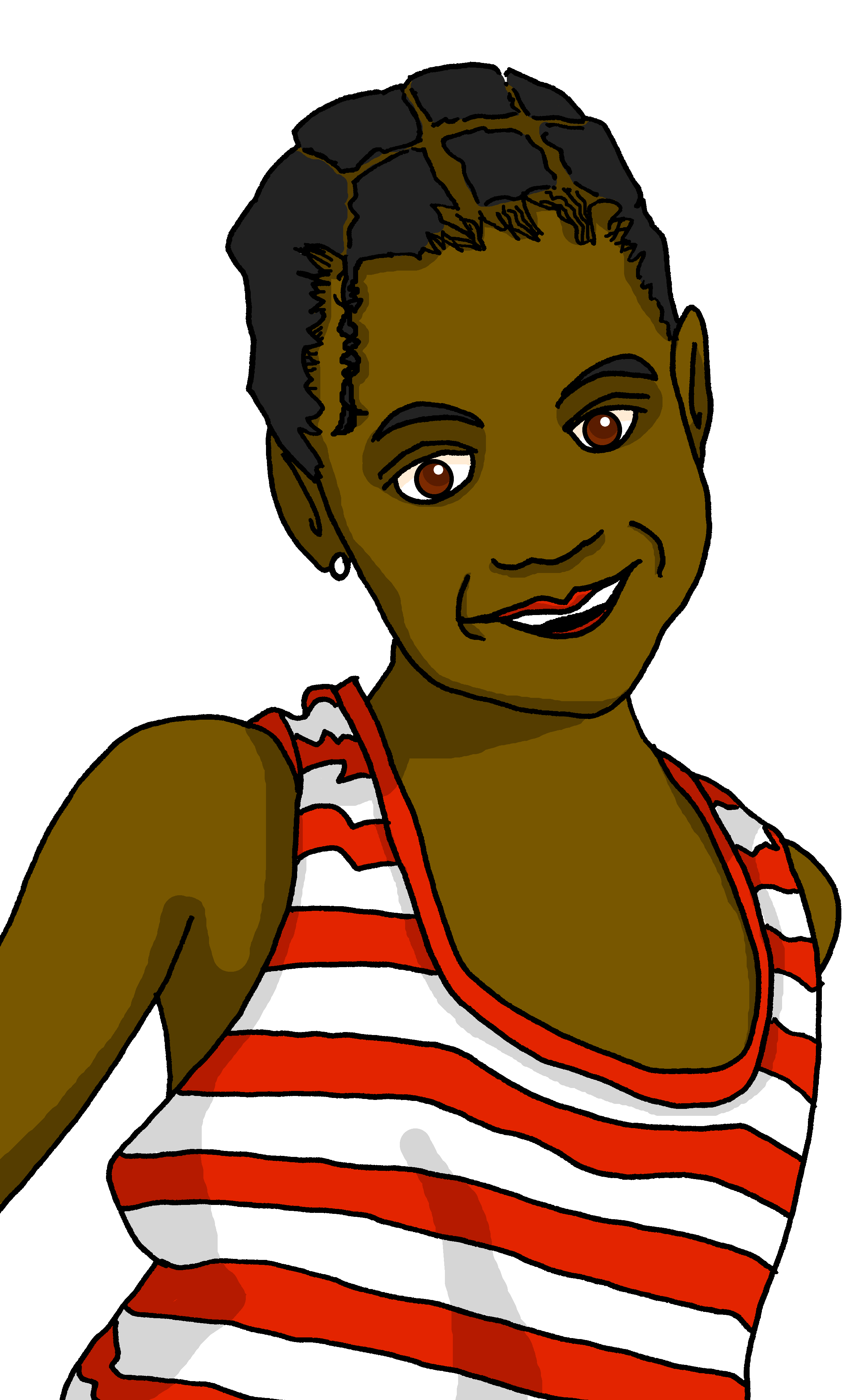 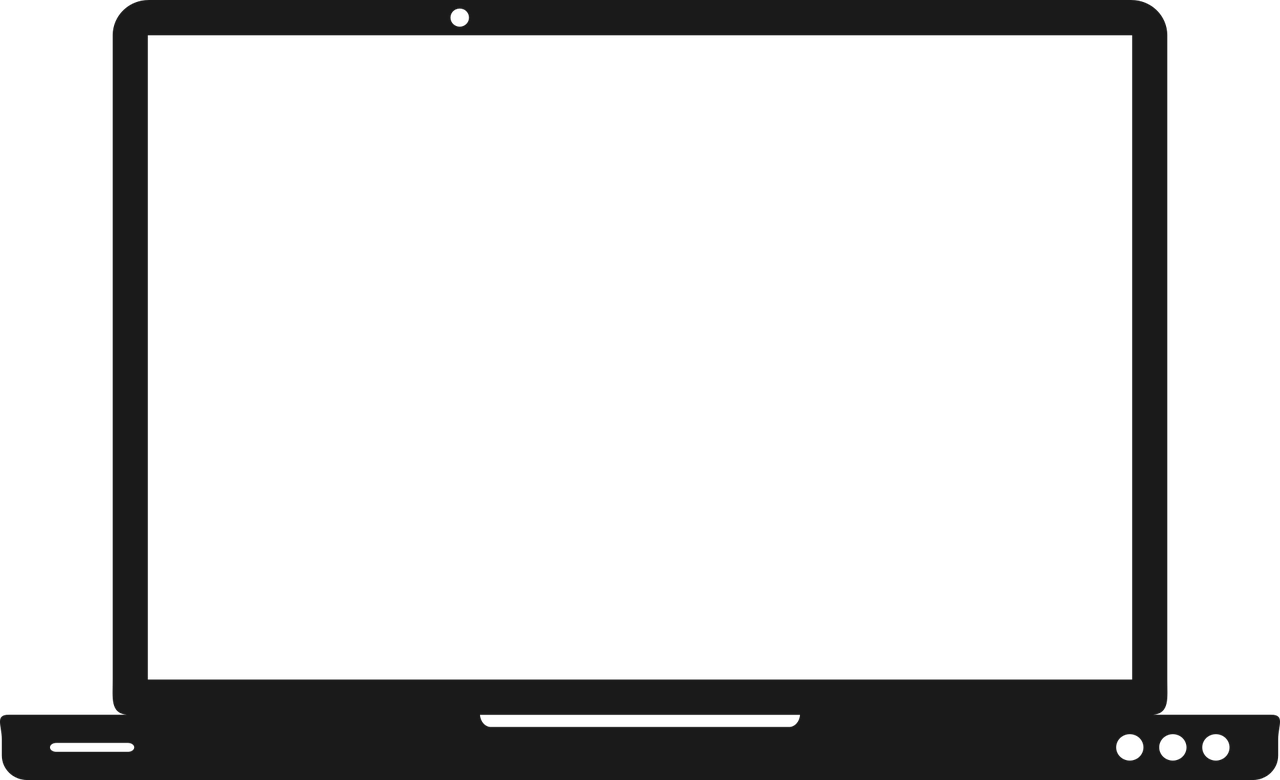 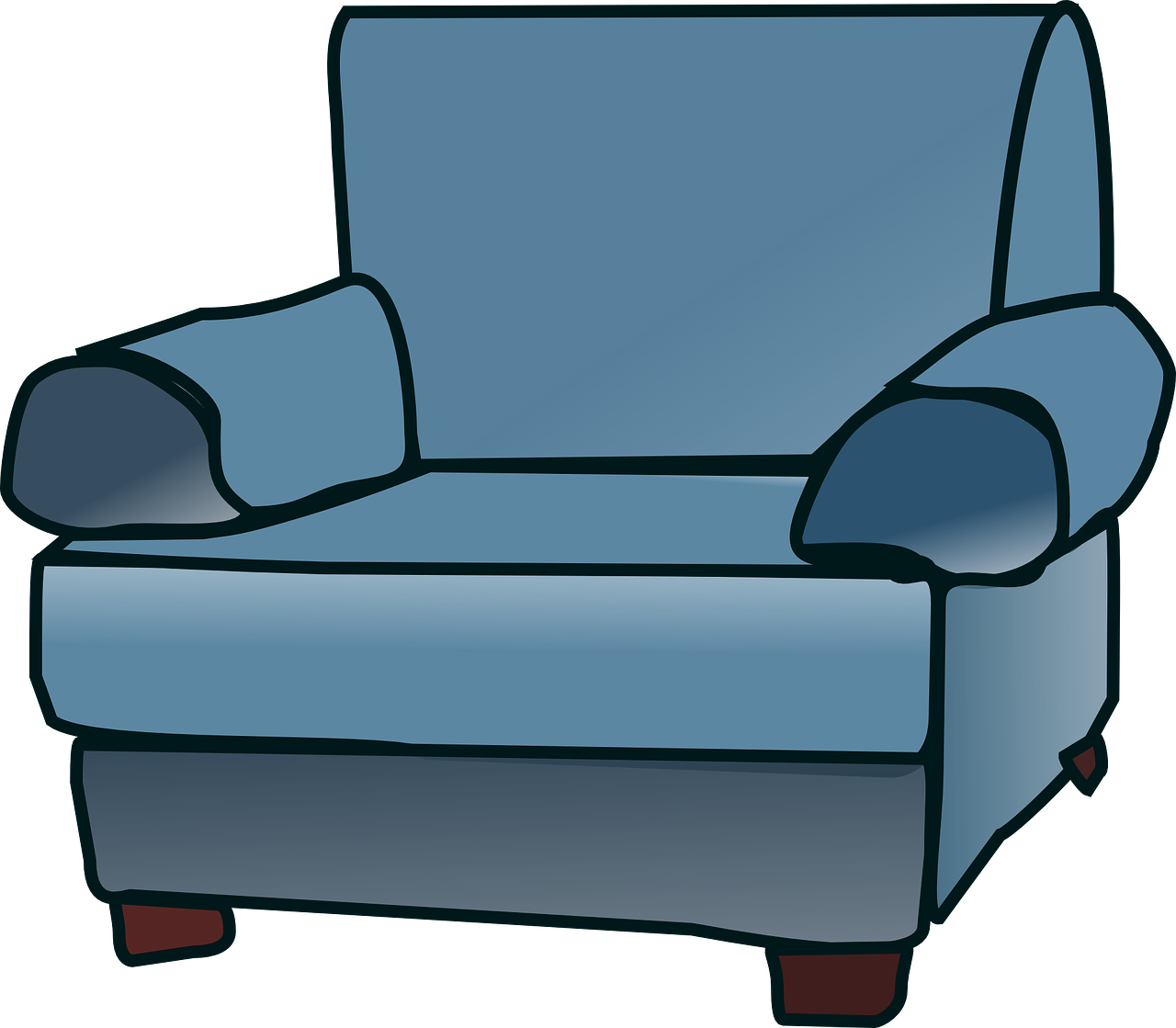 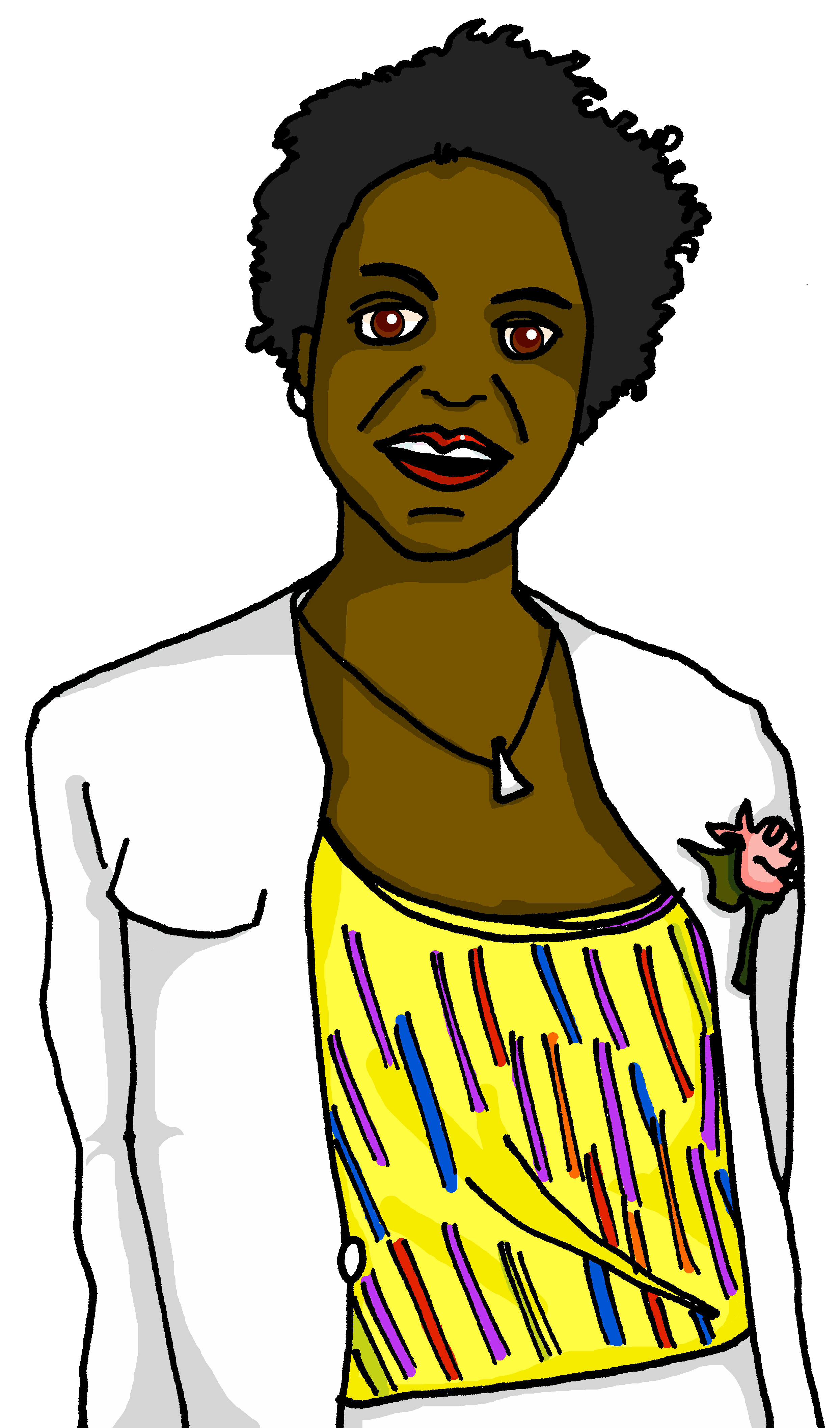 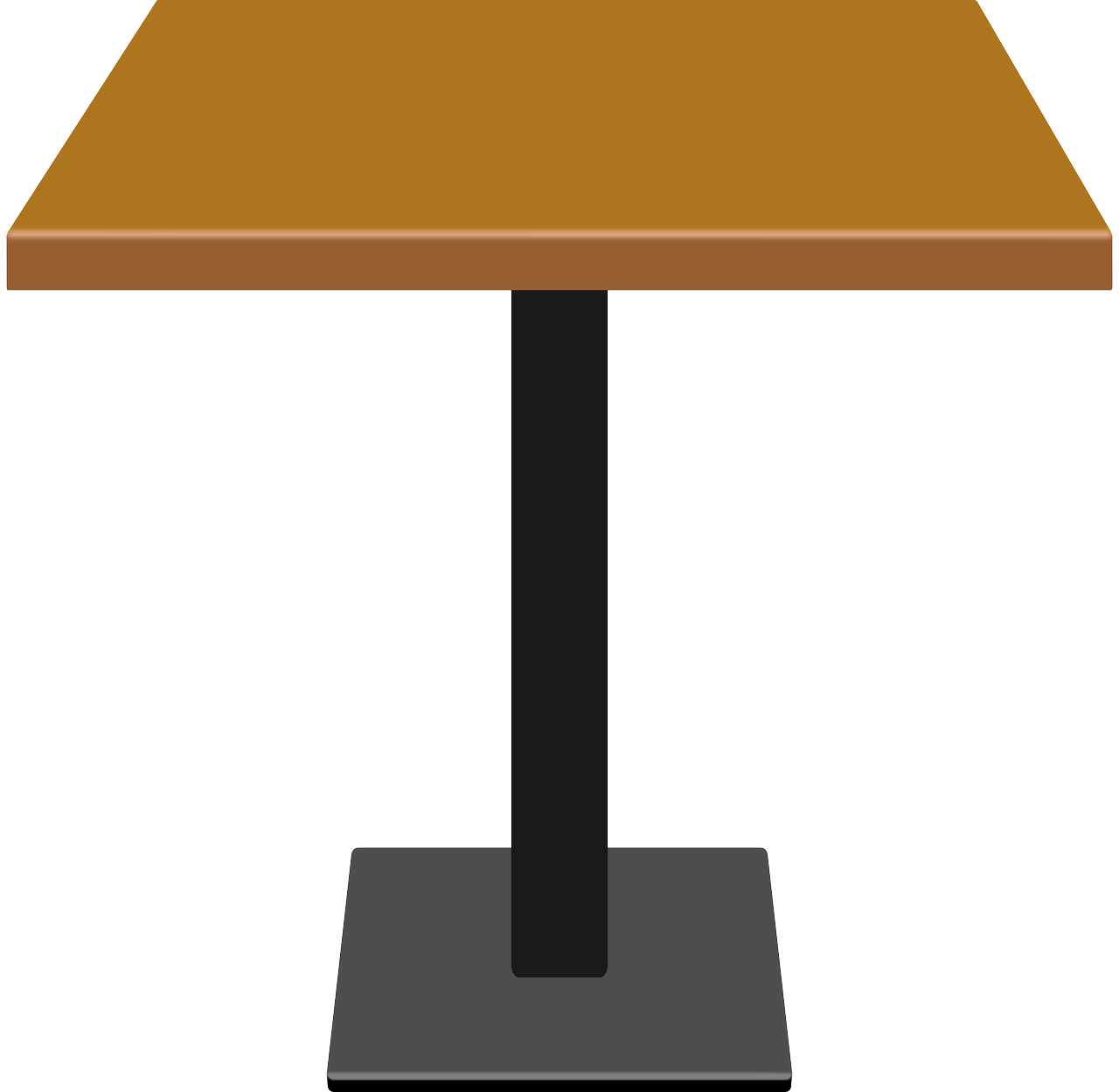 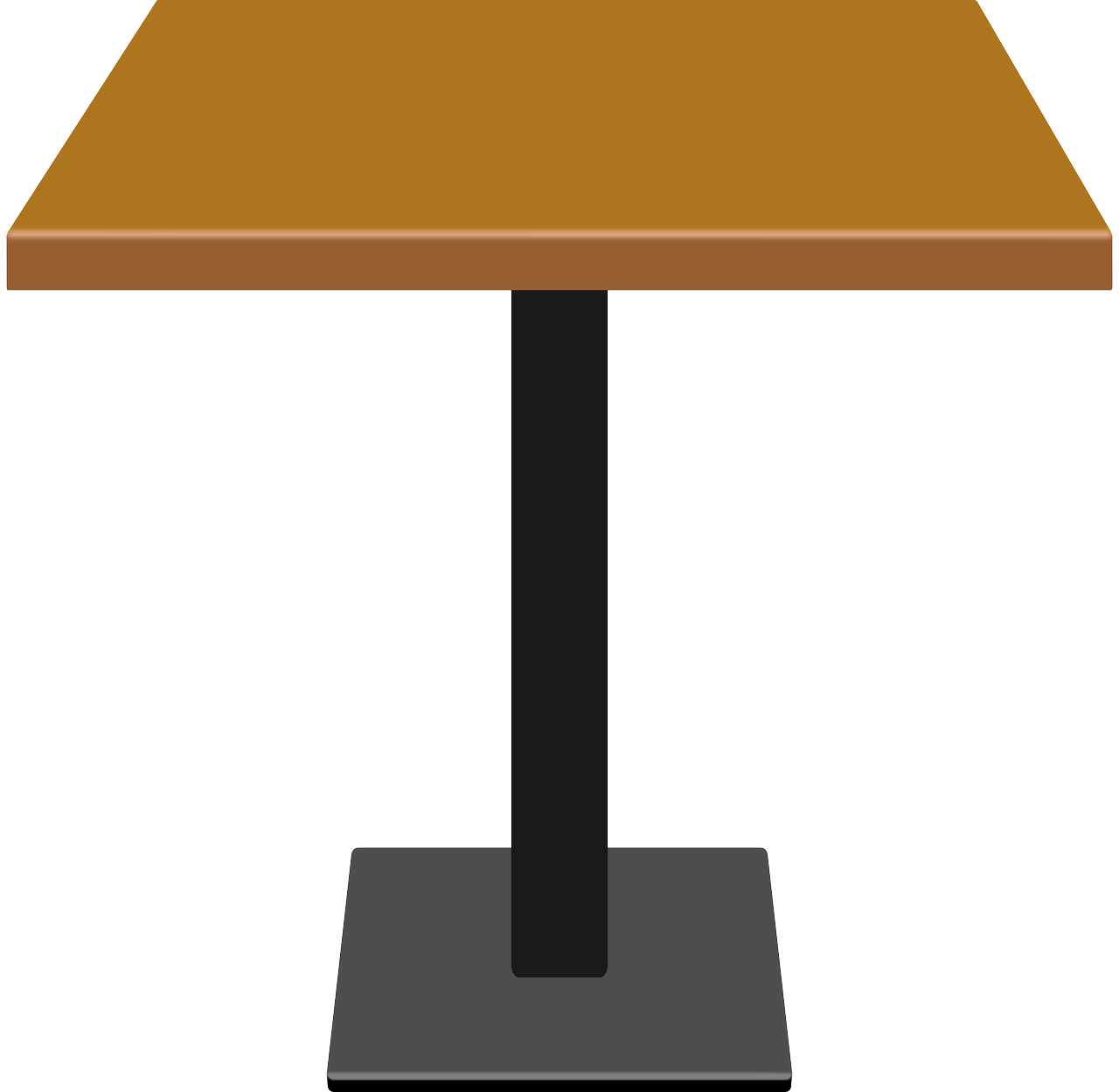 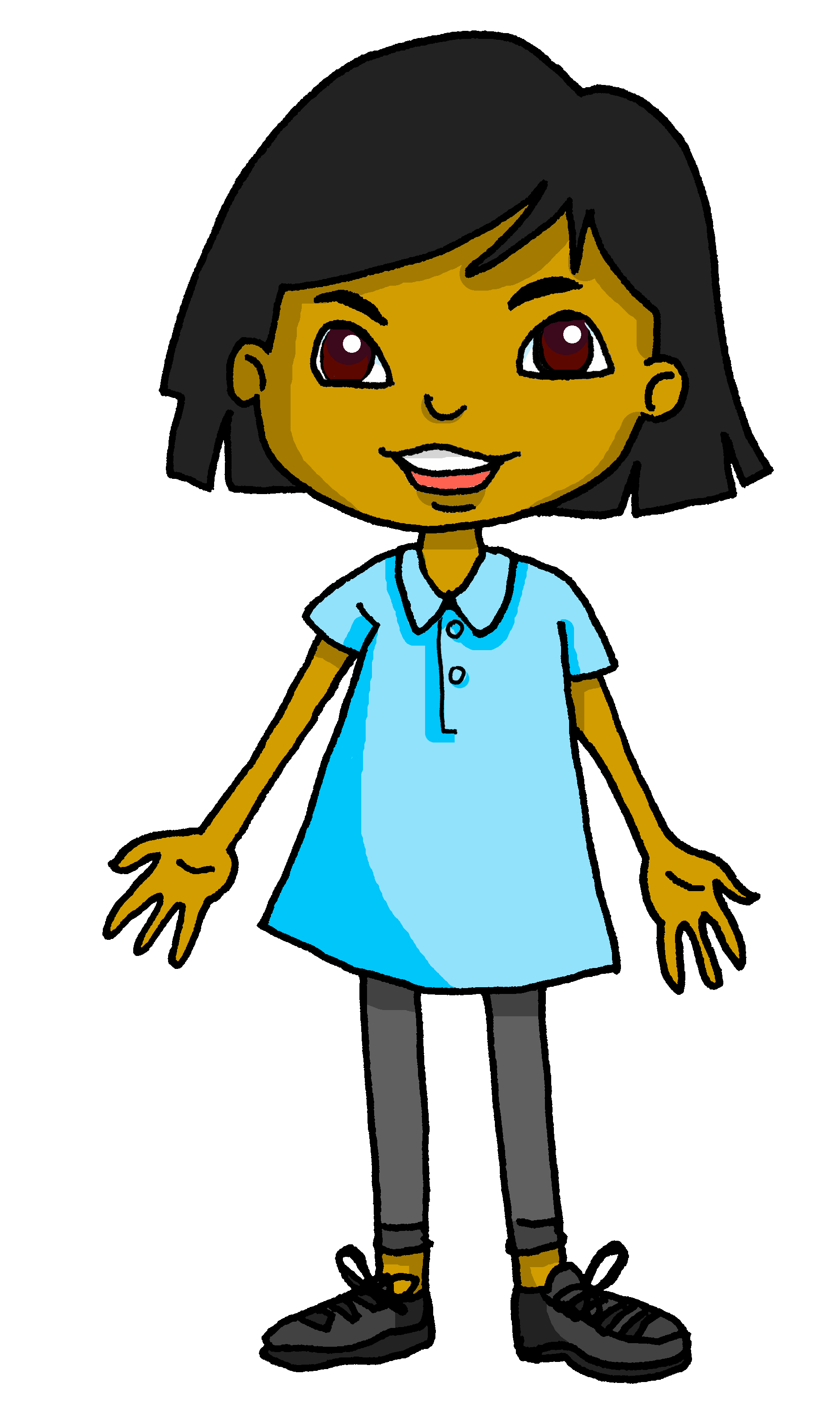 Est-ce que vous chantez et dansez ?
2
[Speaker Notes: [2/8] 

Transcript:
Est-ce que [vous] chantez et dansez ?]
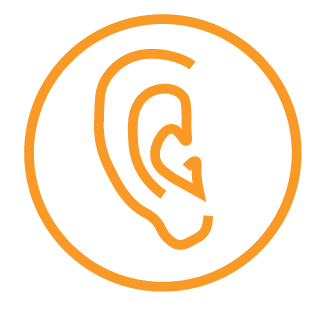 Follow up 2 [3/8]
Le premier janvier à Haïti
écouter
Sanaya pose des questions à Clémentine et à Annick.
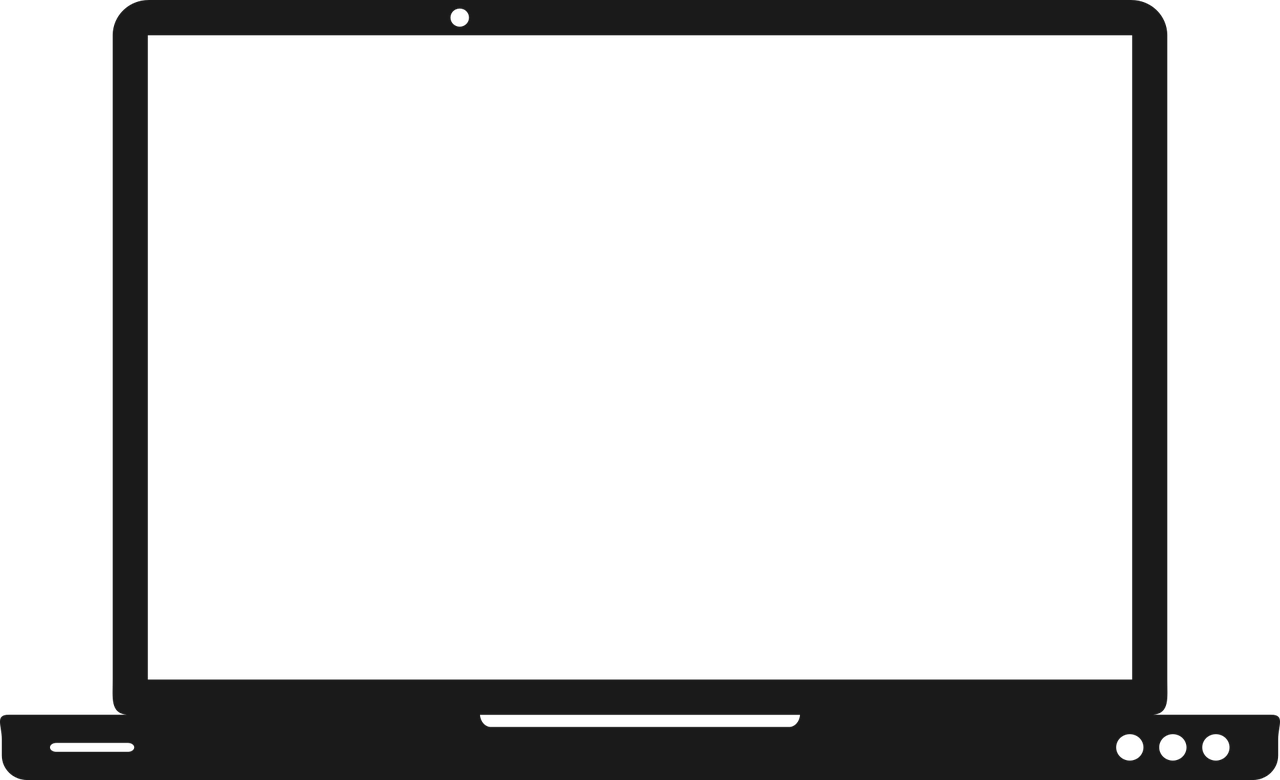 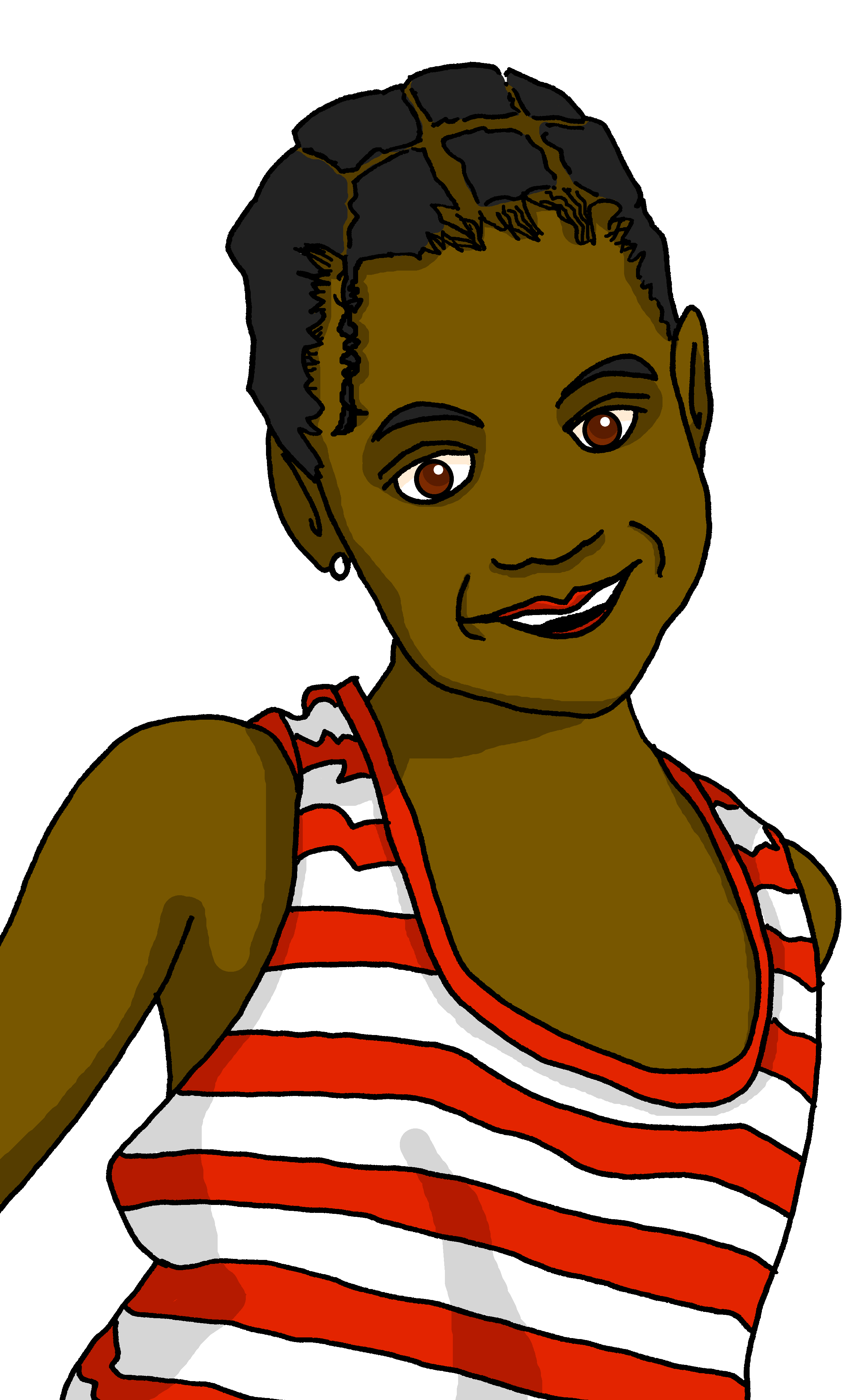 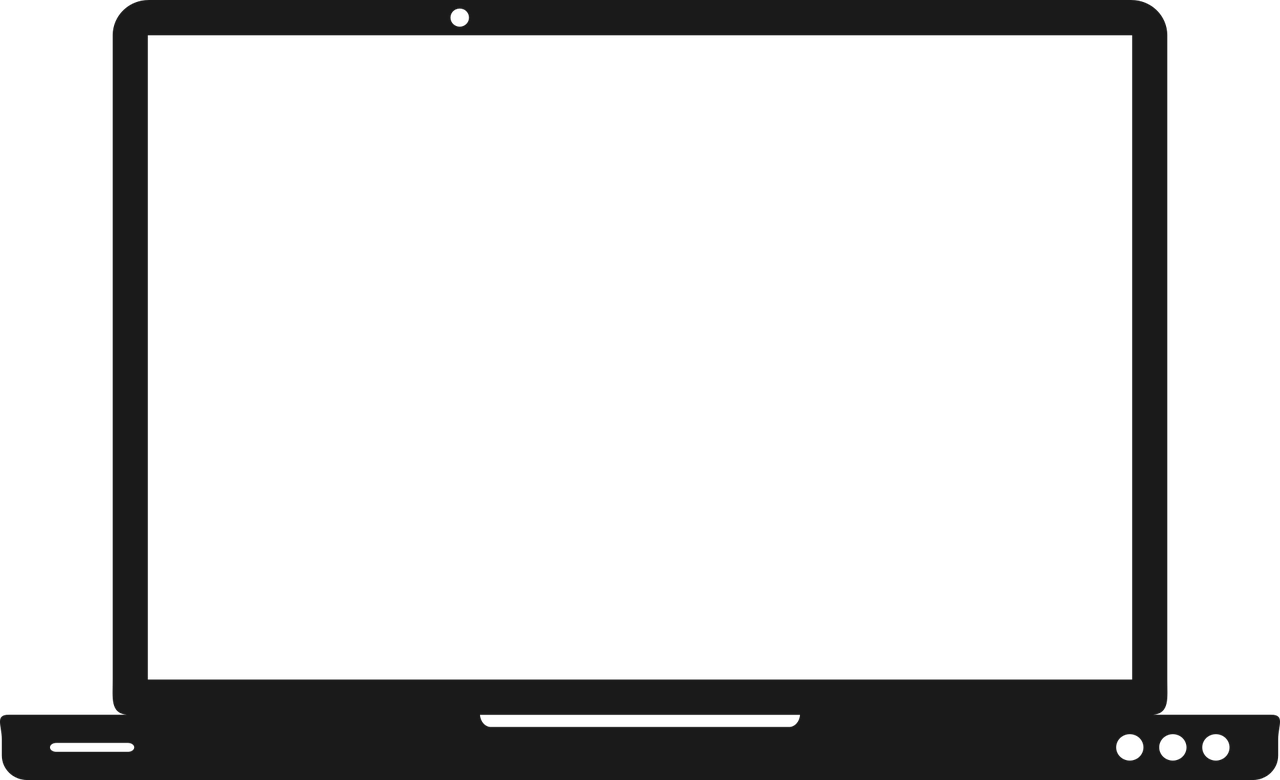 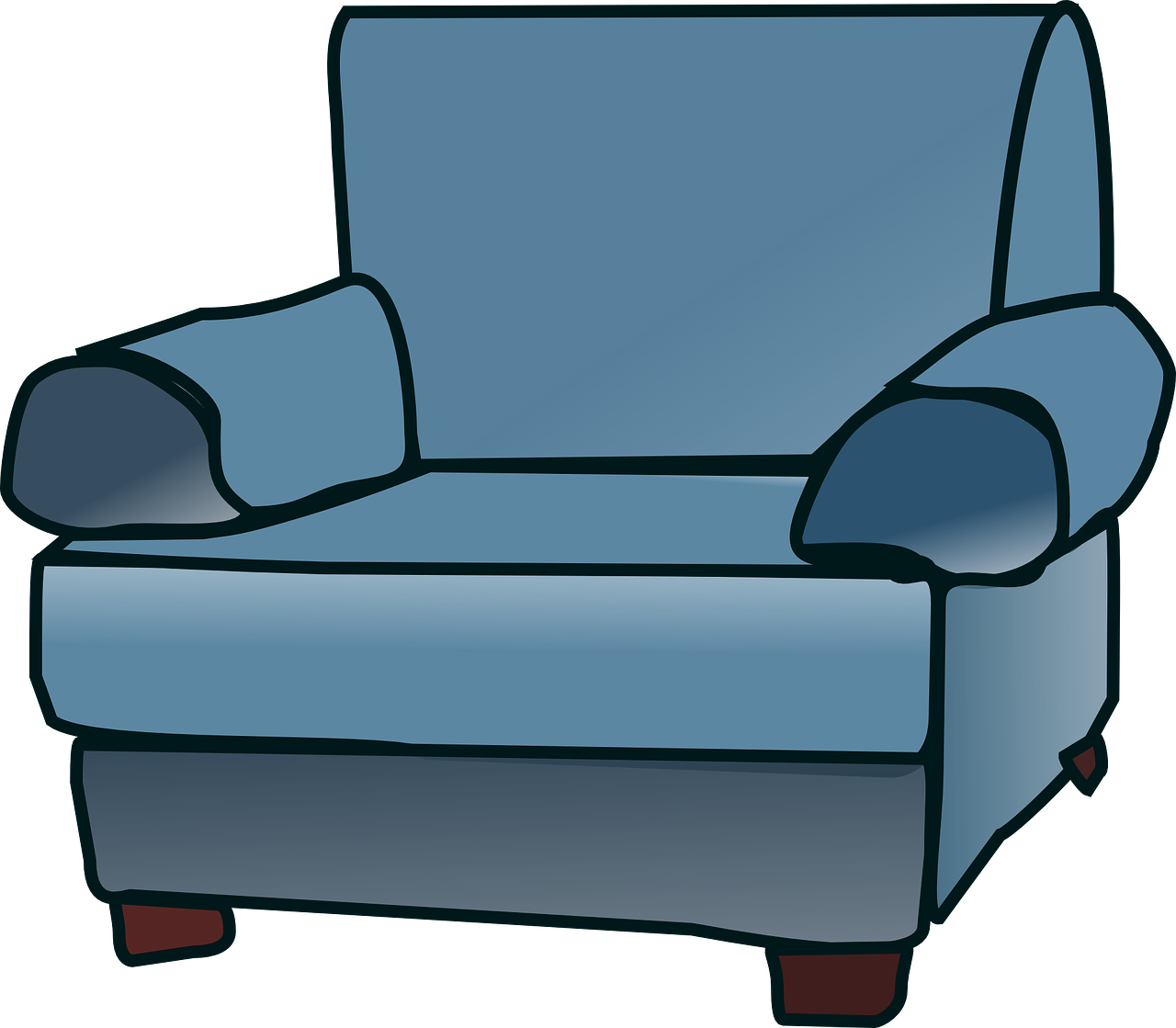 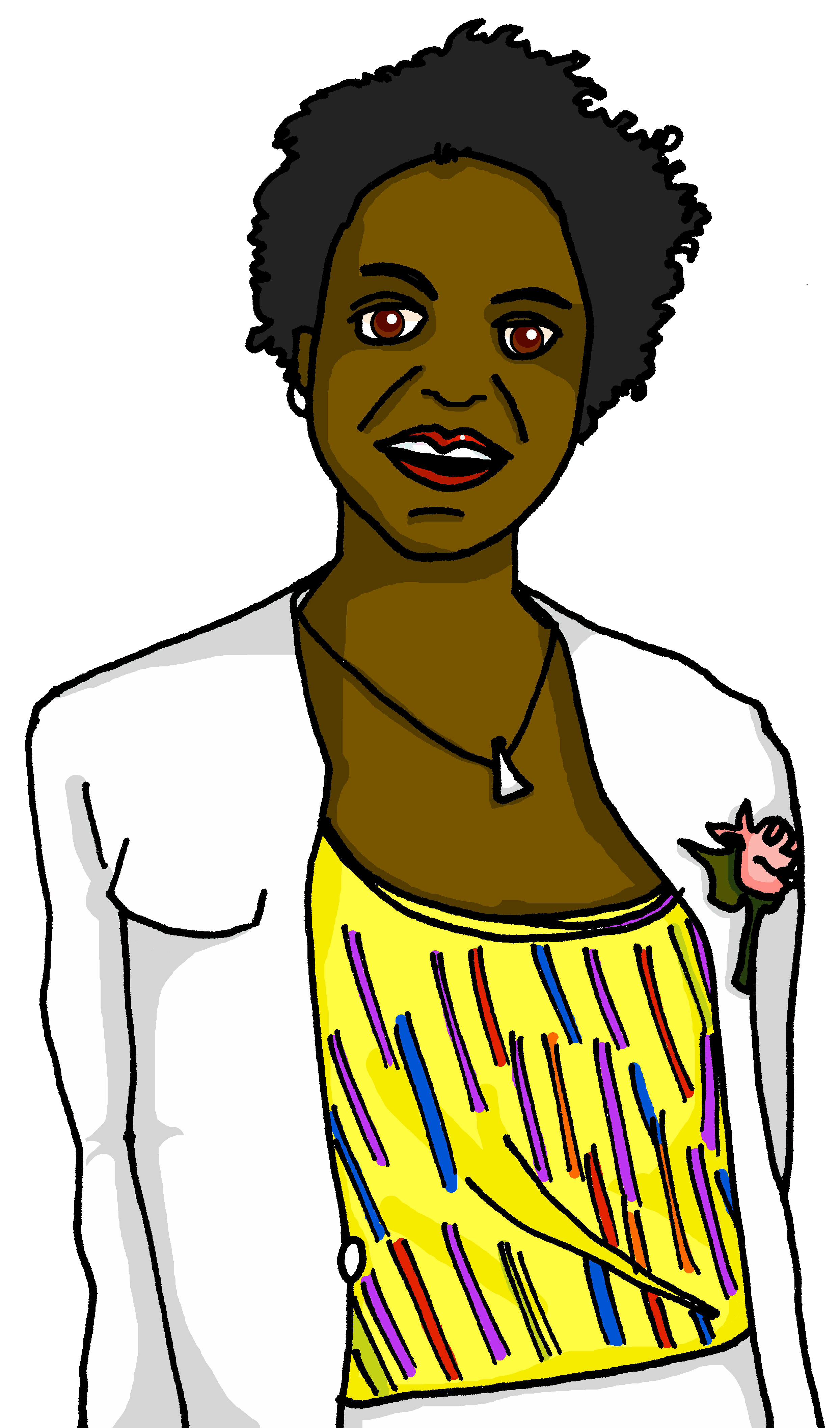 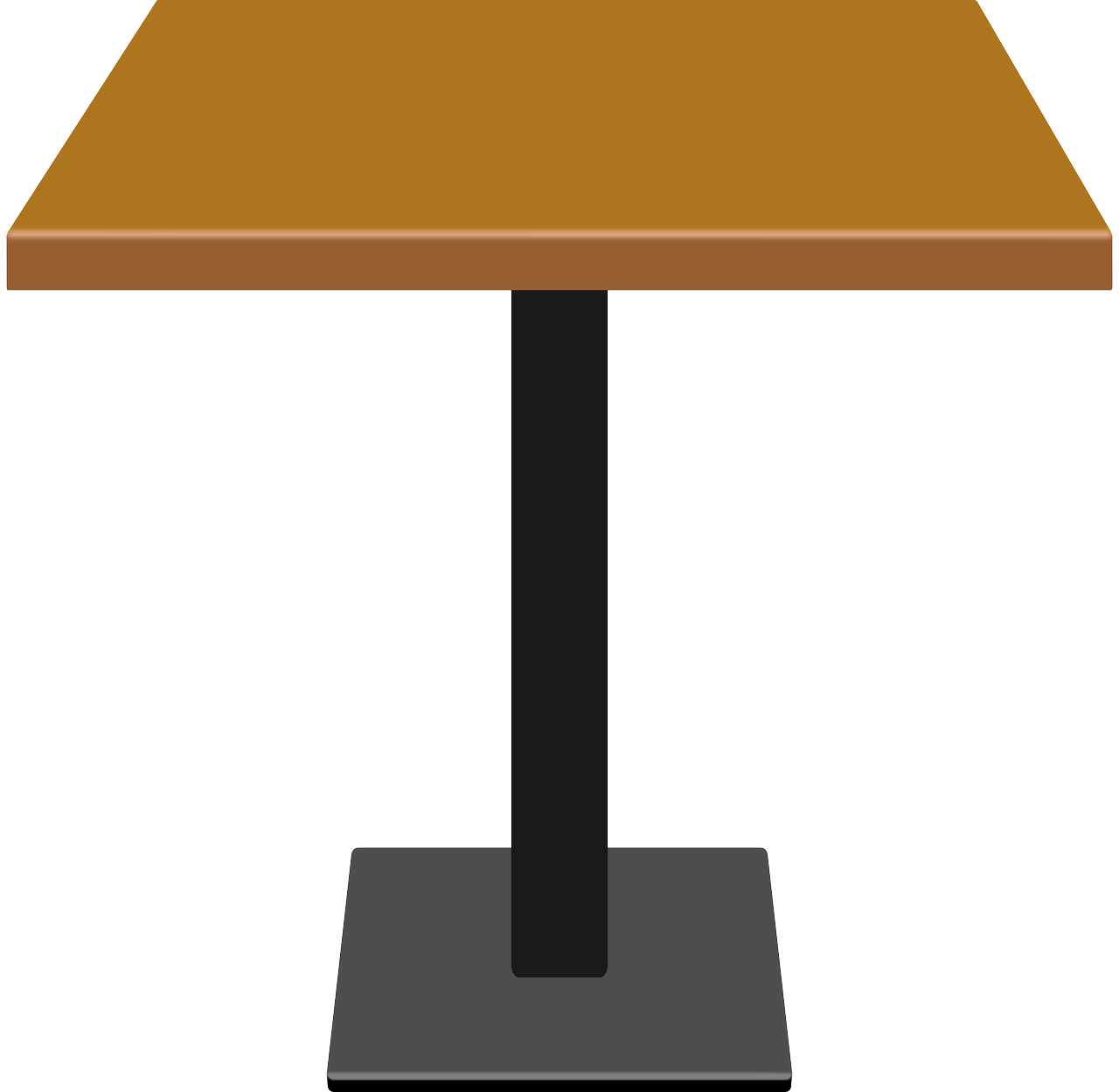 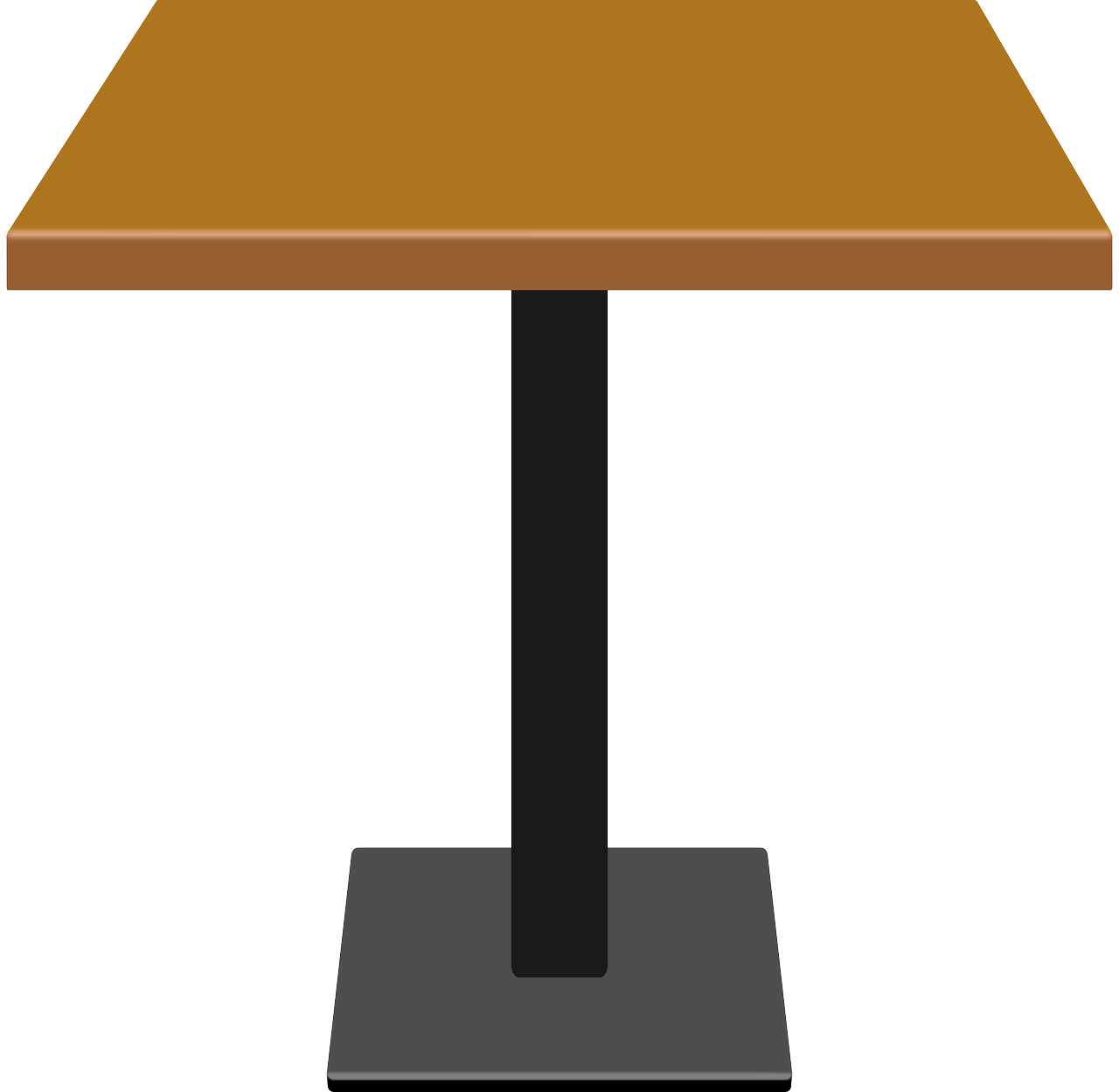 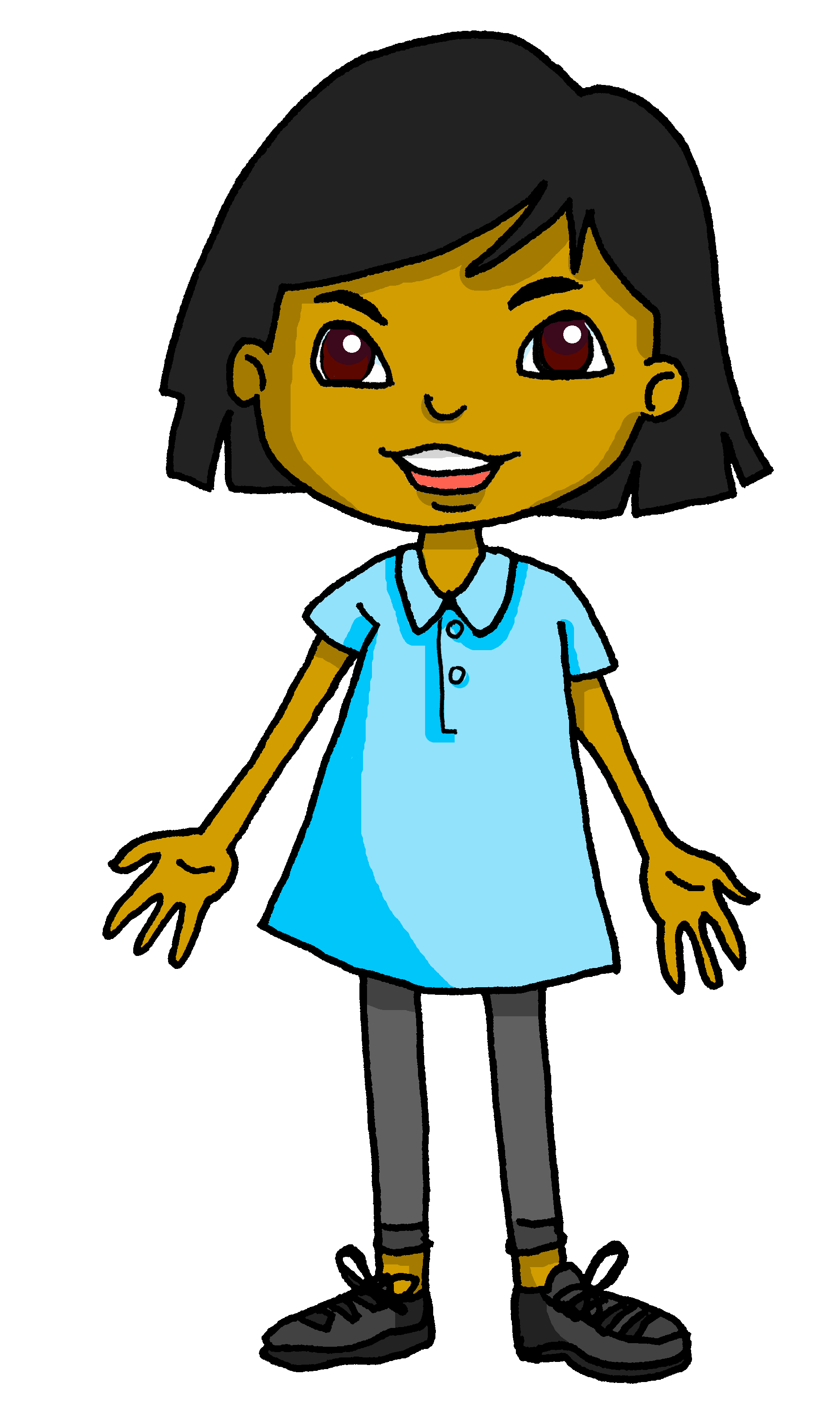 Est-ce que vous portez des vêtements élégants ?
3
[Speaker Notes: [3/8] 

Transcript:
Est-ce que [vous] portez des vêtements élégants ?]
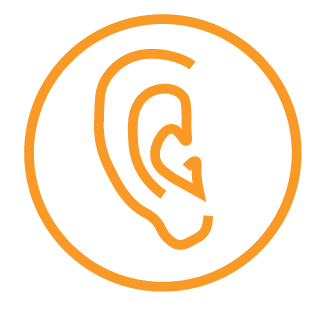 Follow up 2 [4/8]
Le premier janvier à Haïti
écouter
Sanaya pose des questions à Clémentine et à Annick.
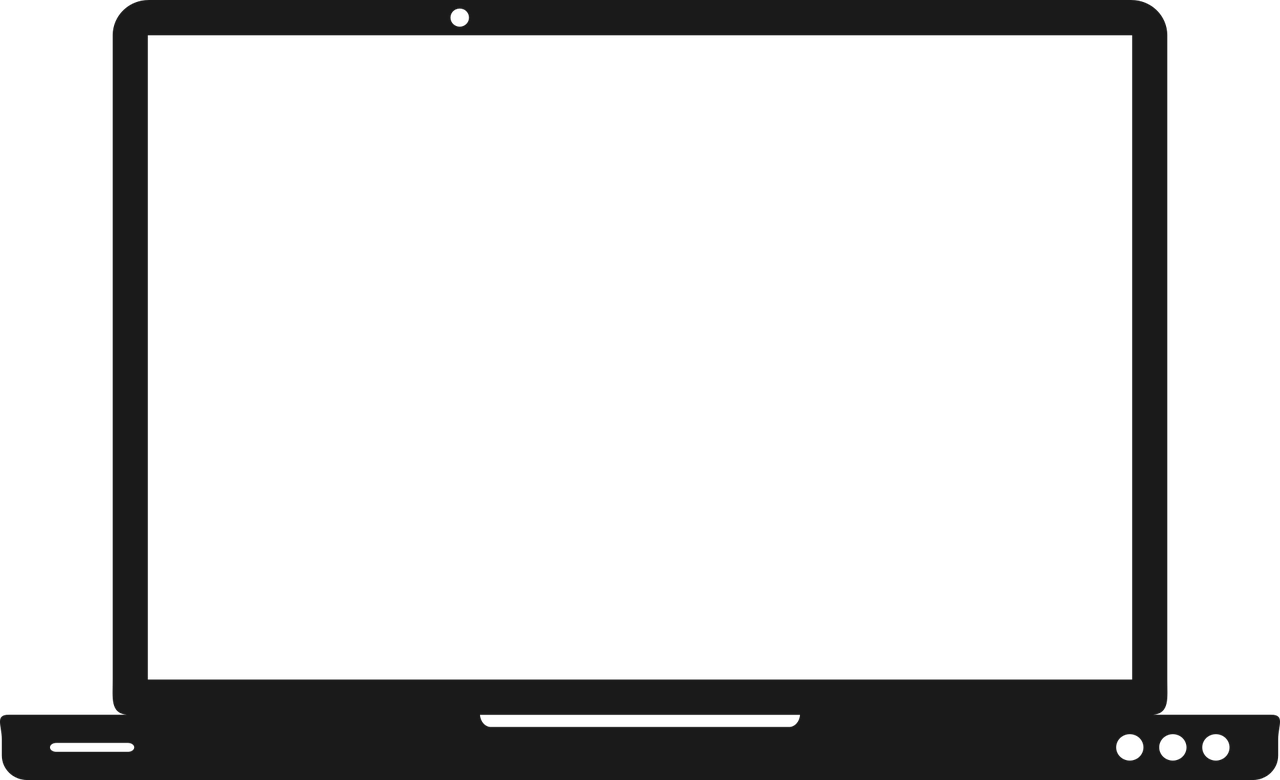 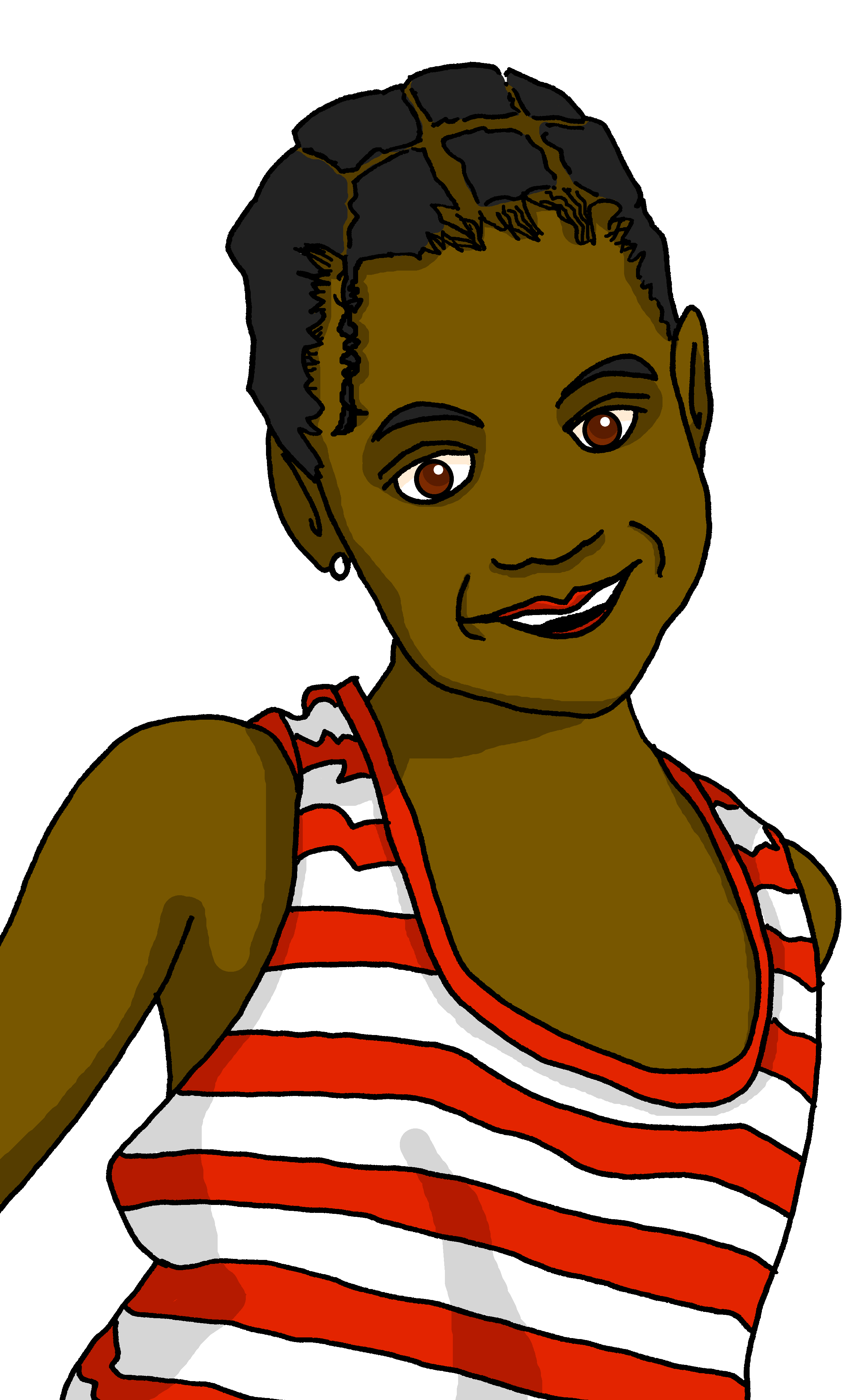 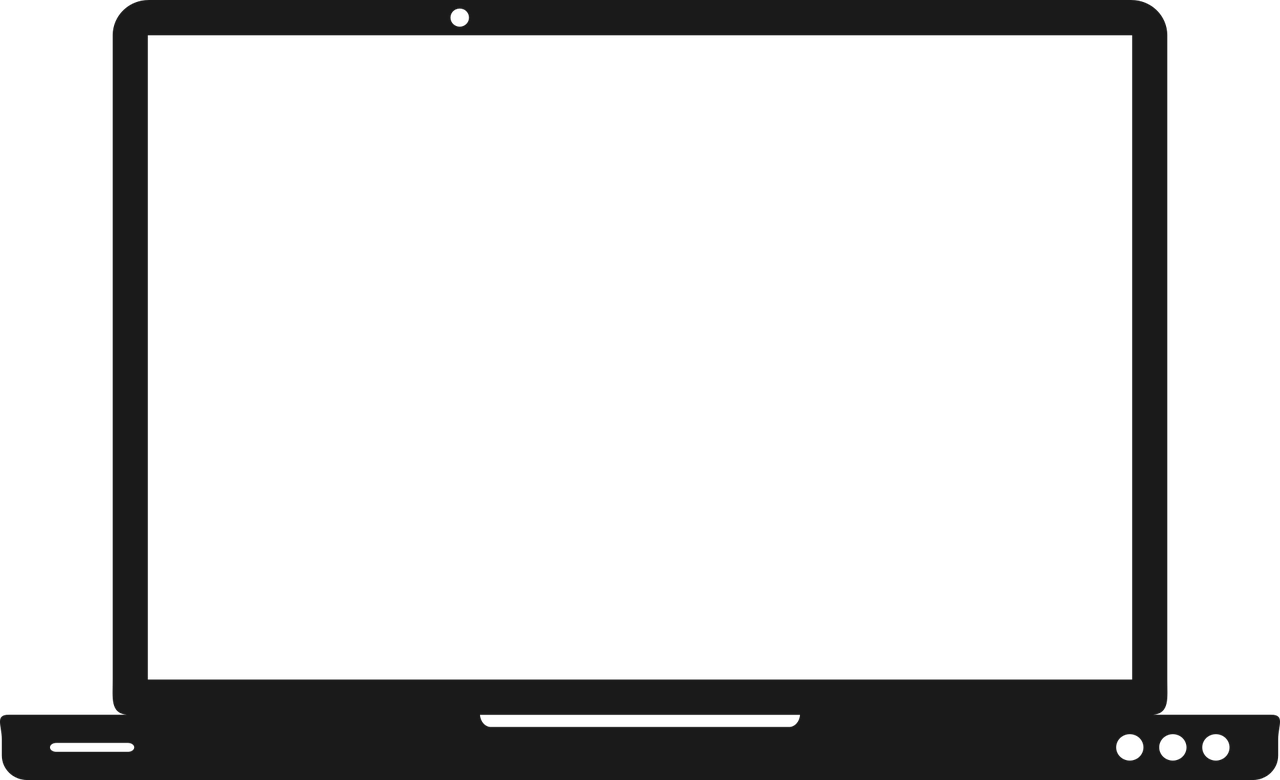 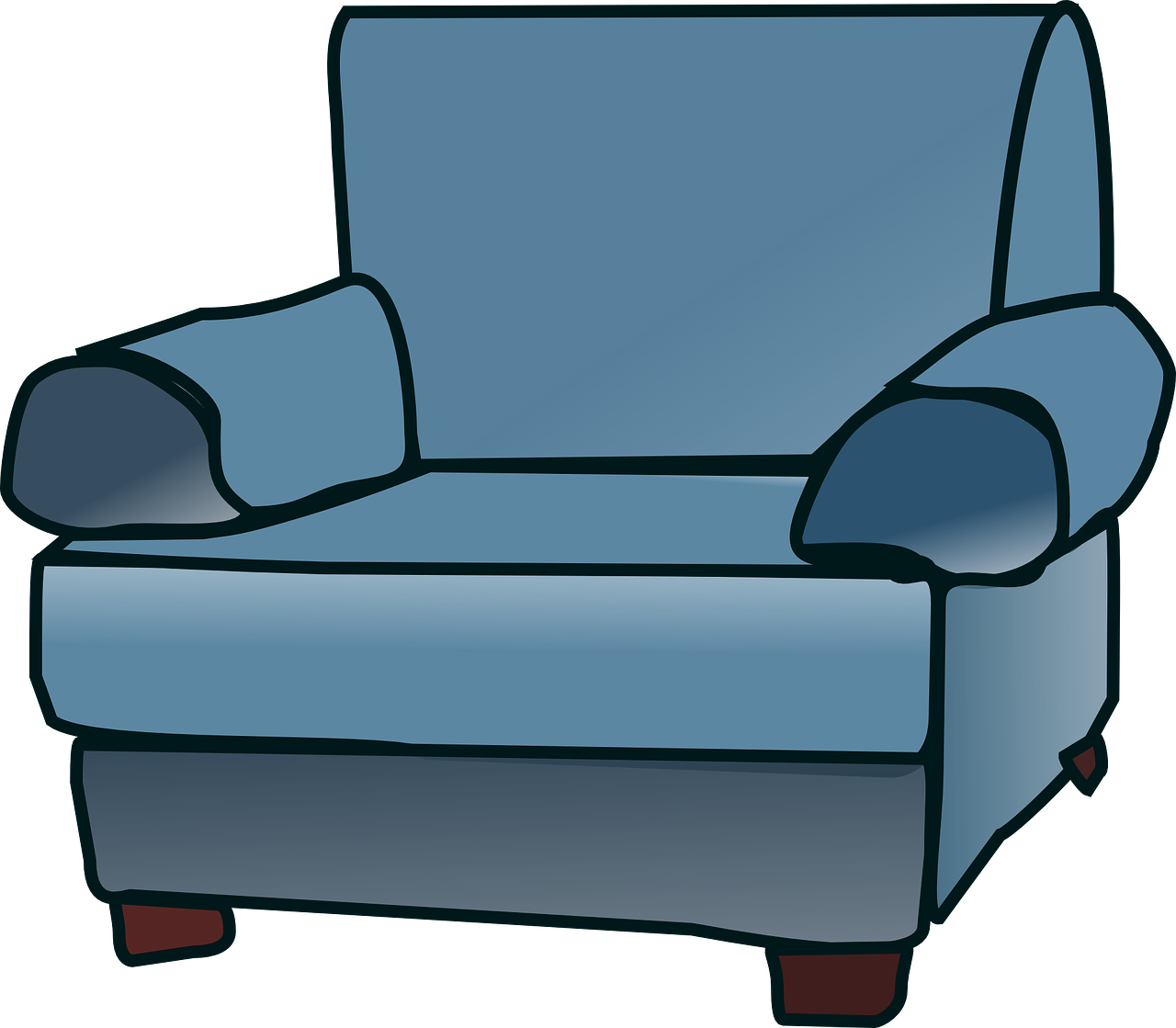 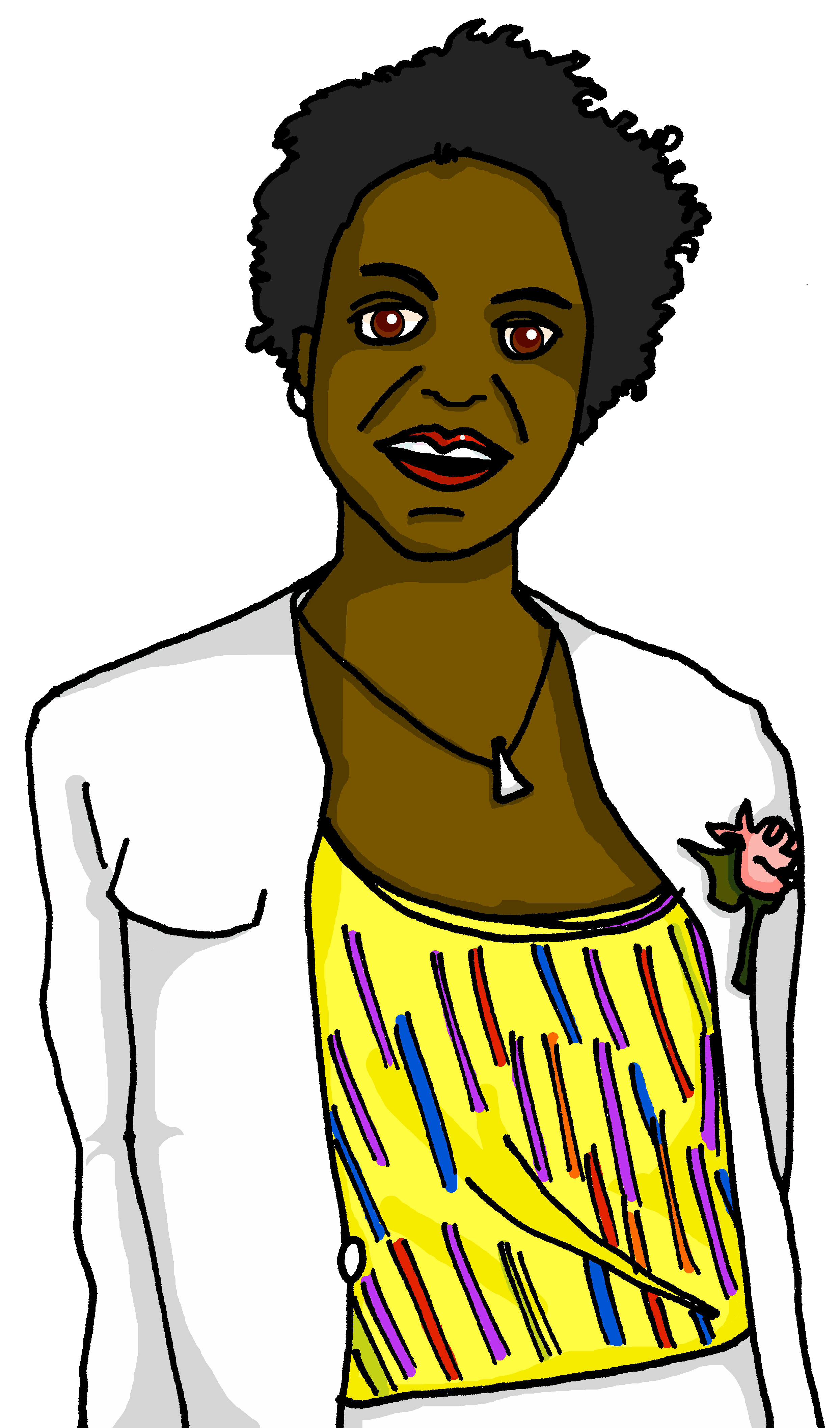 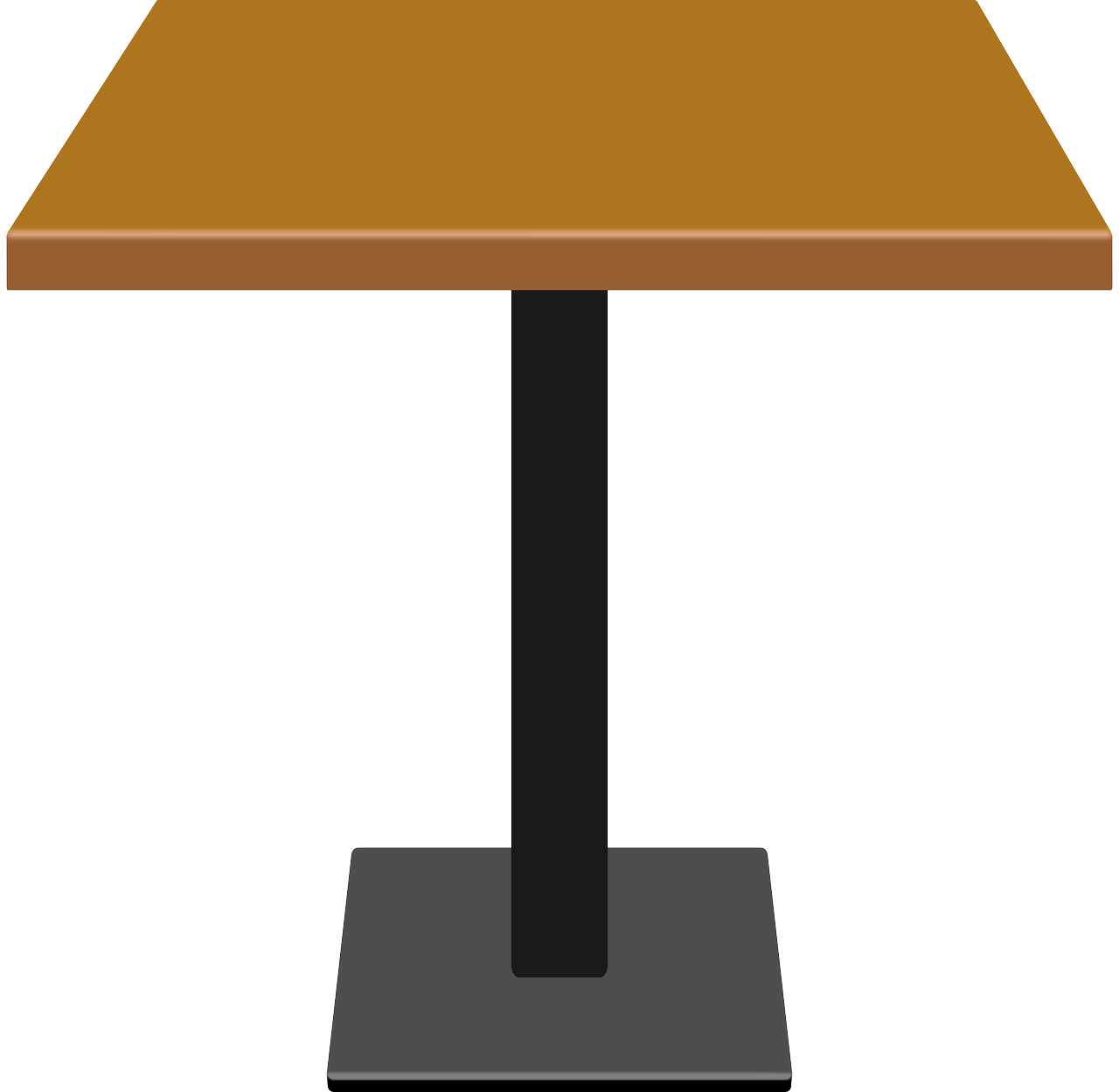 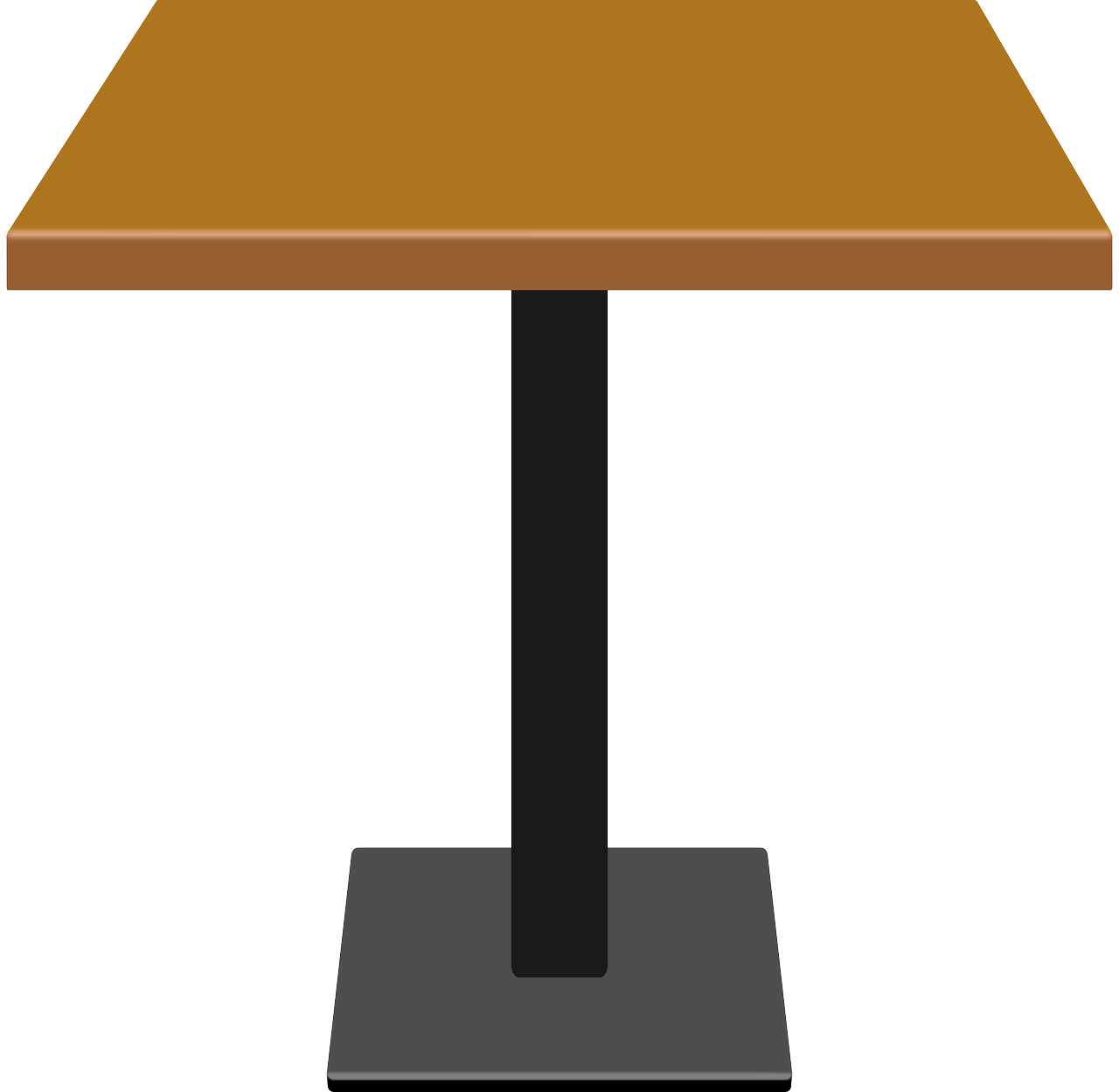 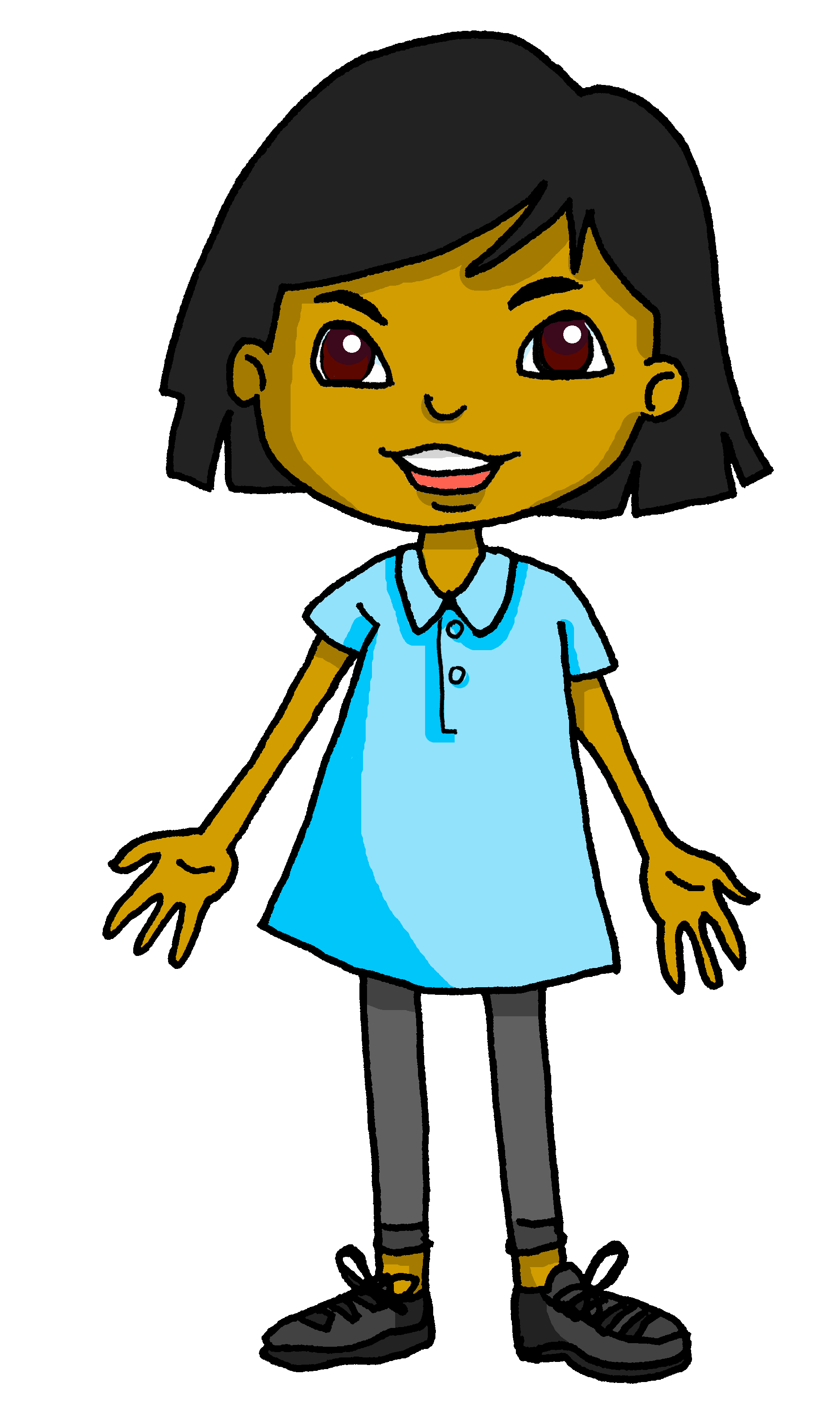 Est-ce que tu écoutes la radio ?
4
[Speaker Notes: [4/8] 

Transcript:
Est-ce que [tu] écoutes la radio ?]
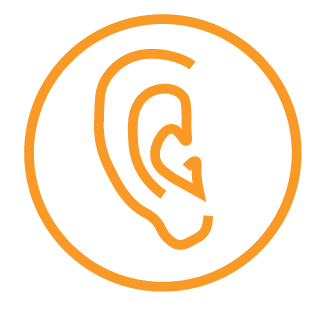 Follow up 2 [5/8]
Le premier janvier à Haïti
écouter
Sanaya pose des questions à Clémentine et à Annick.
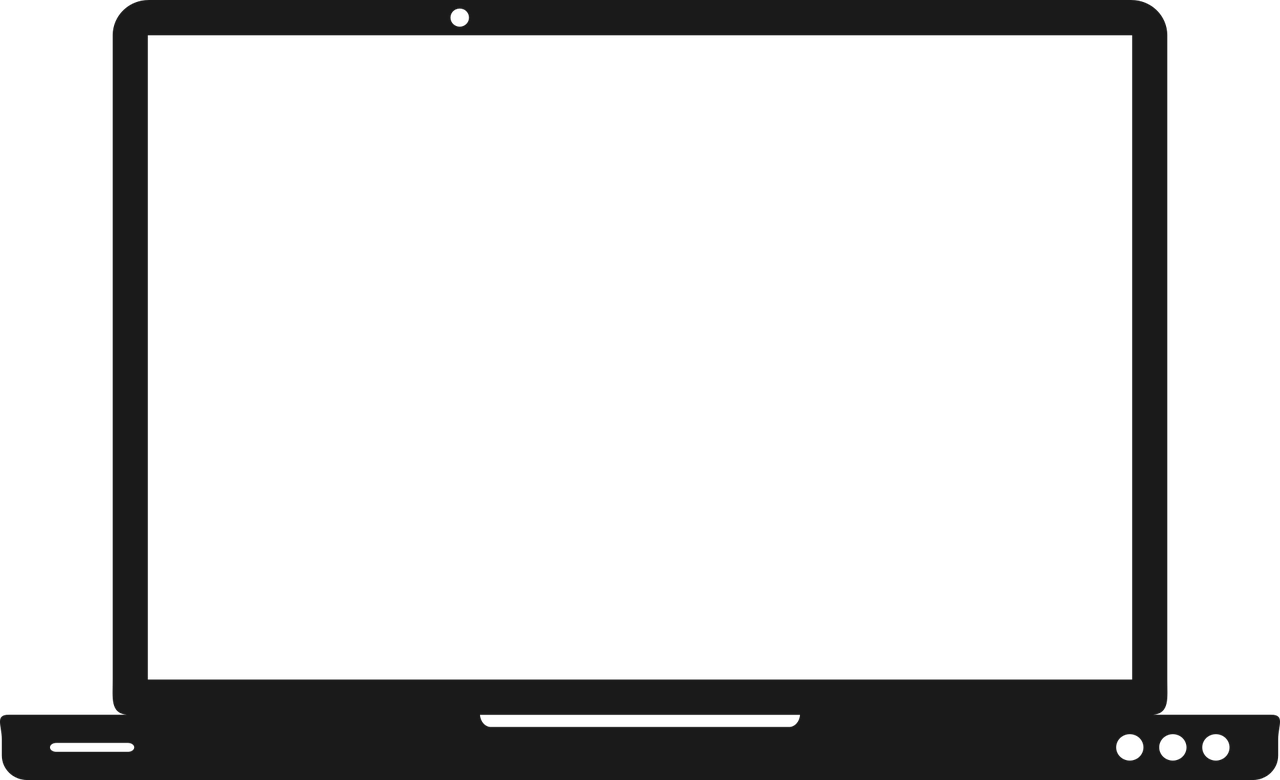 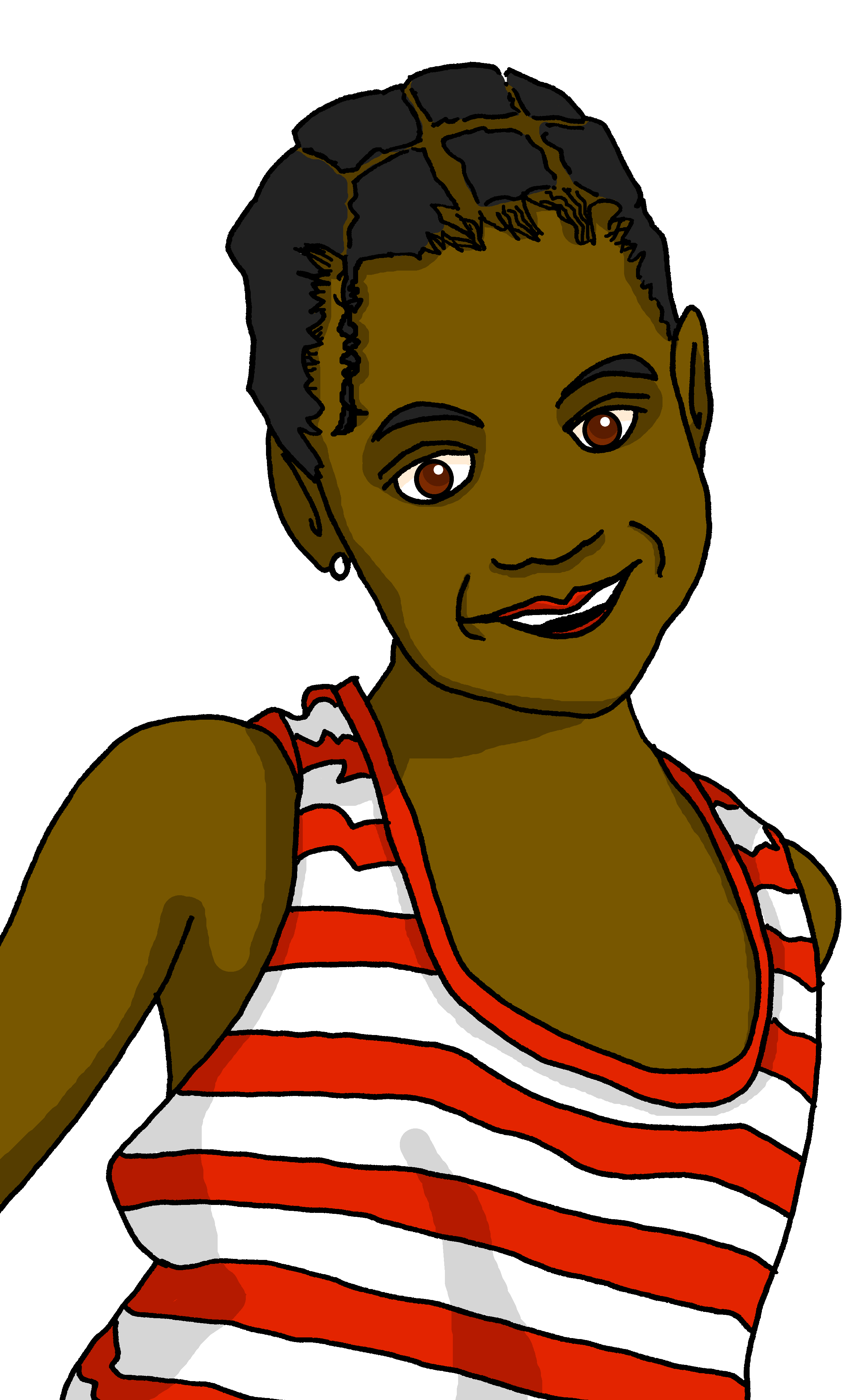 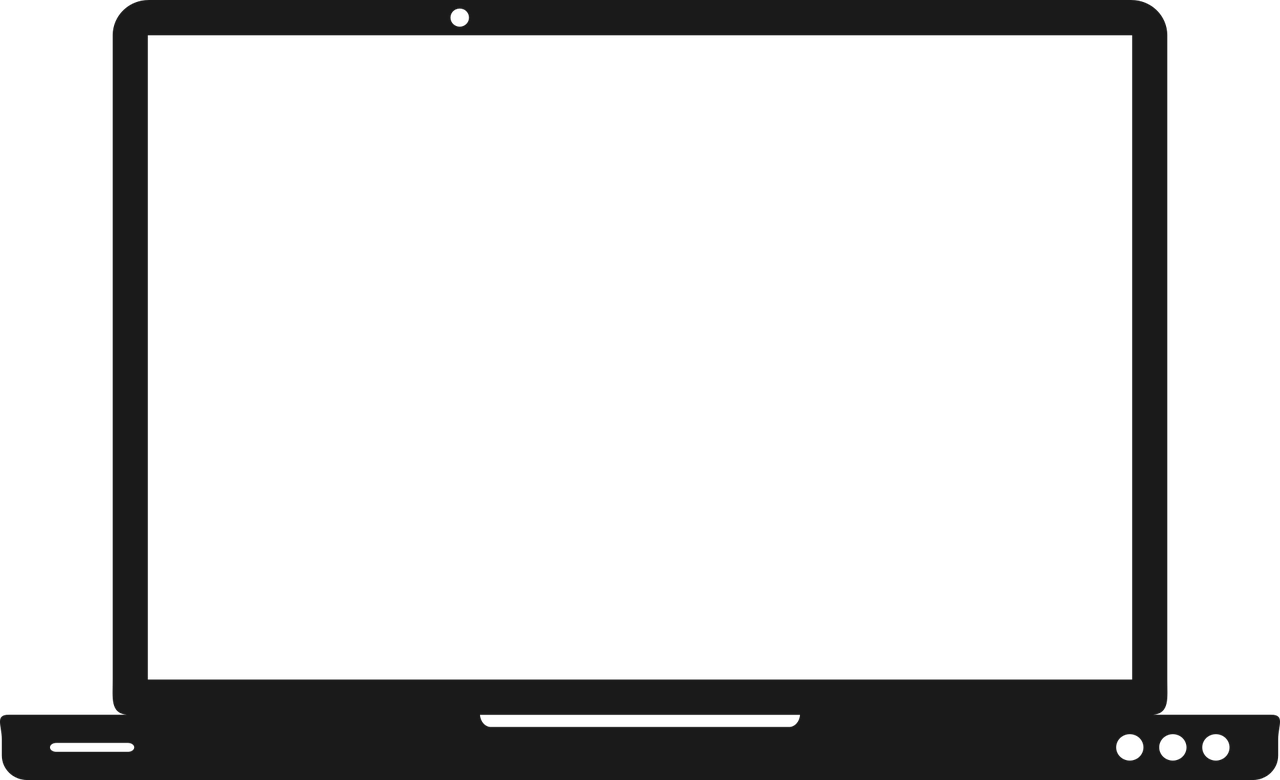 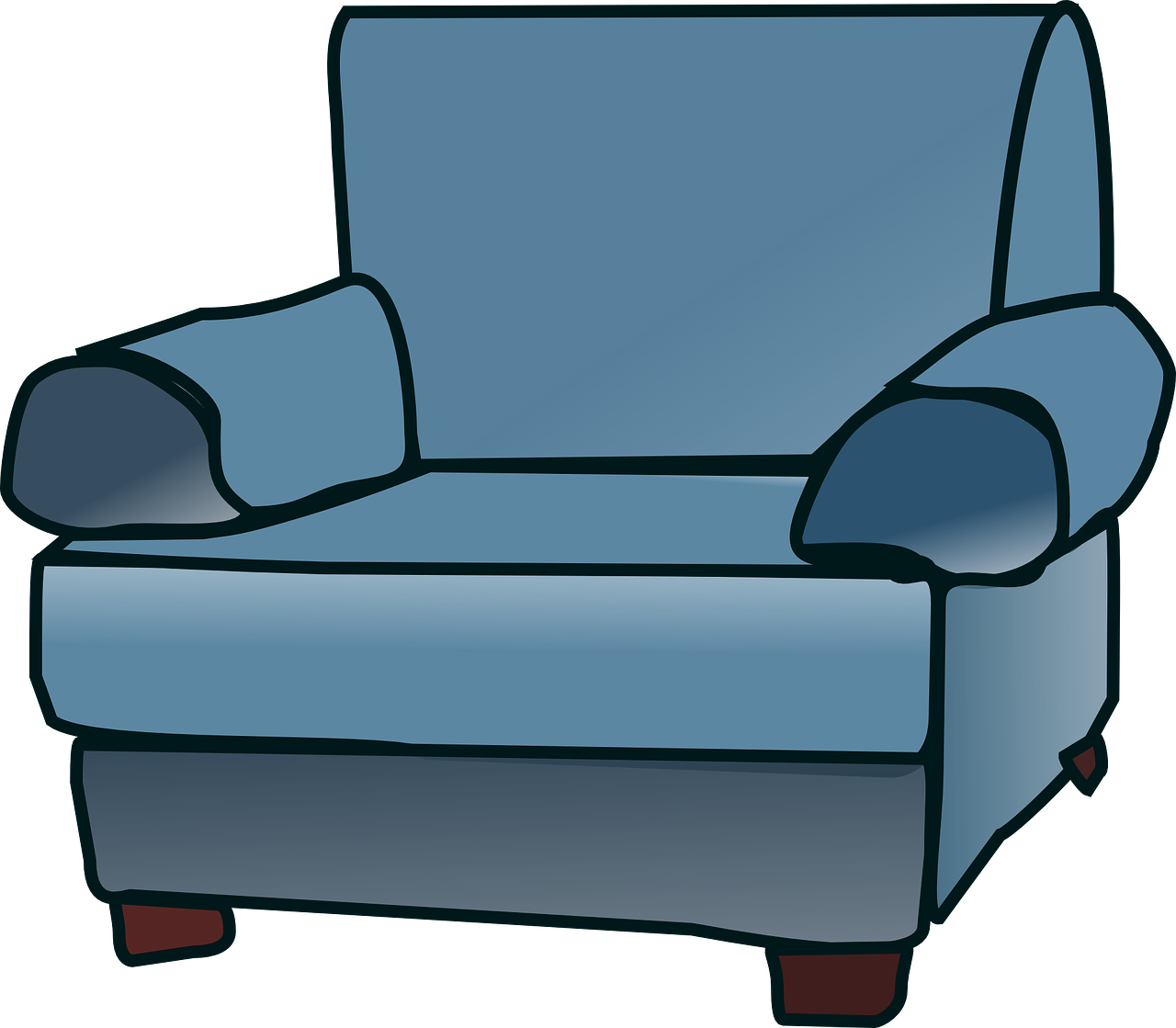 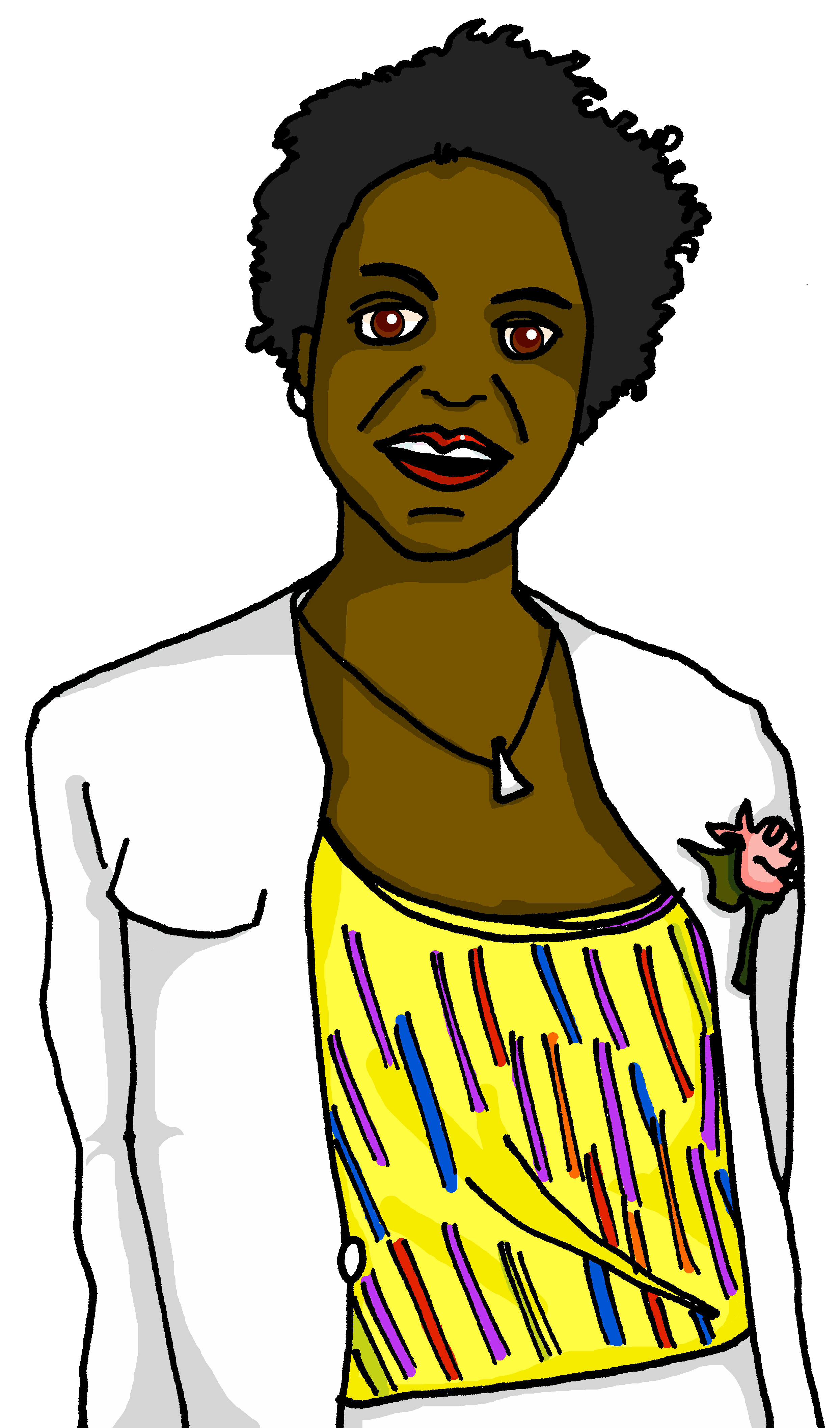 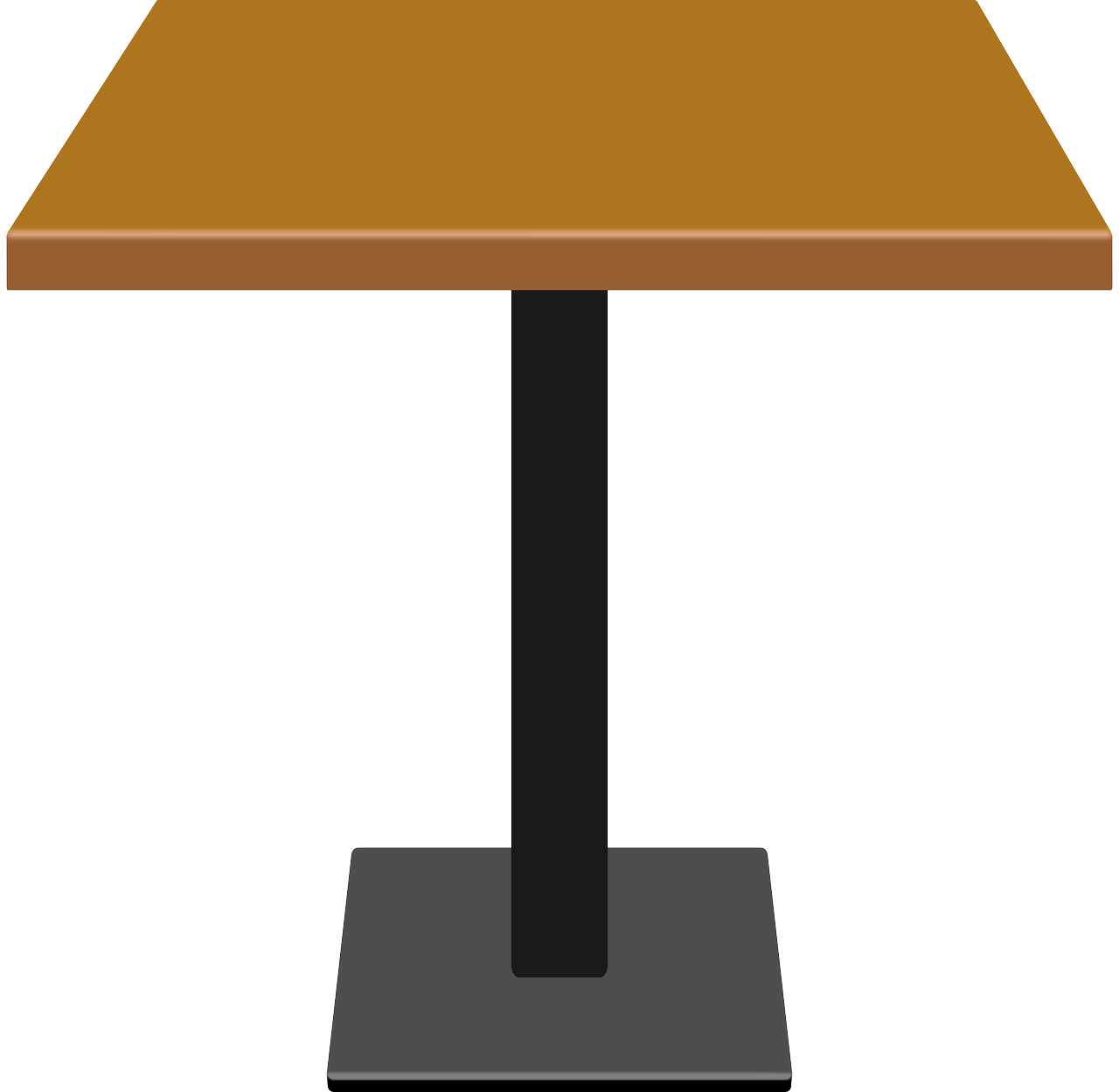 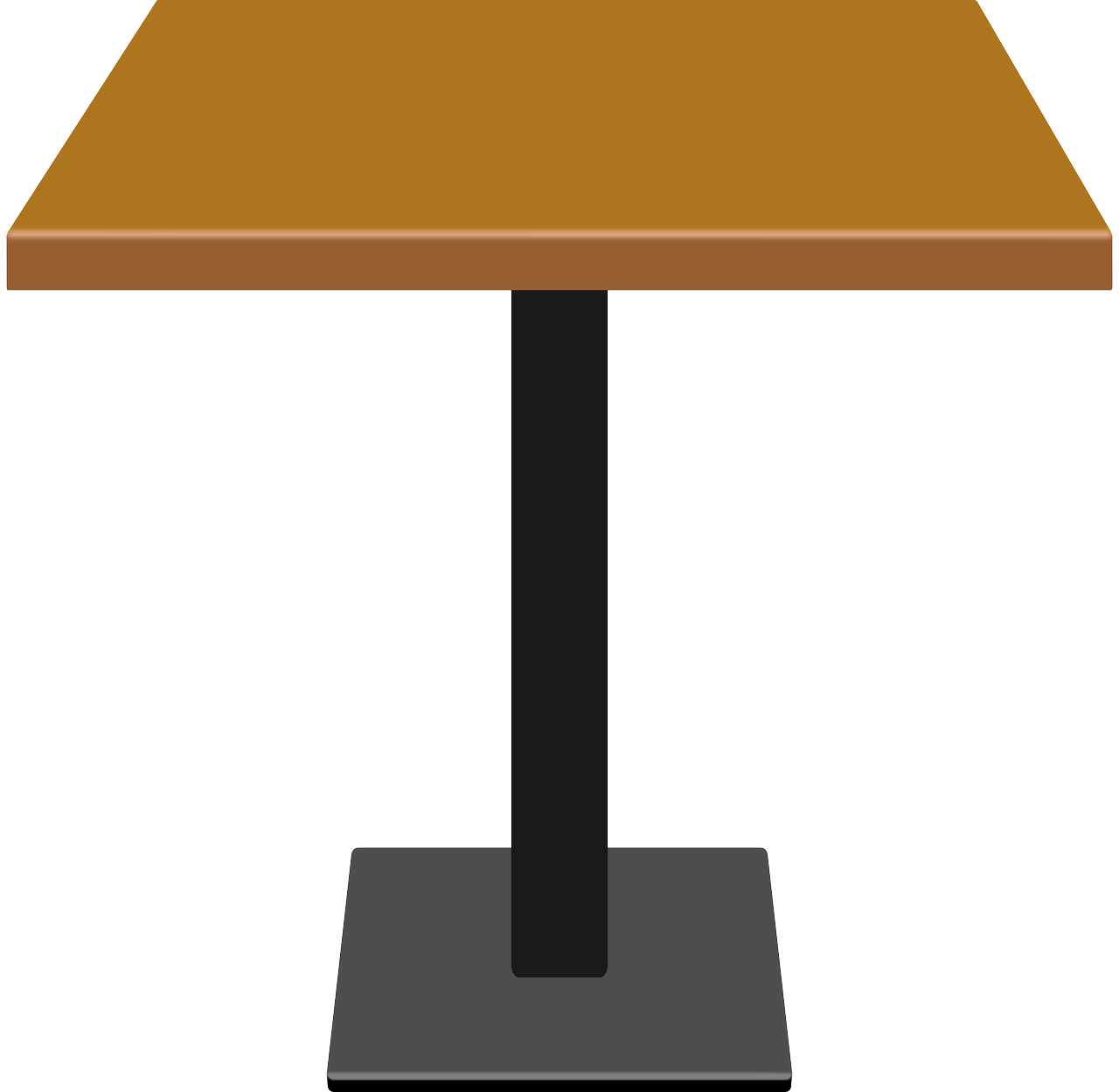 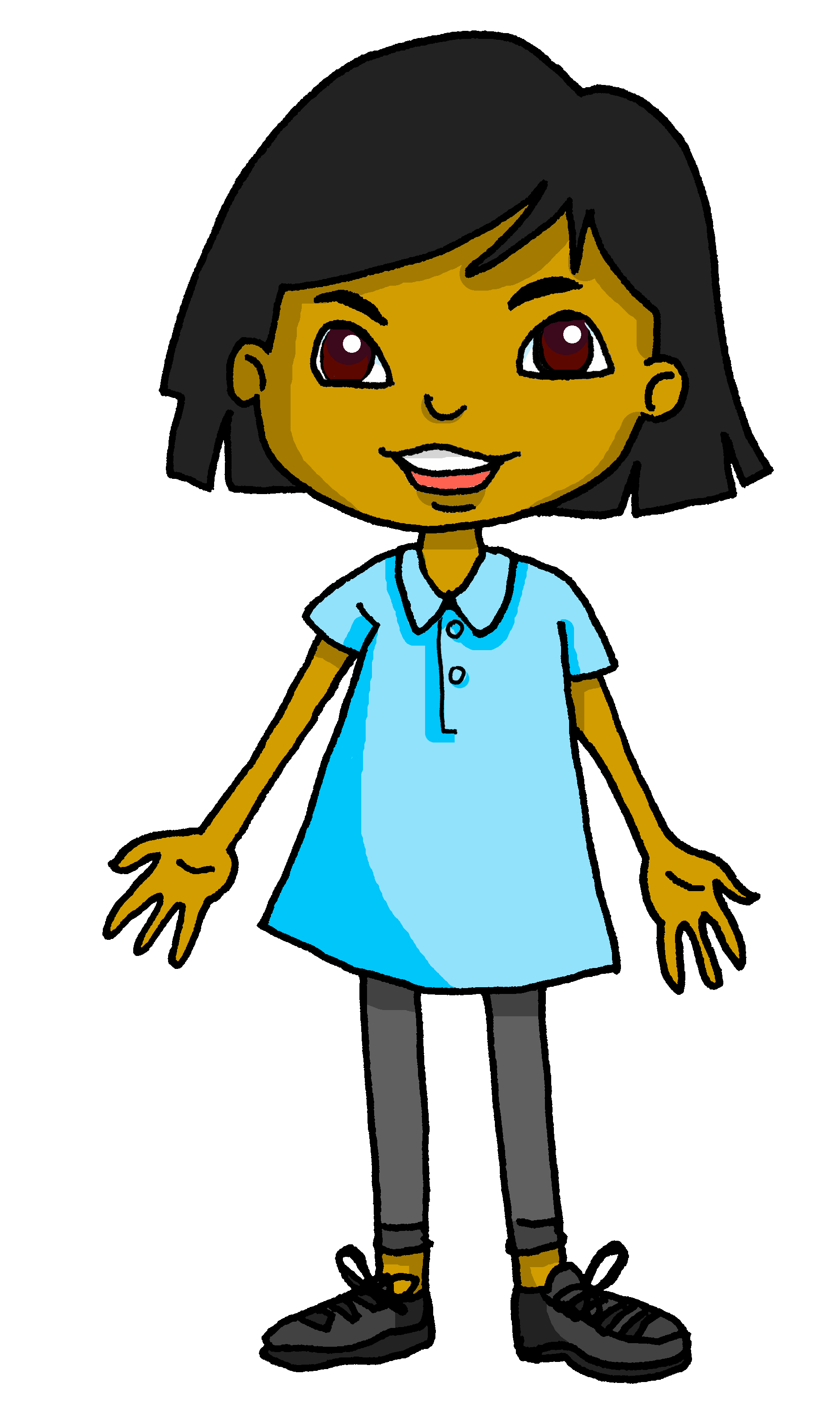 Est-ce que vous préparez la ‘soup joumou’?
5
[Speaker Notes: [5/8] 

Transcript:
Est-ce que [vous] préparez la ‘soup joumou’?]
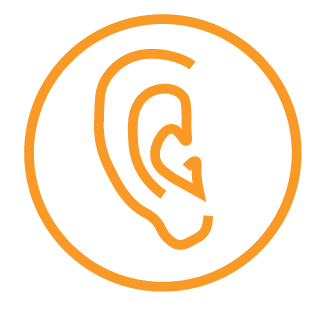 Follow up 2 [6/8]
Le premier janvier à Haïti
écouter
Sanaya pose des questions à Clémentine et à Annick.
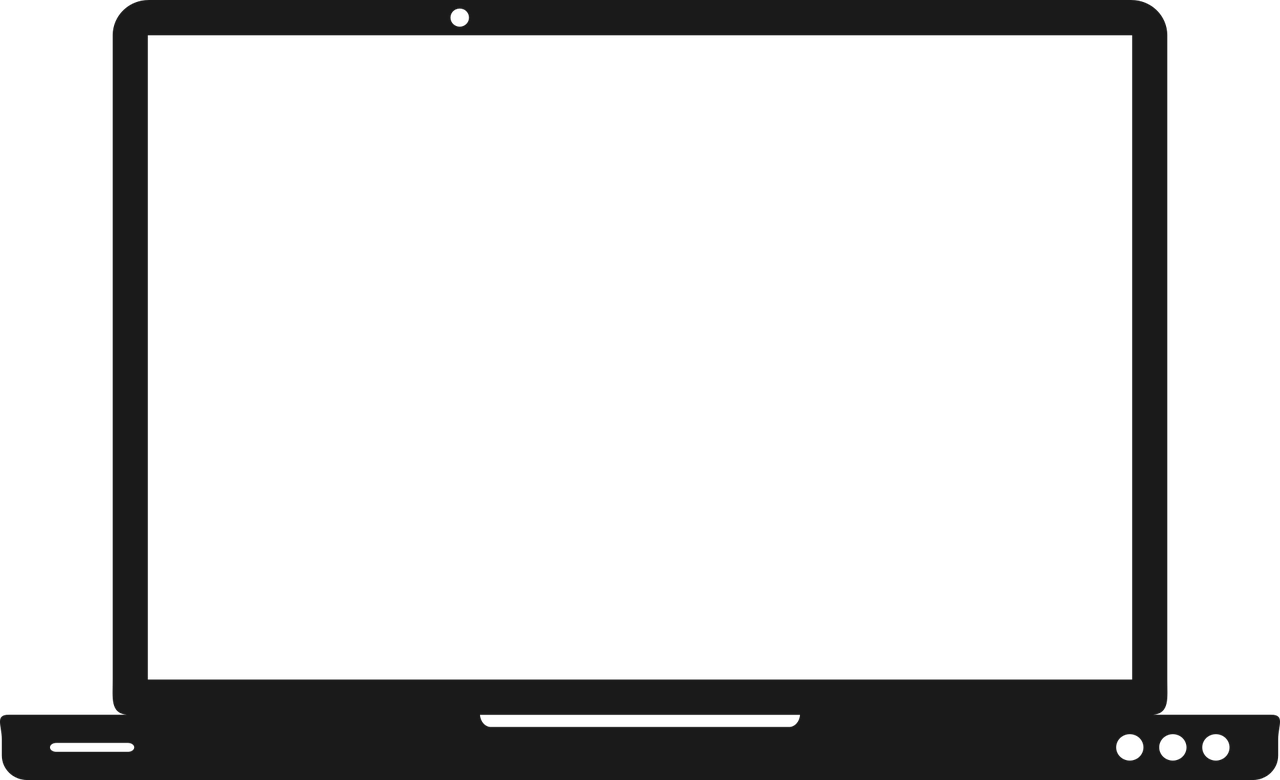 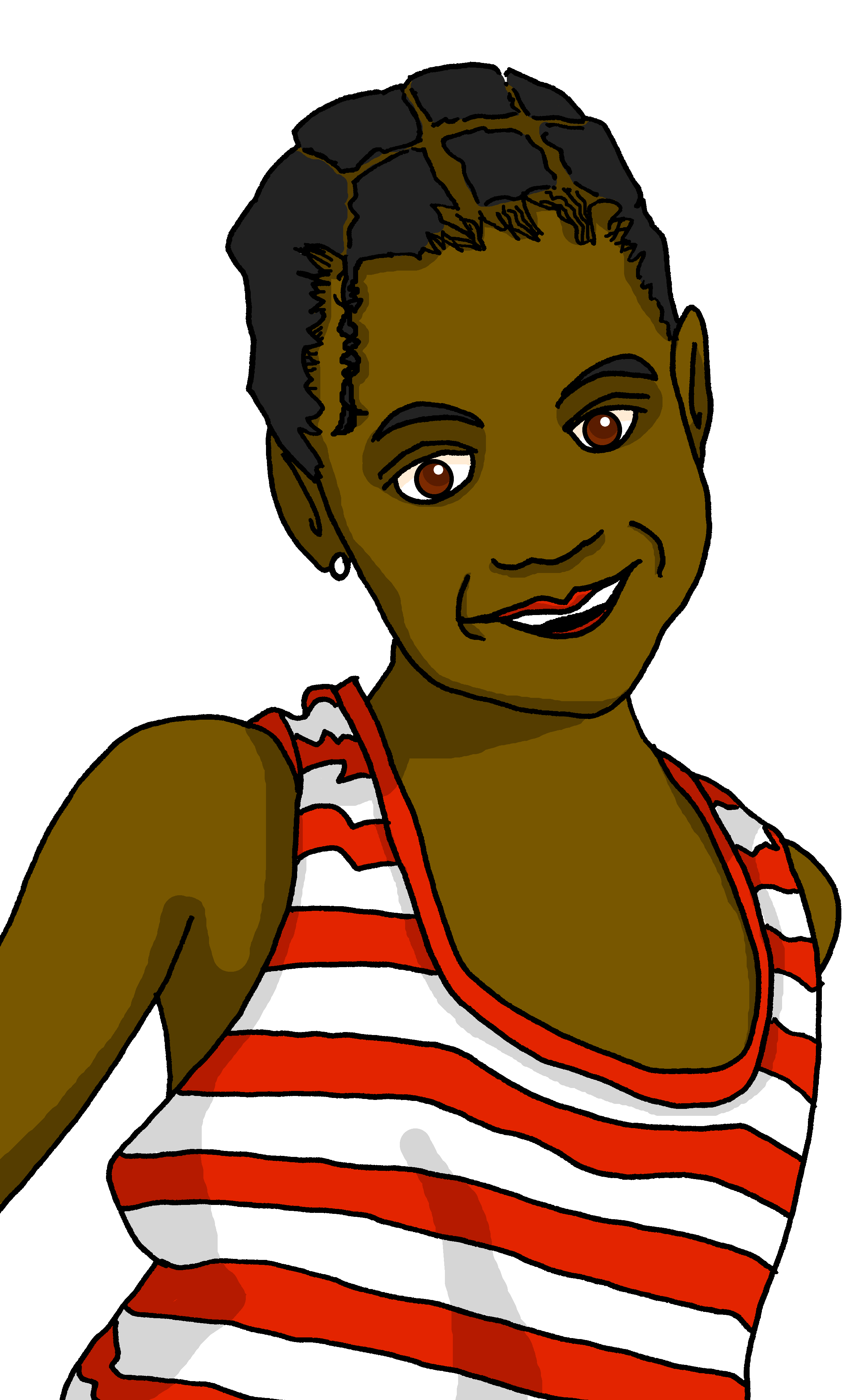 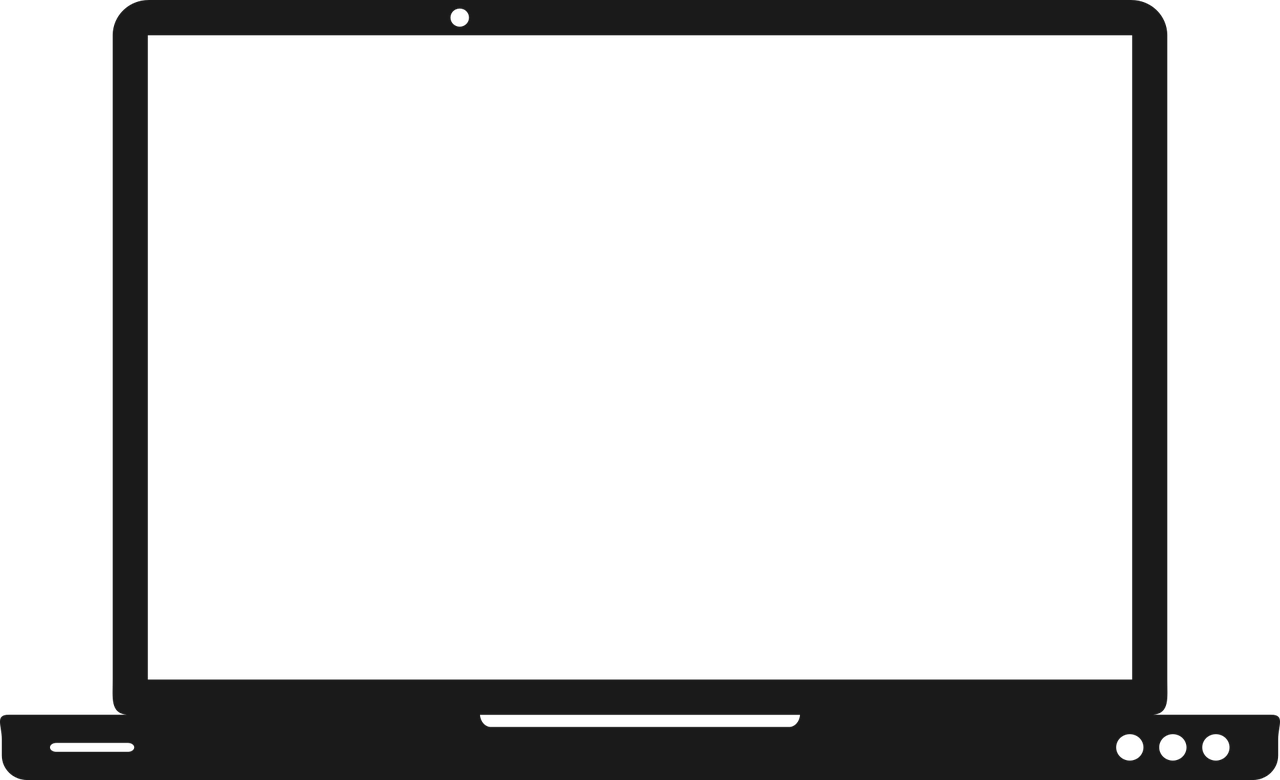 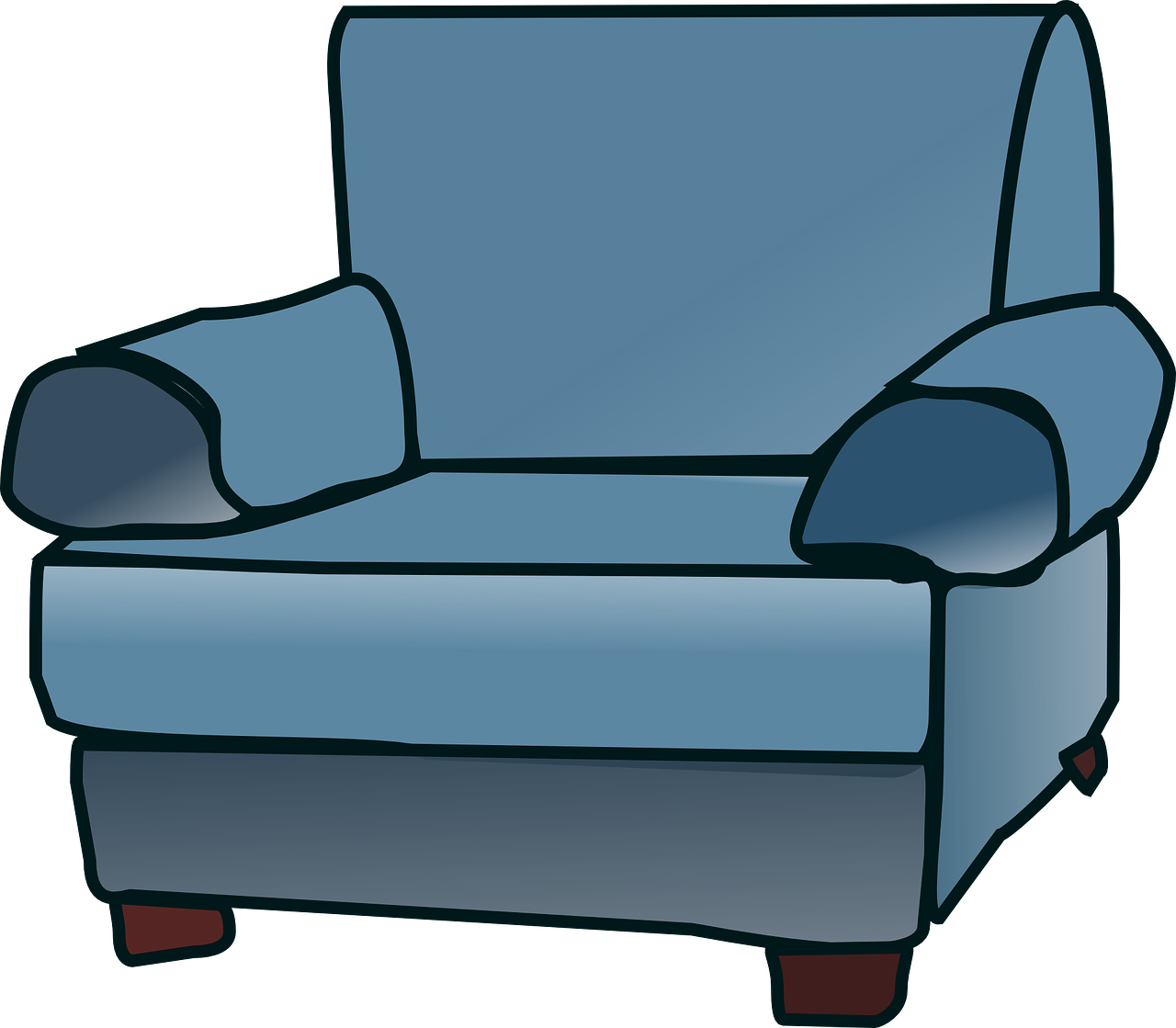 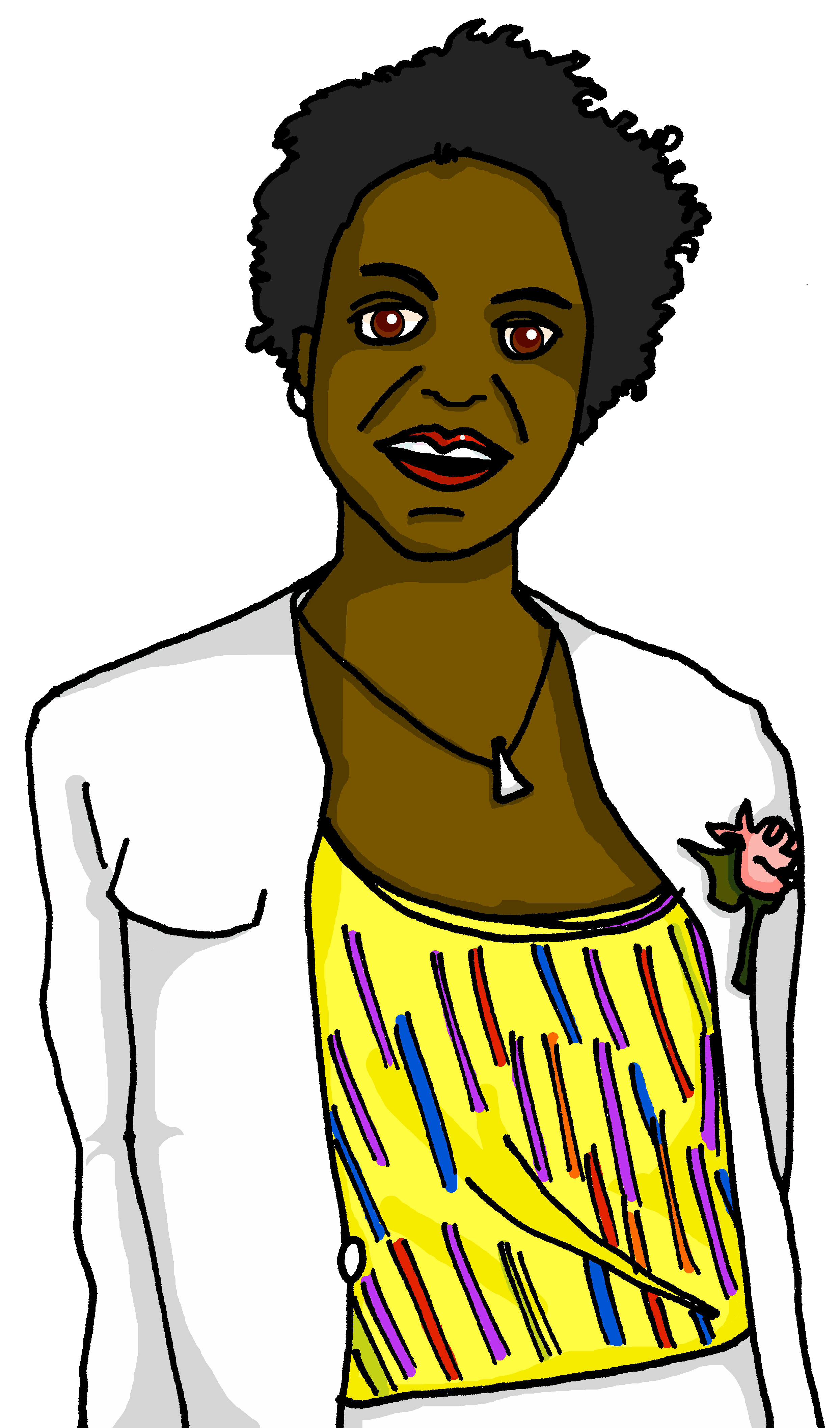 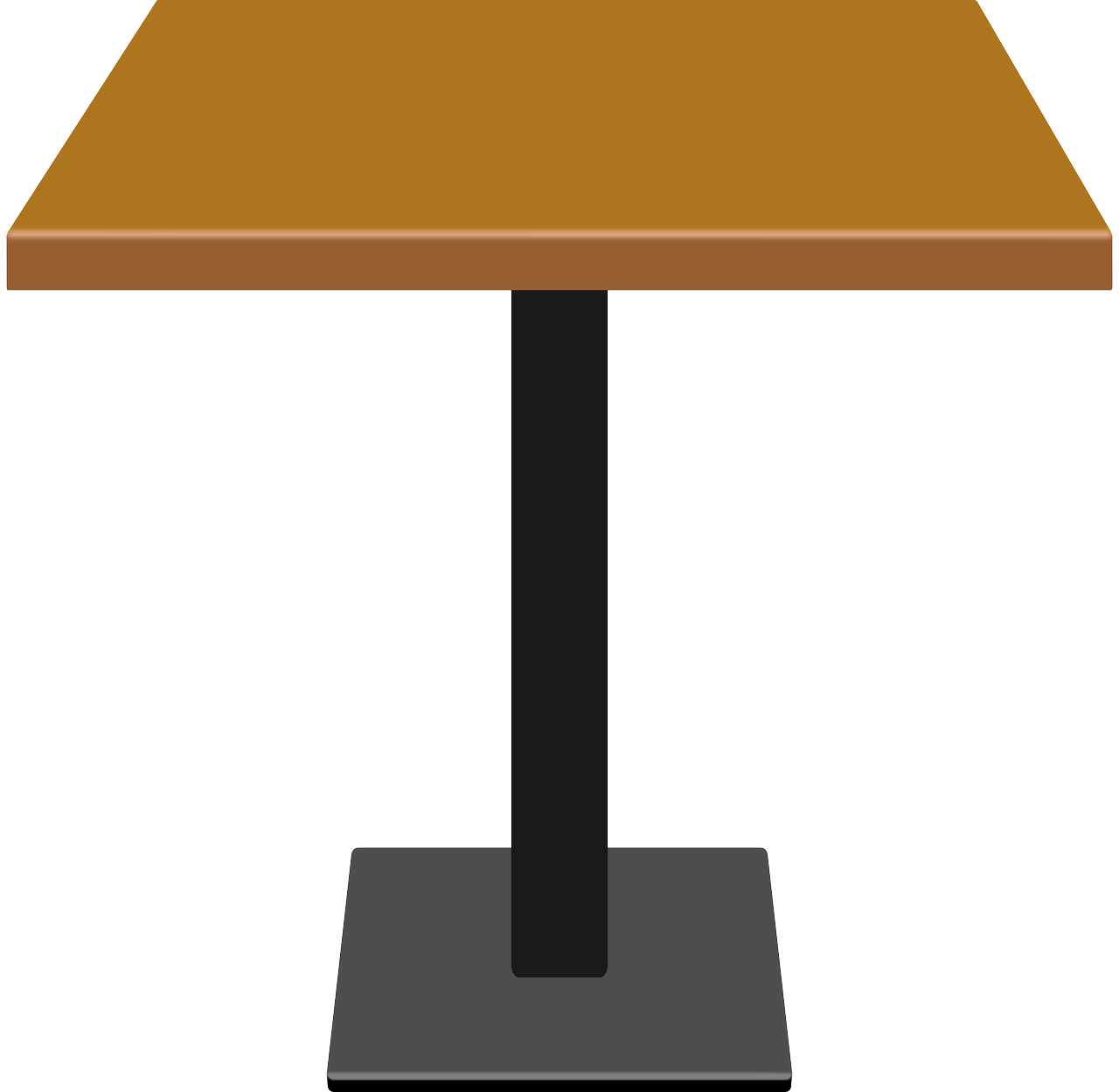 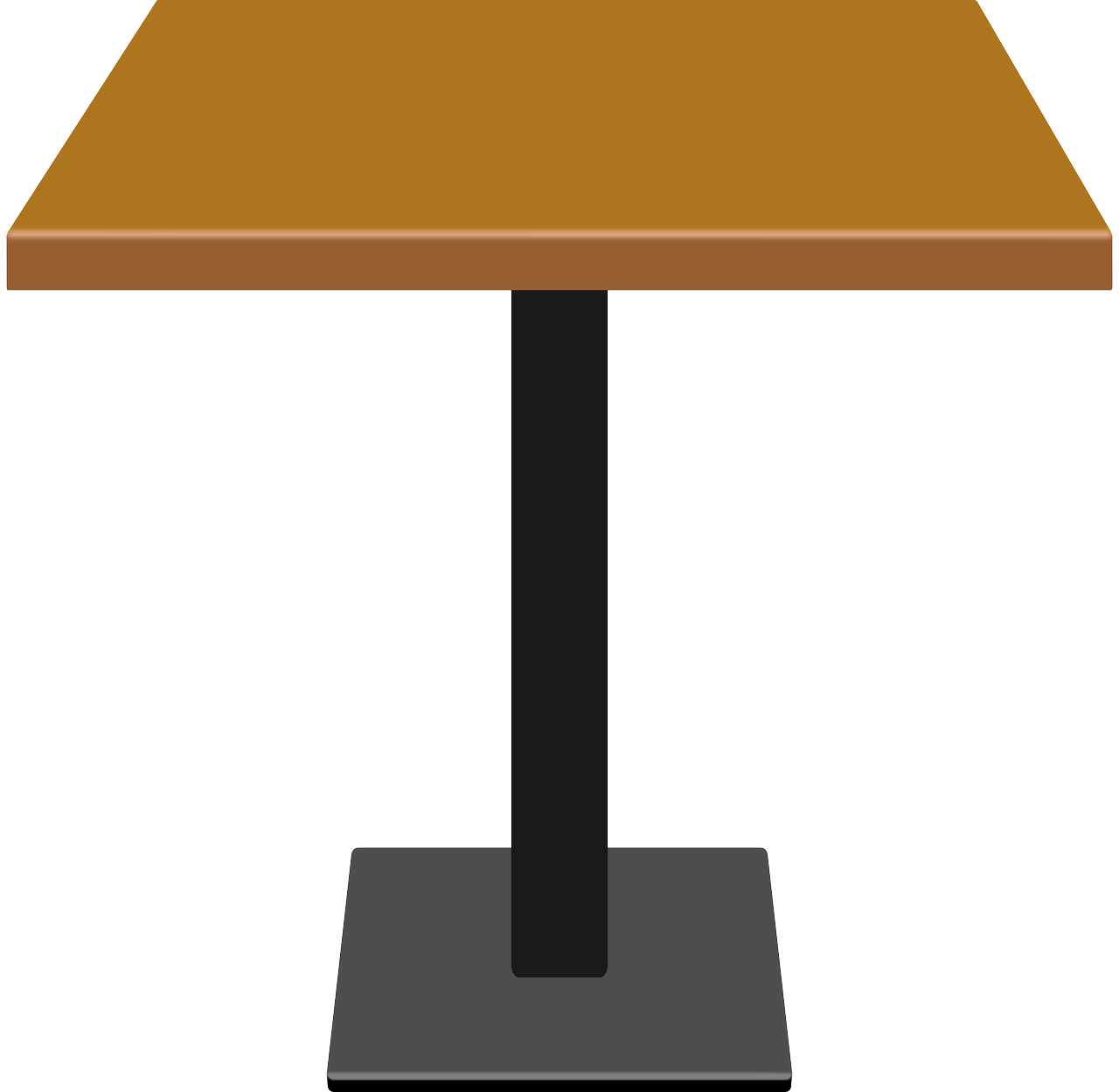 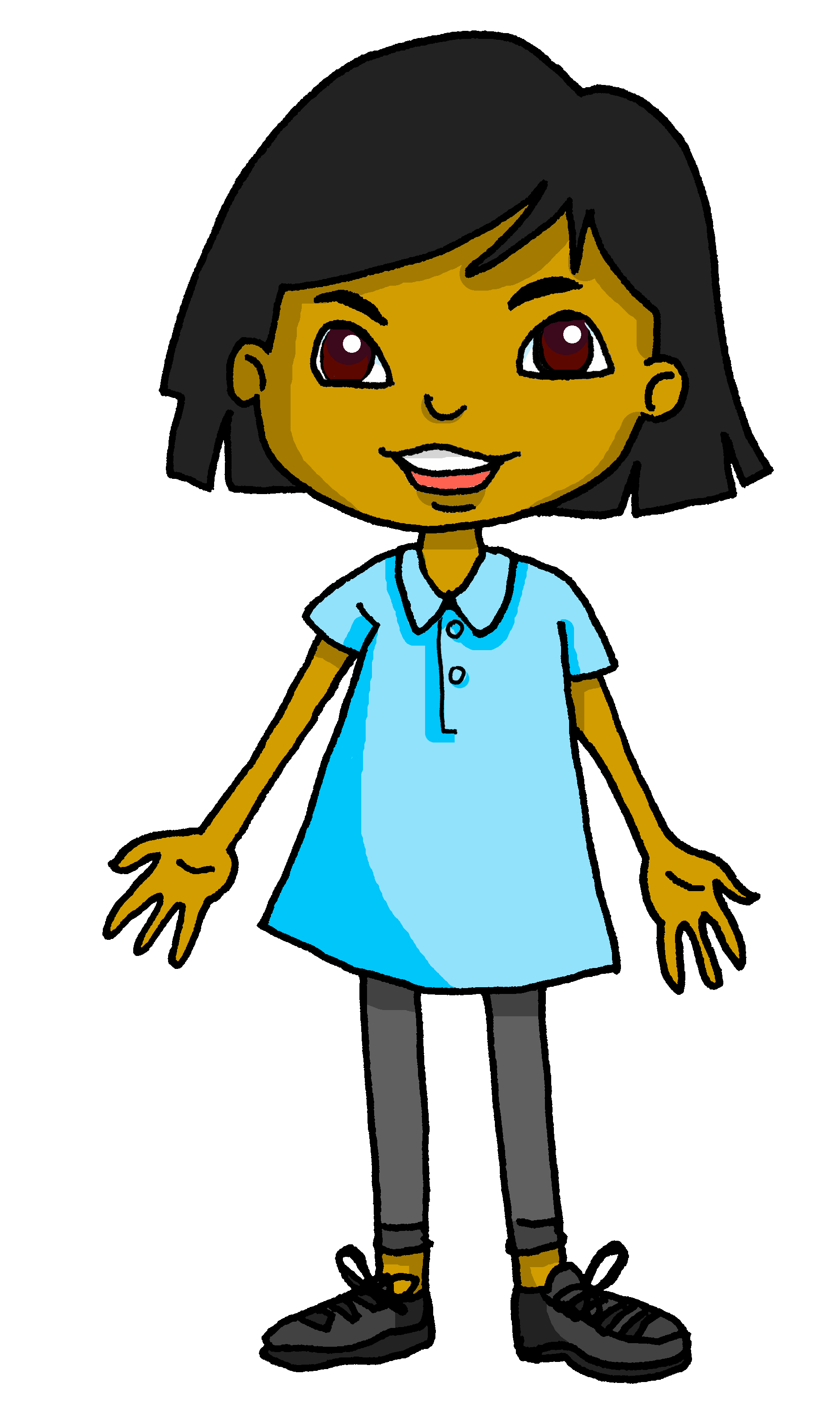 Est-ce que tu donnes des cadeaux ?
6
[Speaker Notes: [6/8] 

Transcript:
Est-ce que [tu] donnes des cadeaux ?]
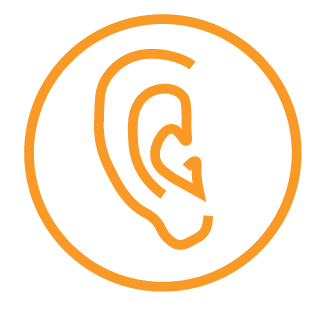 Follow up 2 [7/8]
Le premier janvier à Haïti
écouter
Sanaya pose des questions à Clémentine et à Annick.
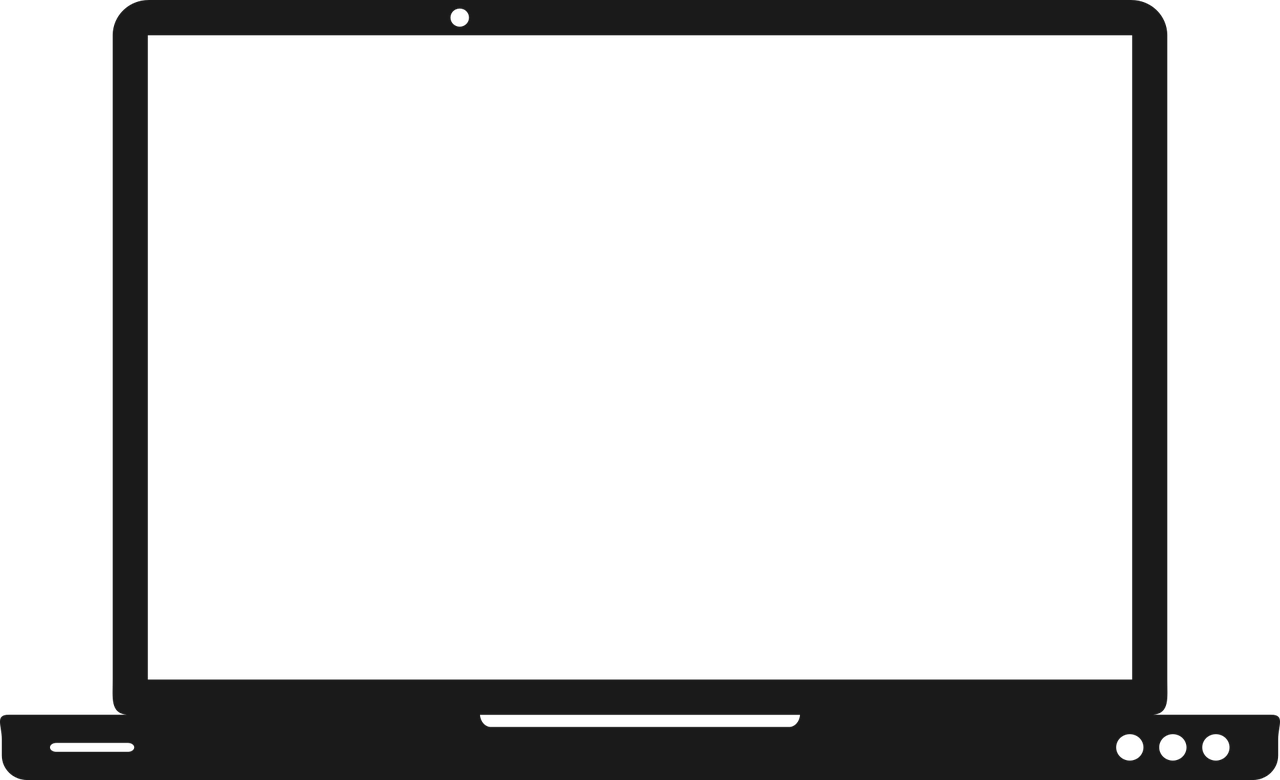 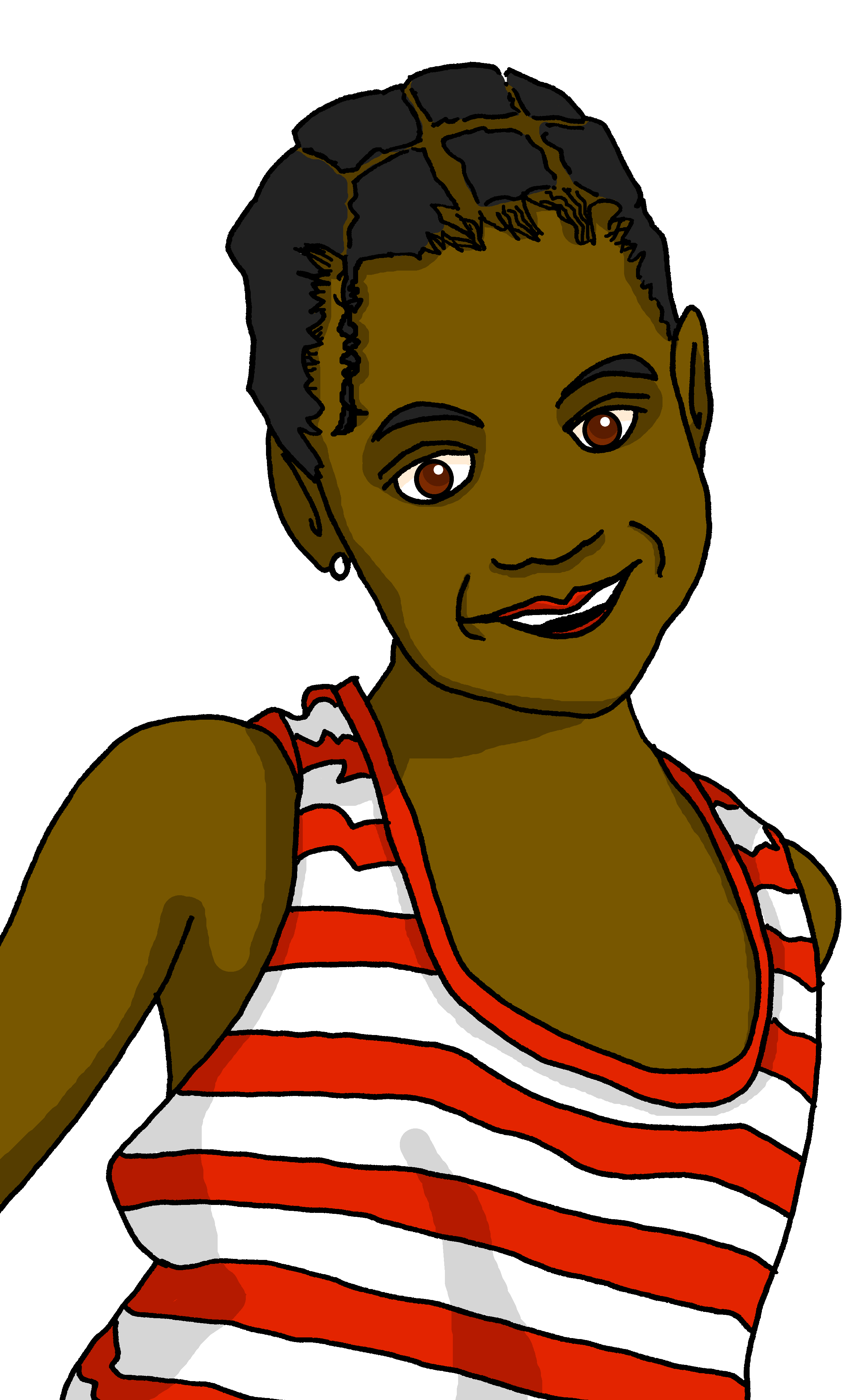 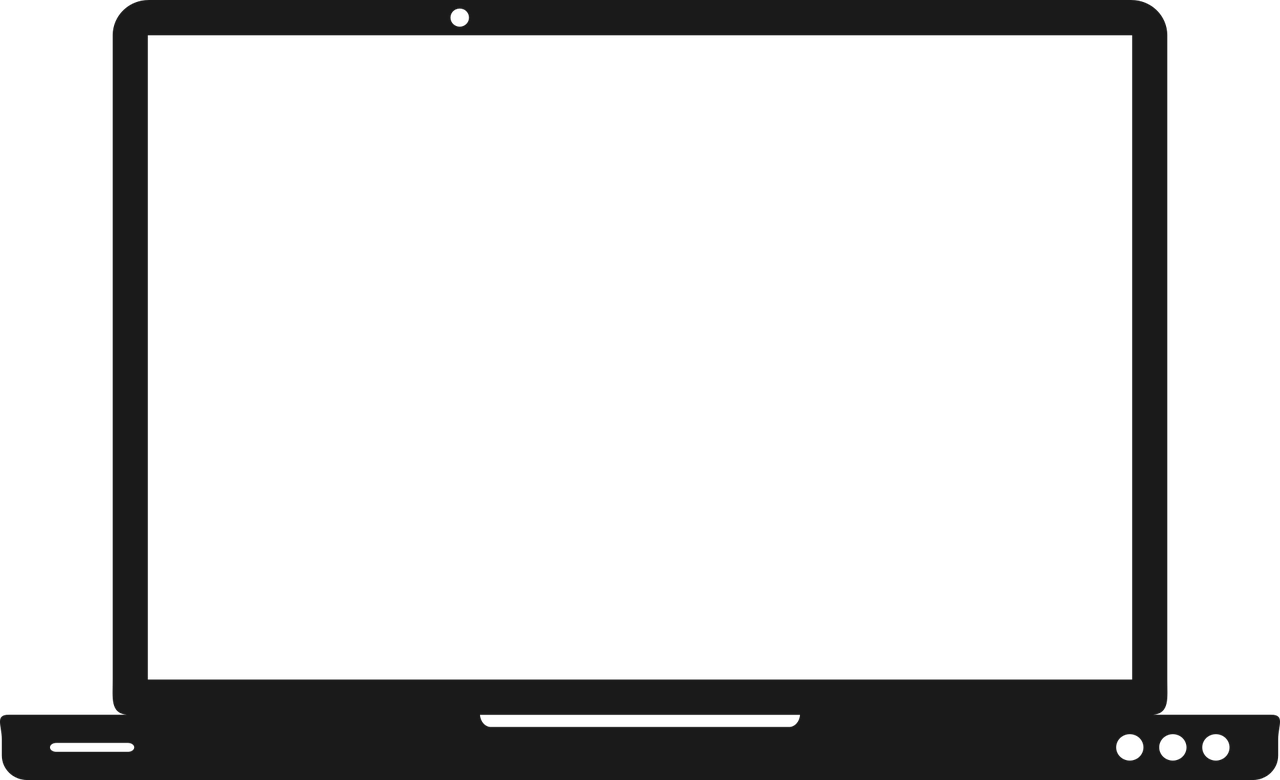 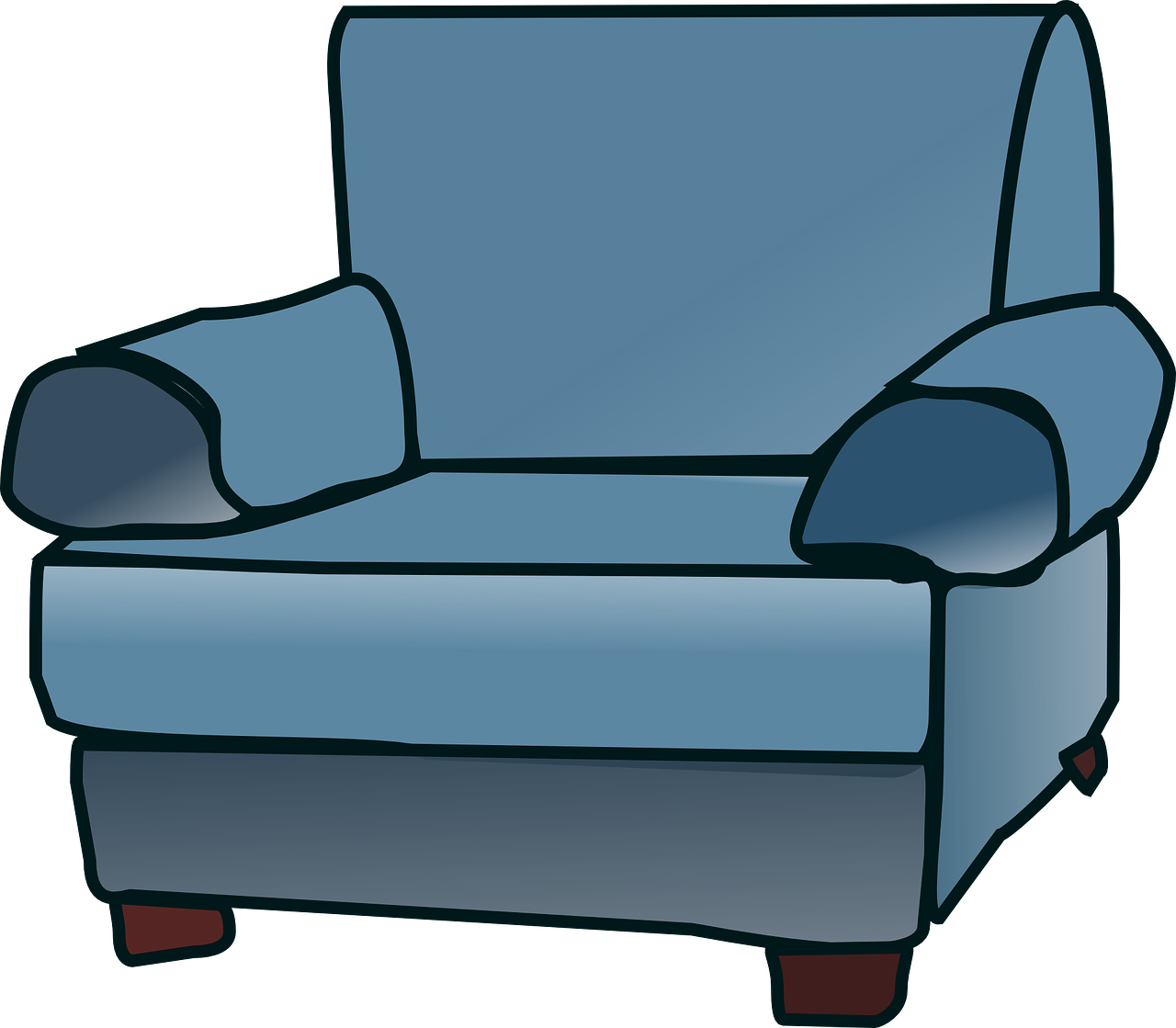 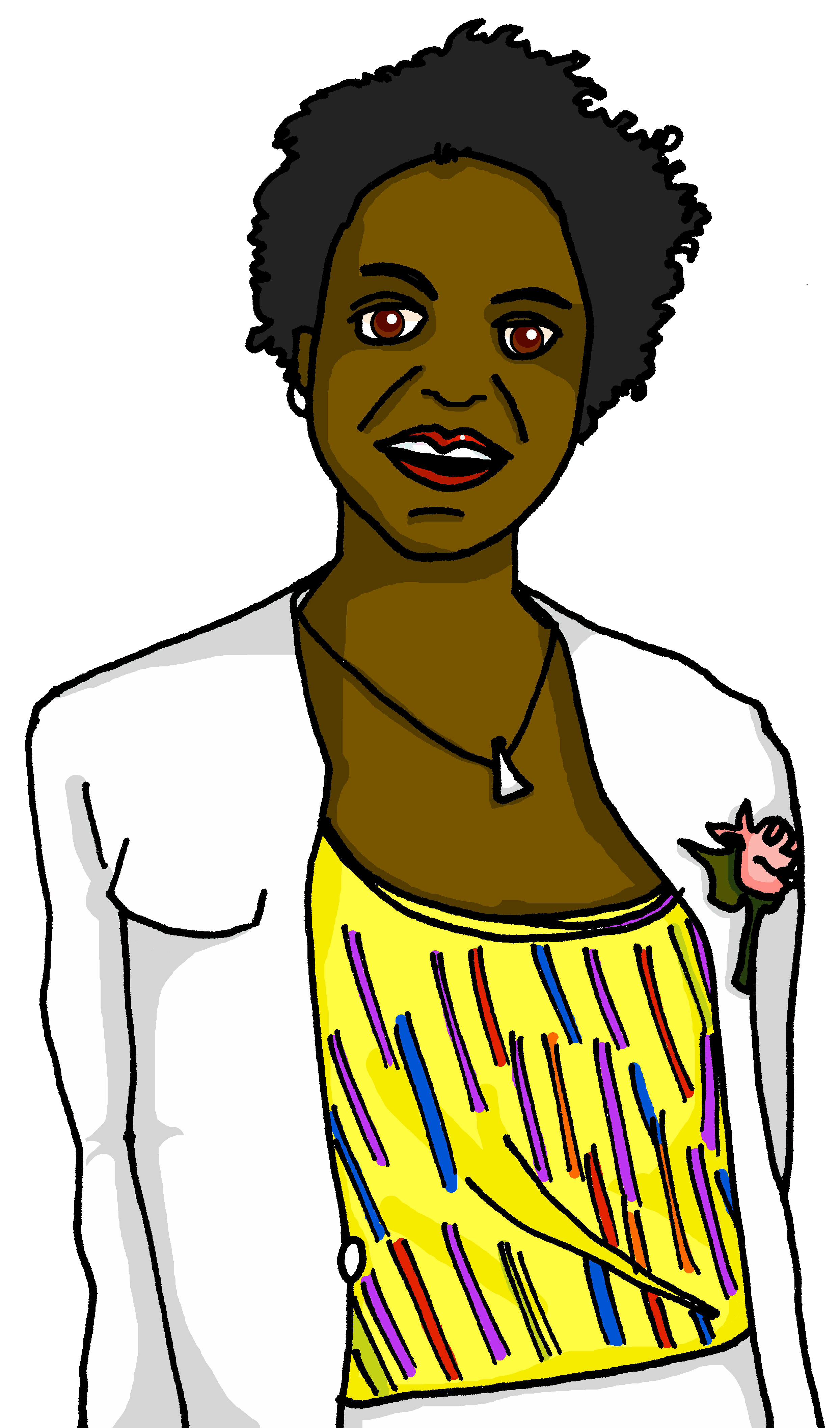 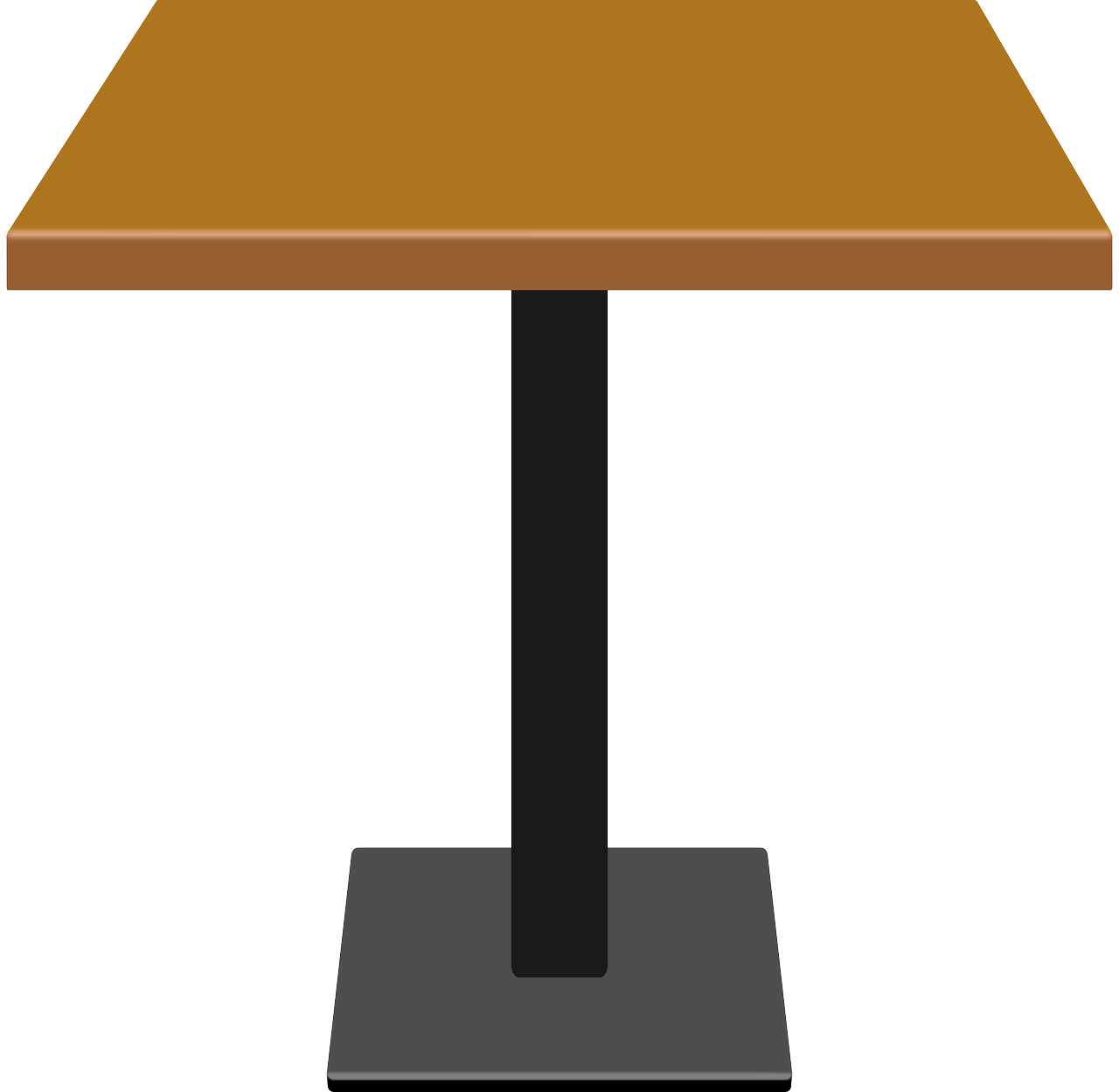 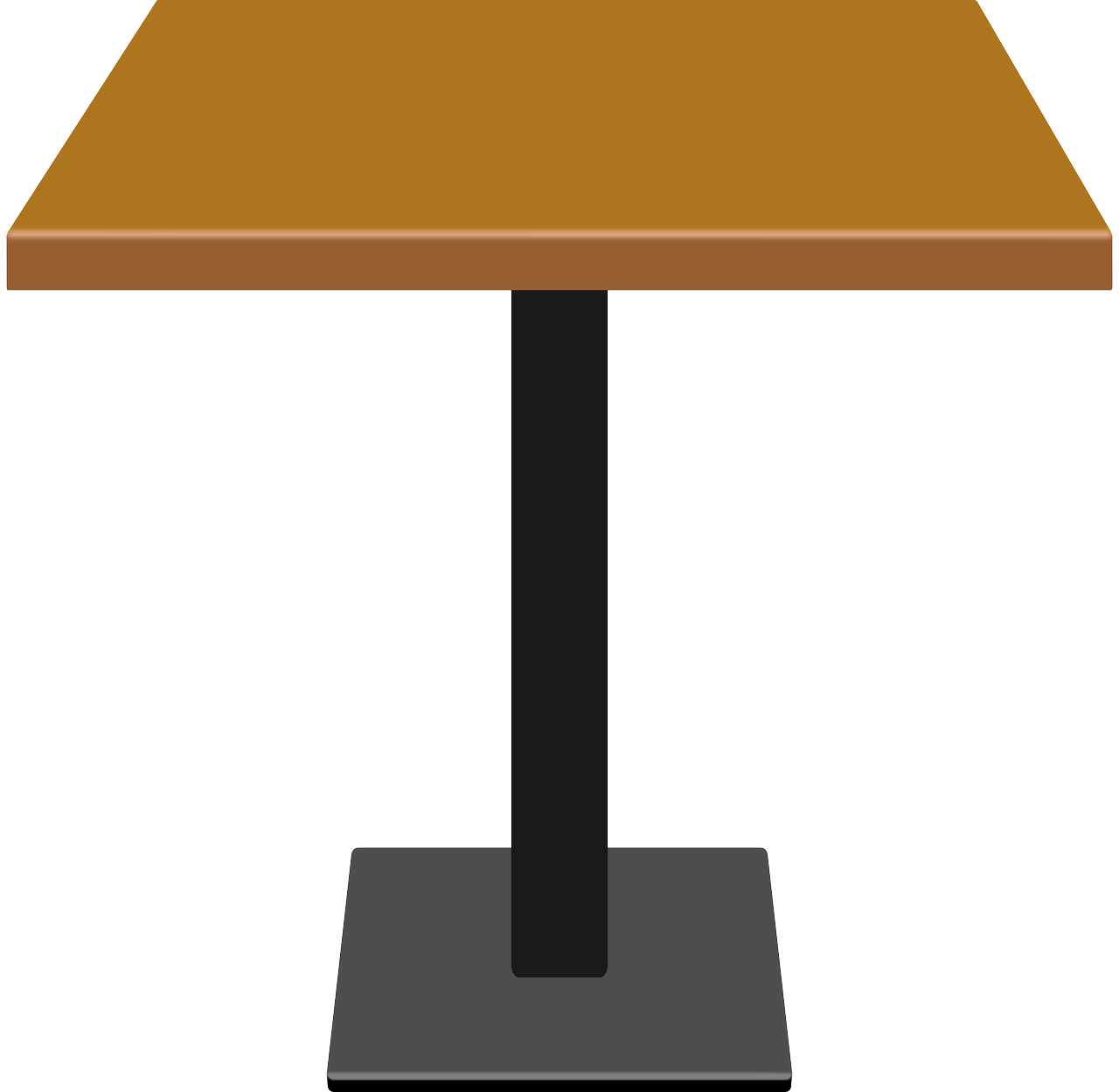 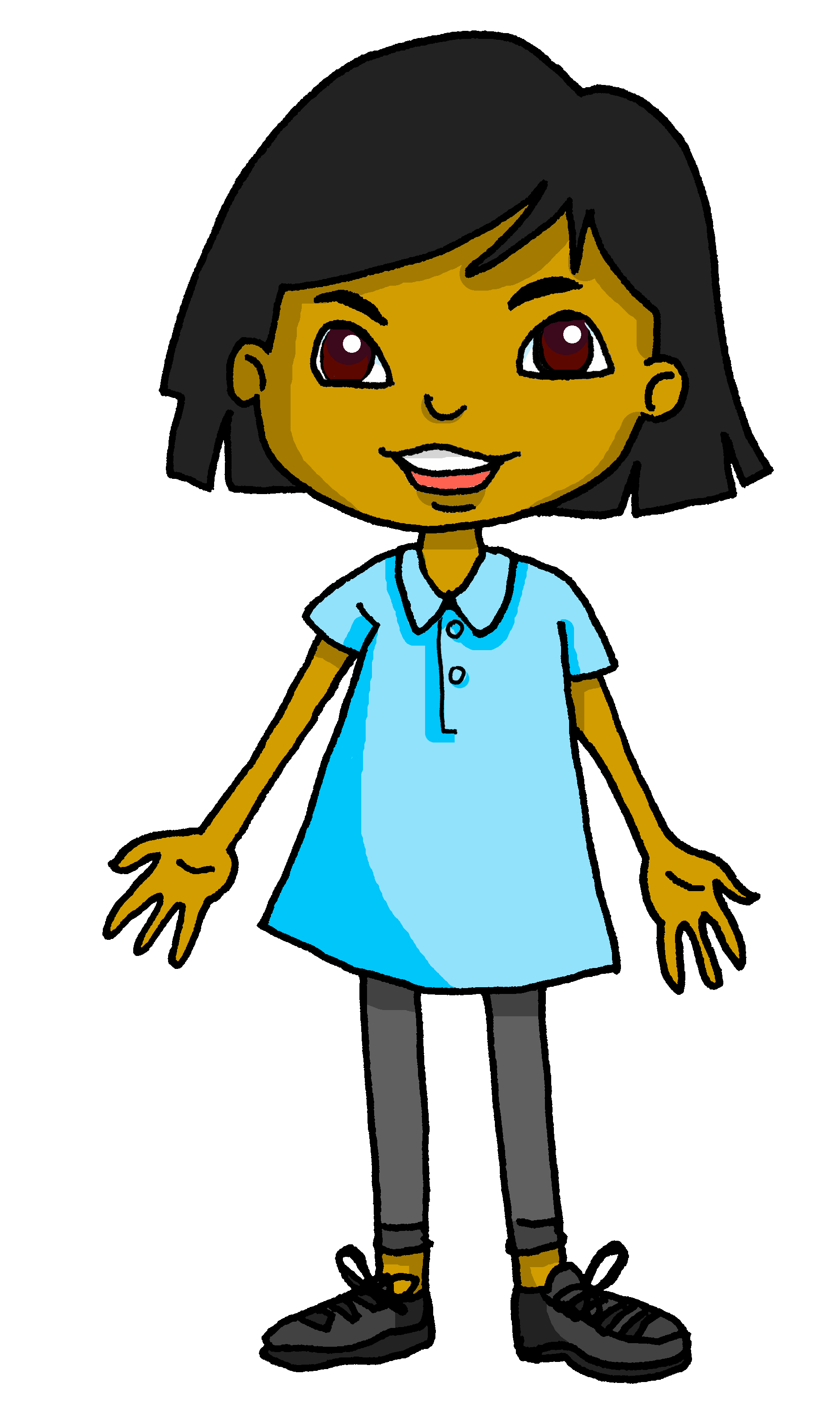 Est-ce que tu visites le Palais national ?
7
[Speaker Notes: [7/8] 

Transcript:
Est-ce que [tu] visites le Palais national ?]
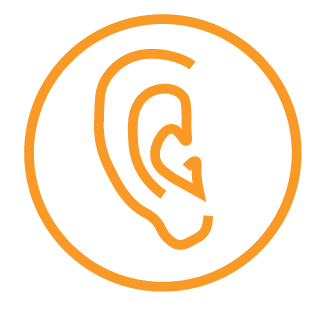 Follow up 2 [8/8]
Le premier janvier à Haïti
écouter
Sanaya pose des questions à Clémentine et à Annick.
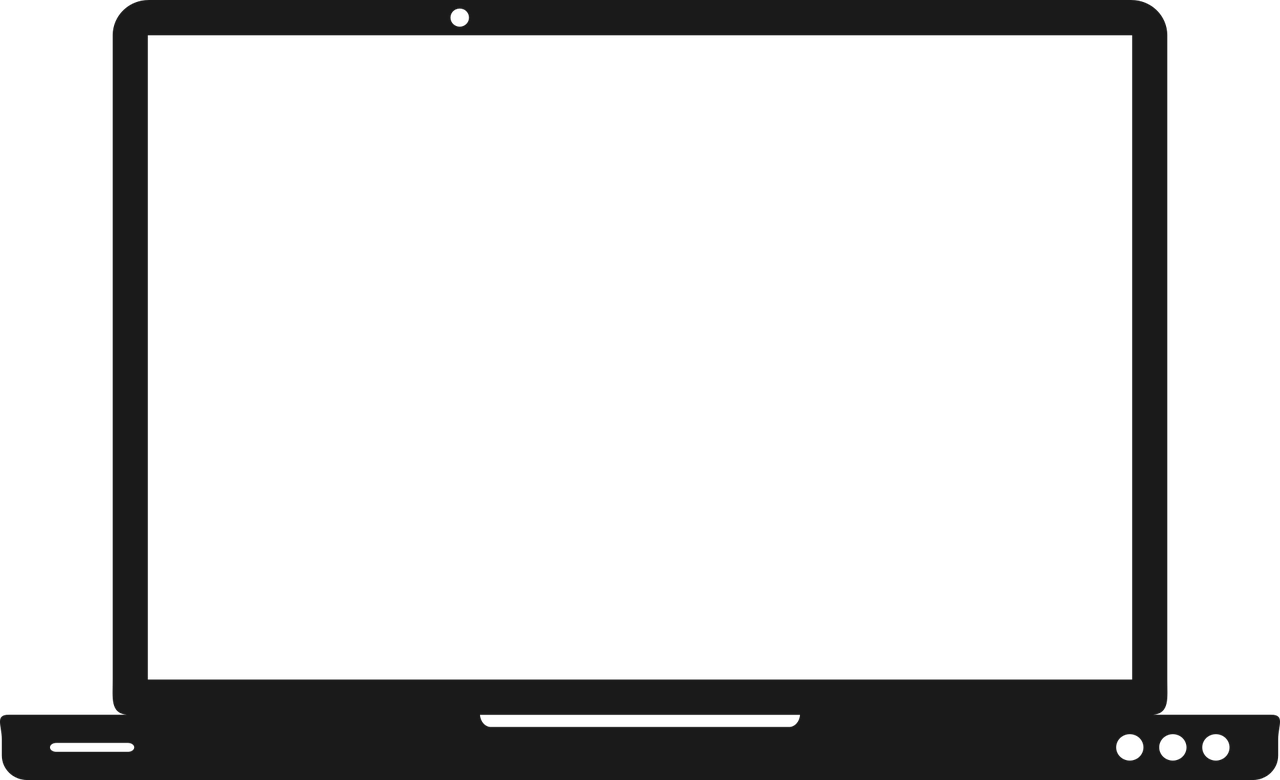 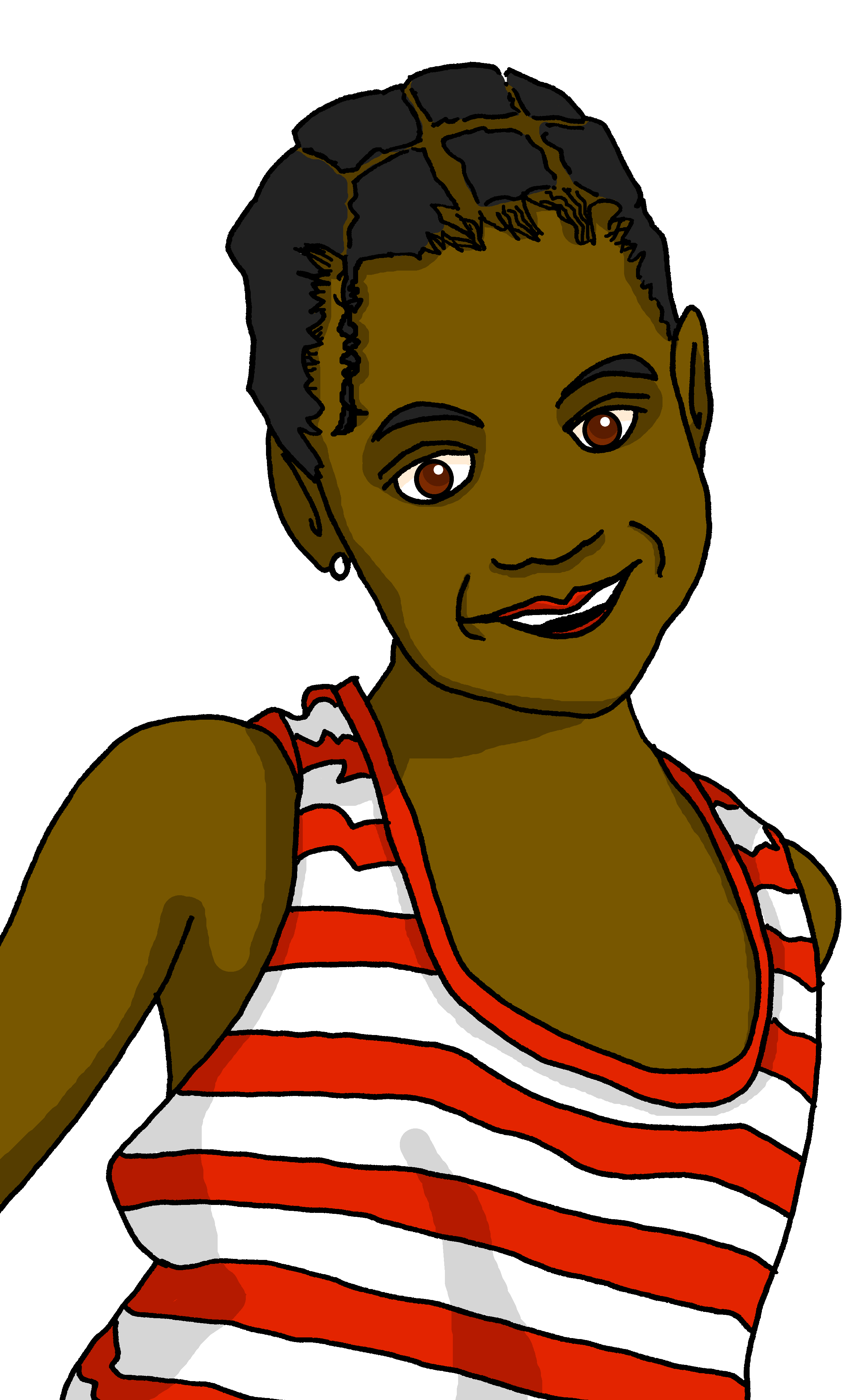 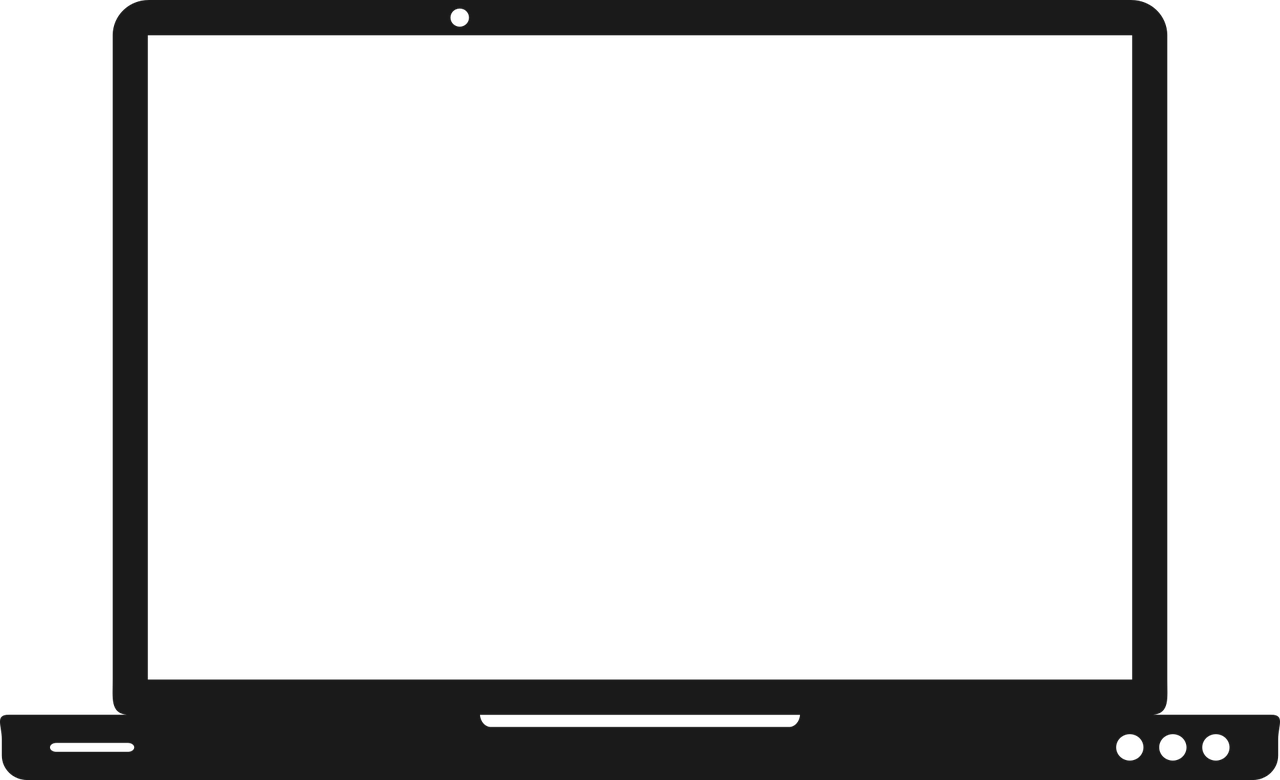 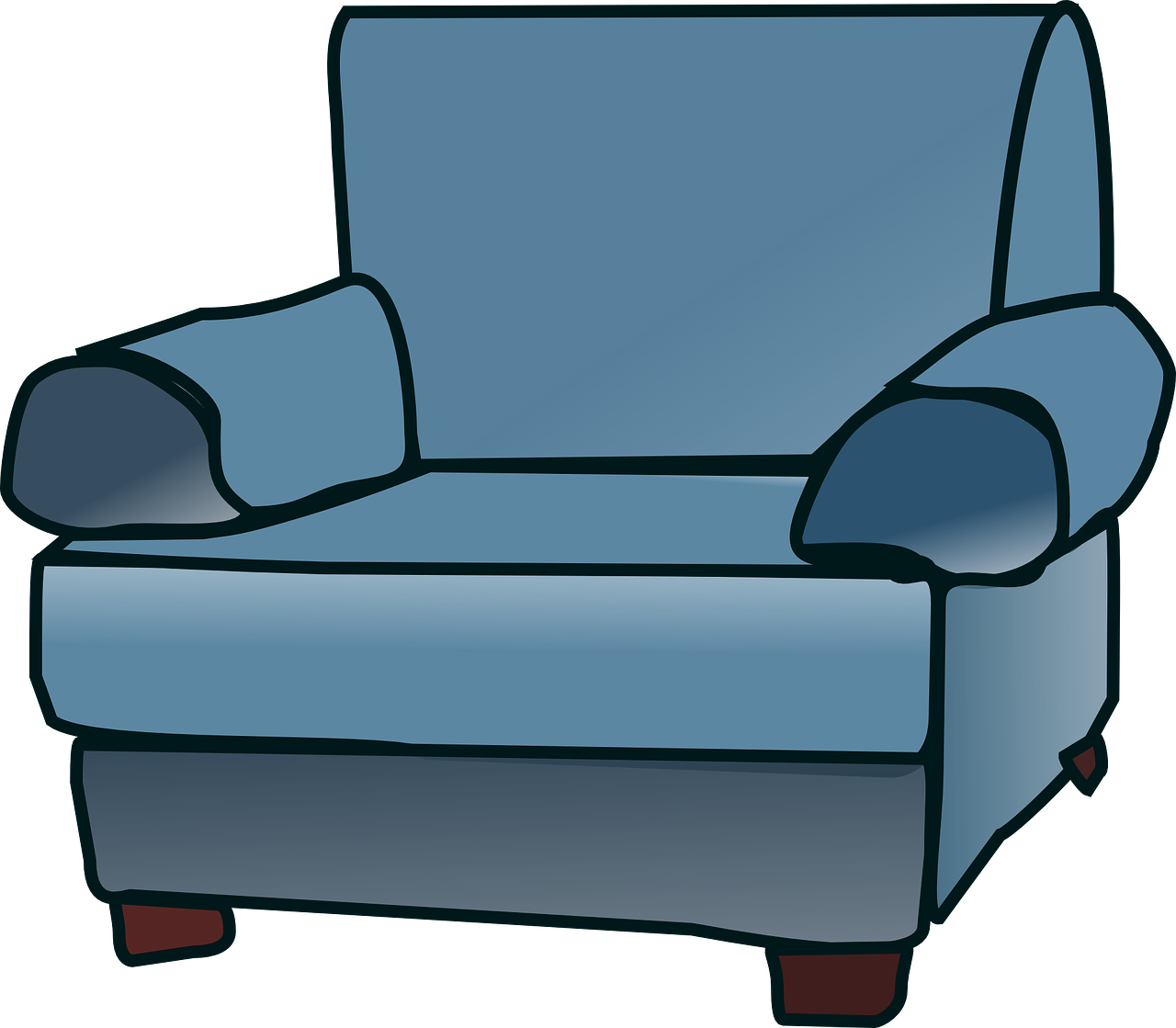 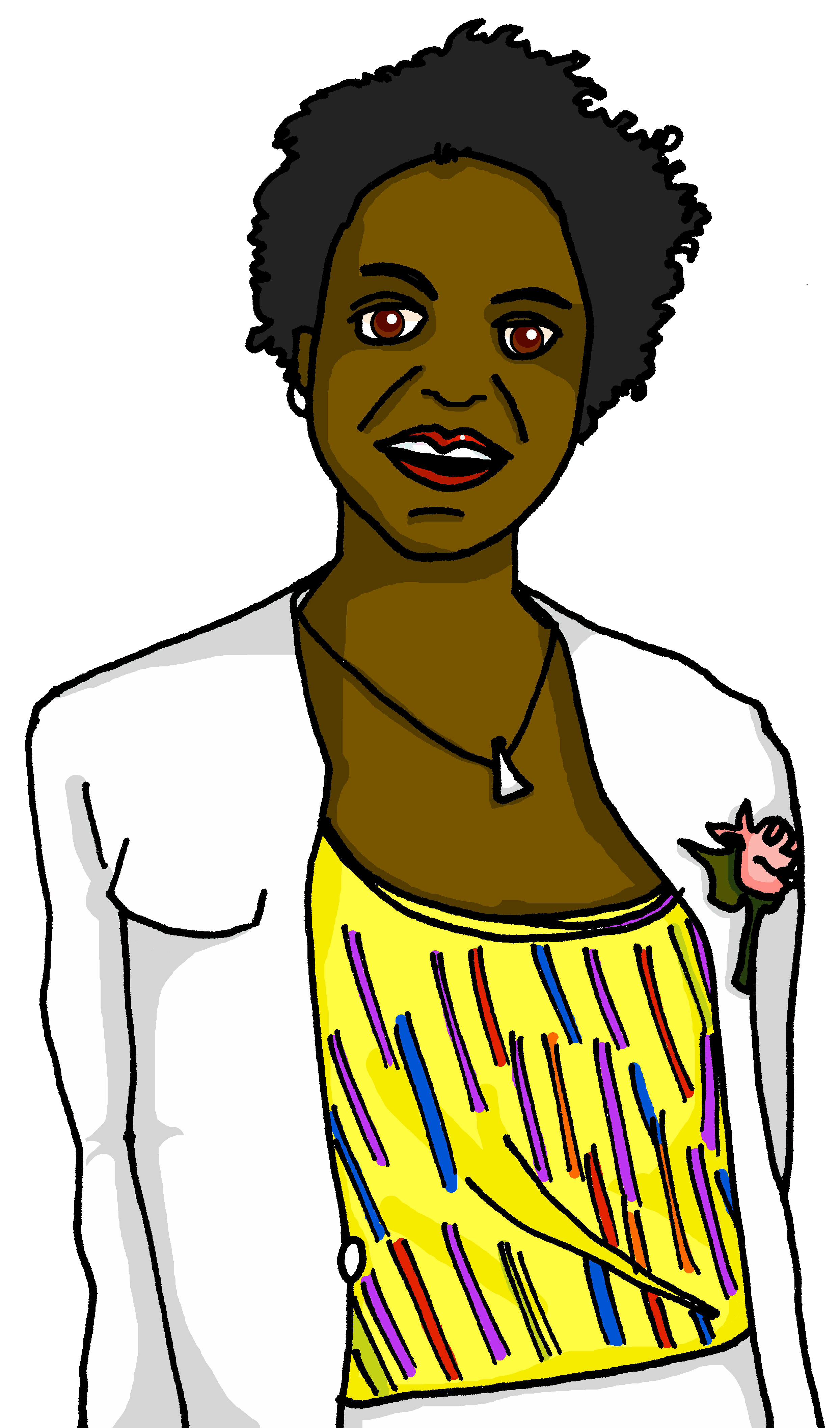 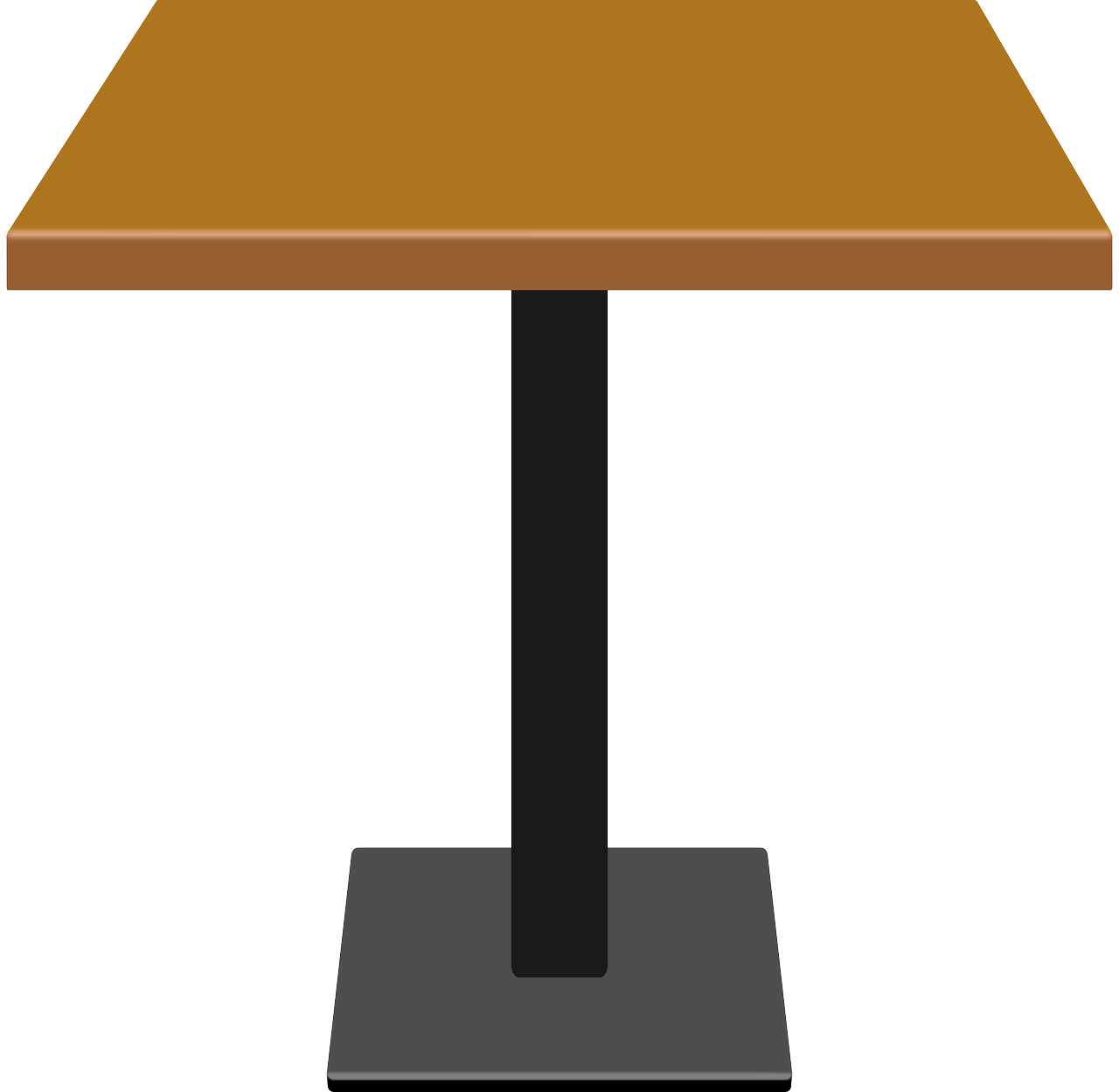 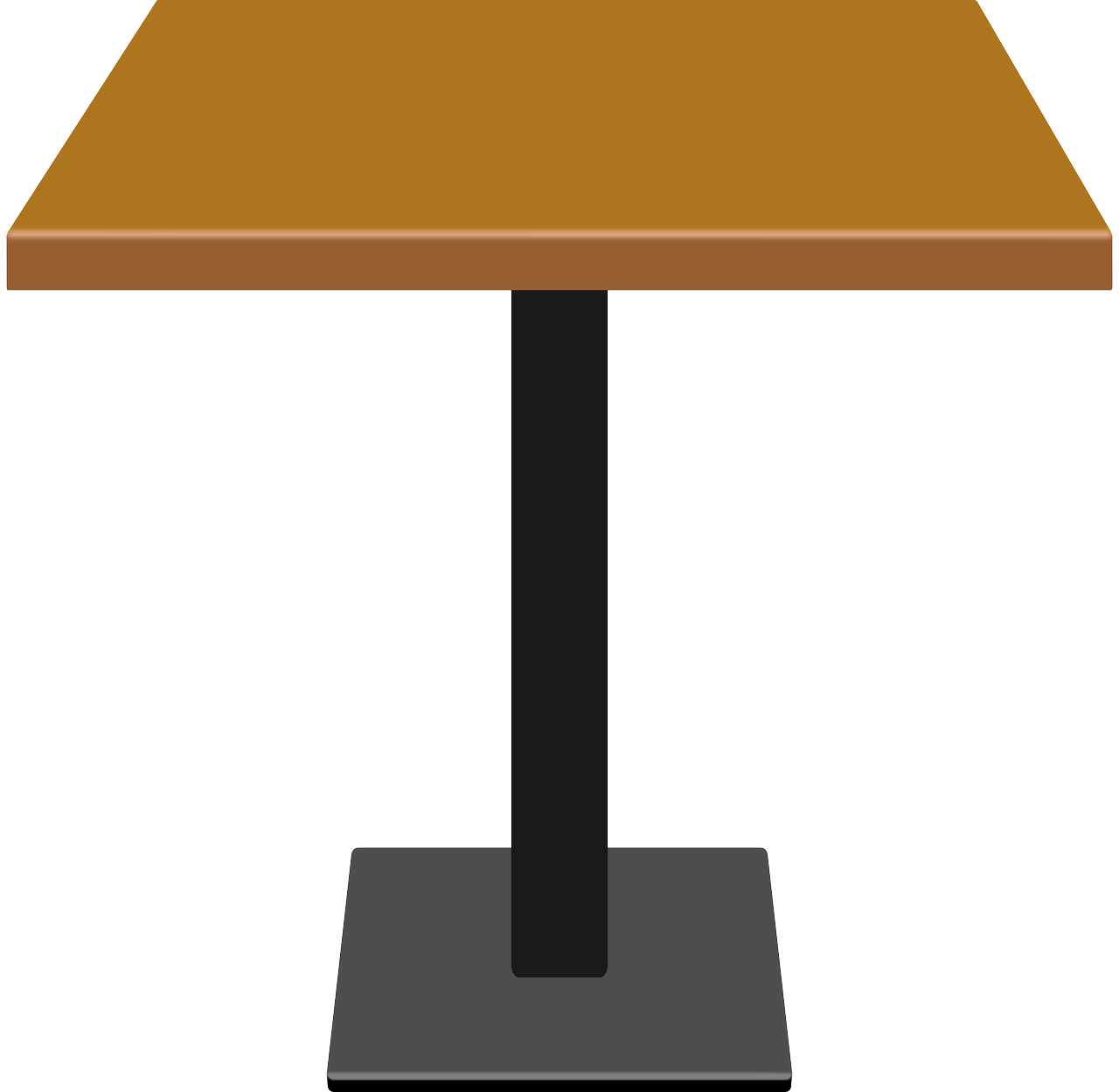 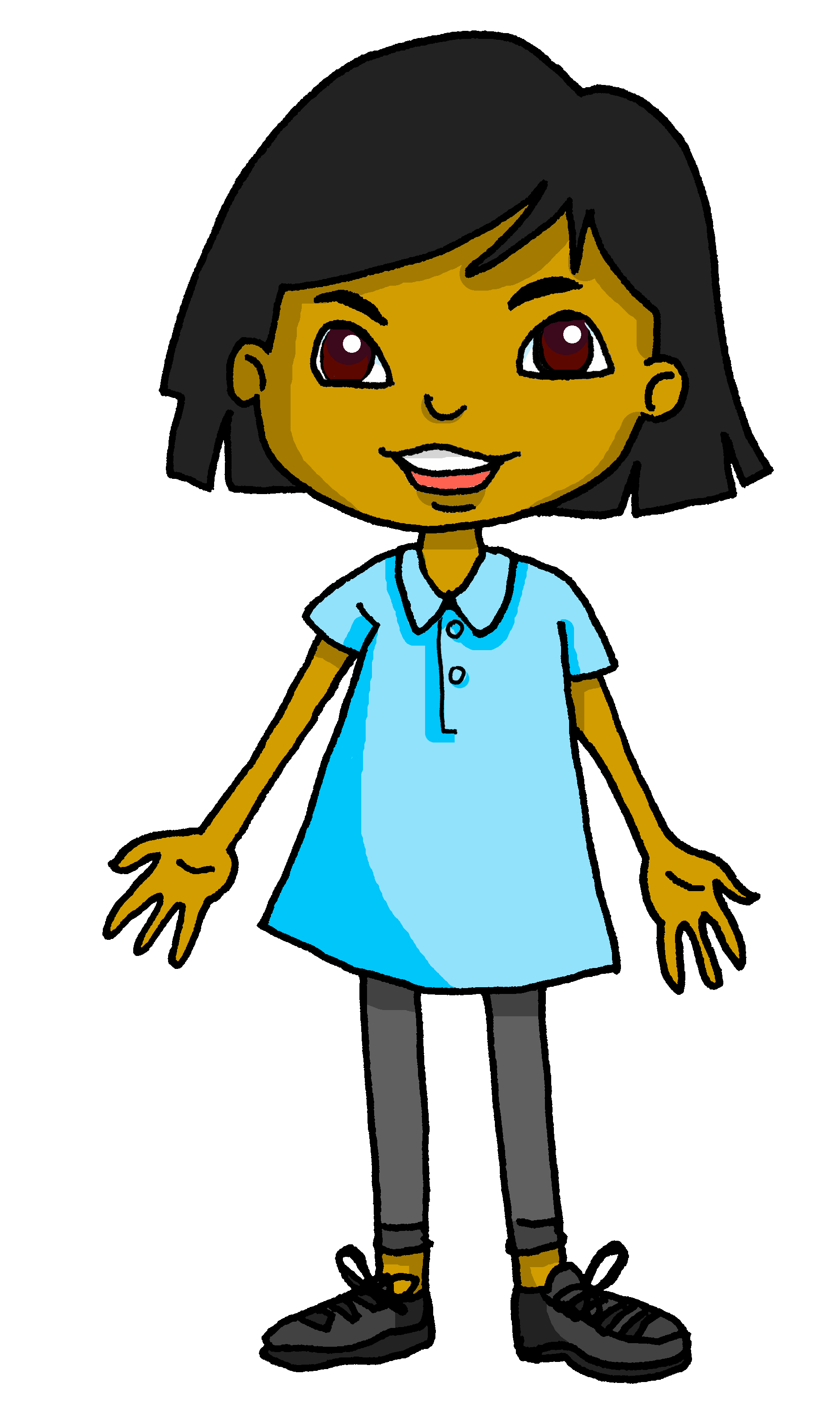 Est-ce que vous regardez les feux d’artifice ?
8
[Speaker Notes: [8/8] 

Transcript:
Est-ce que [vous] regardez les feux d’artifice ?]
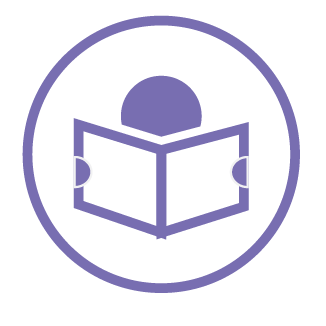 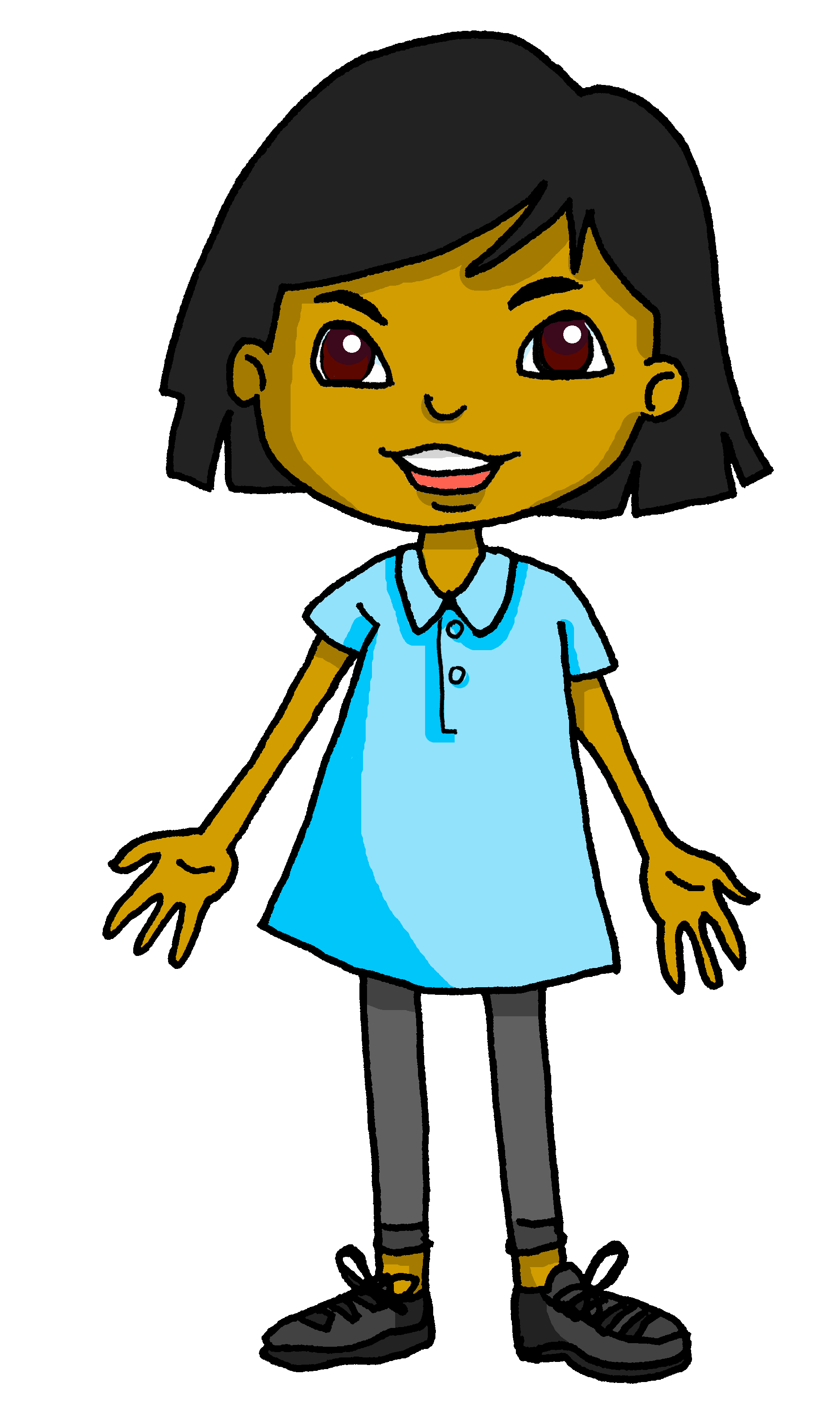 Follow up 3:
Sanaya organise les notes.
But she has mixed up the answers to her questions.  
Can you help her sort them out?
lire
1) ……………………………………………
2) ……………………………………………
3) ……………………………………………
4) ……………………………………………
5) ……………………………………………
6) ……………………………………………
7)…………………………………………….
8)…………………………………………….
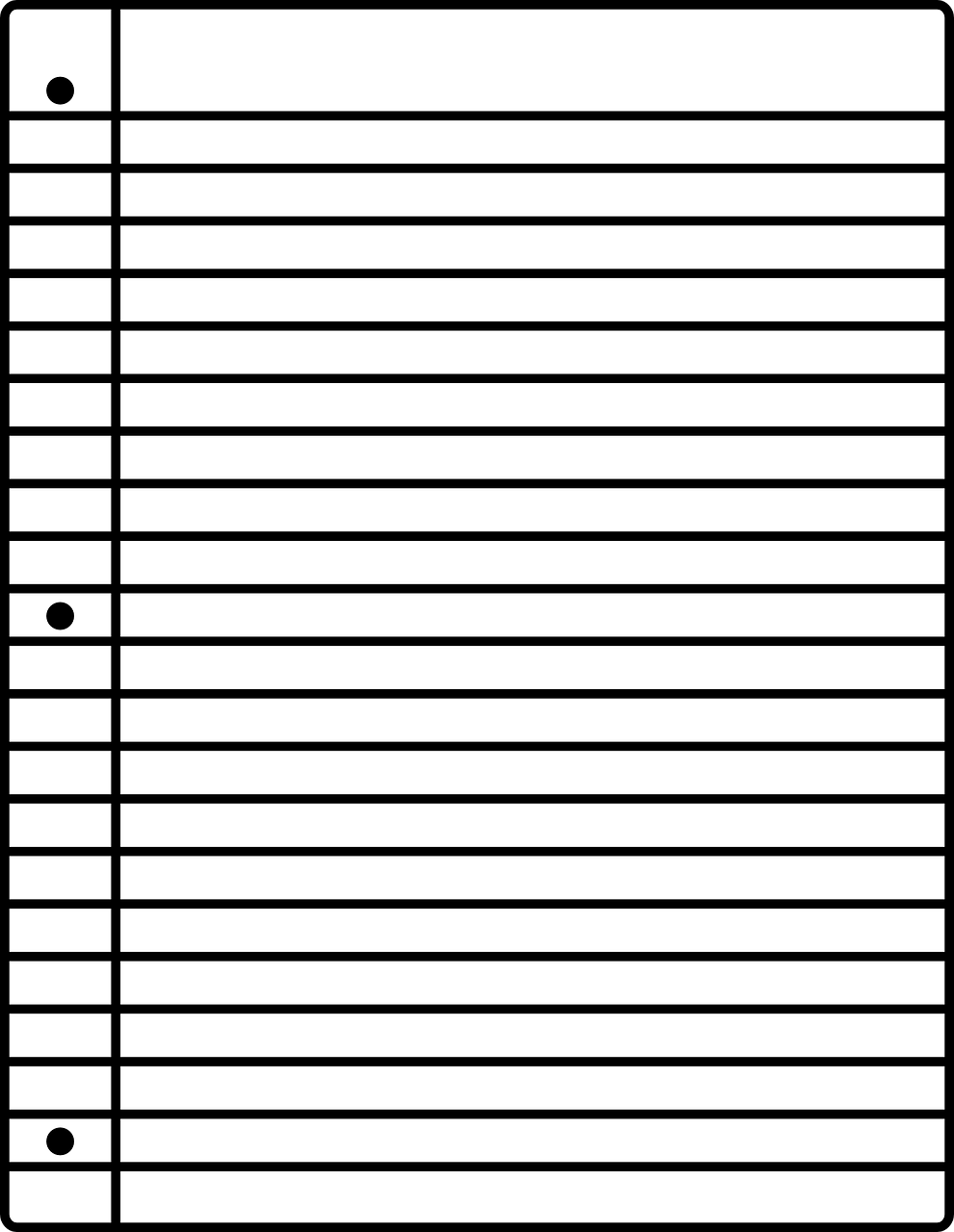 B
Est-ce que tu aimes la fête de l’Indépendance ?
A
Non, je préfère écouter et regarder les parades sur YouTube.
F
Est-ce que vous chantez et dansez ?
B
Oui, c’est une fête très importante pour moi.
E
Est-ce que vous portez des vêtements élégants ?
C
Oui, nous échangeons des cadeaux.
A
Est-ce que tu écoutes la radio ?
D
Oui, quand je visite la capitale Port-au-Prince.
H
Est-ce que vous préparez la ‘soup joumou’?
E
Oui, et j’adore mon nouveau chapeau.
C
Est-ce que tu donnes des cadeaux ?
F
Oui, tout le monde chante et danse pour célébrer.
D
Est-ce que tu visites le Palais national ?
G
Oui, le soir. J’adore ça.
G
Est-ce que vous regardez les feux d’artifice ?
H
Oui, et c’est très important de manger ensemble le 1er janvier.
[Speaker Notes: Timing: 5 minutes
Aim: to practise written distinction and production of 3rd person singular and plural verb forms.

Procedure:1. Pupils can number 1-8 to avoid copying the full text.
2. Pupils read the questions and identify their answers.
3. For feedback of answers and to practise read aloud, click to hear each question in full.
4. Pupils respond with their selected answer, reading it aloud.
5. Click to bring up the letter answer.Differentiation:  In feedback, for more challenge, pupils could be divided into two halves. One half could read the question aloud and the other half could respond with the answer.]
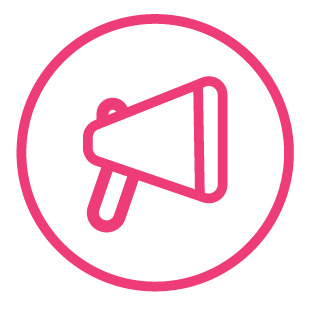 Parle avec ton/ta partenaire.
Follow up 4:
Personne A pose la question..
parler
Personne B identifie l’image correspondante et écrit en anglais.
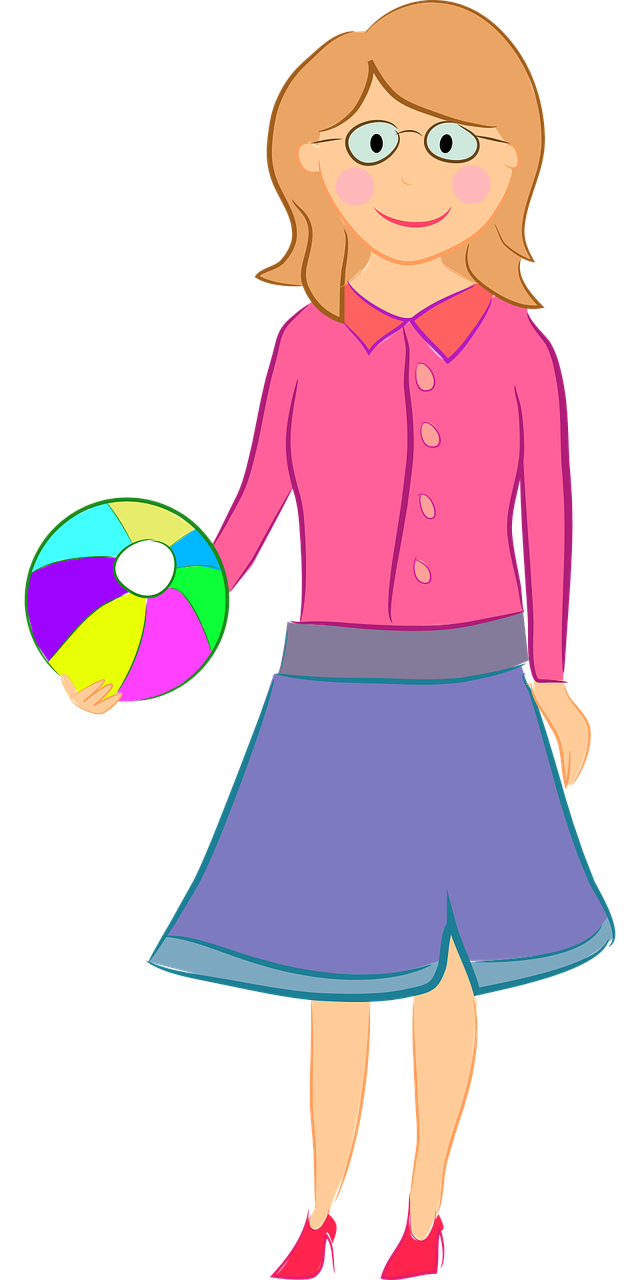 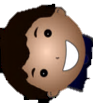 Personne A
Ask:
[Are you (formal) asking] des questions ?
[Mme Smith]
[Alex]

Est-ce que vous posez des questions ?
asking questions?
……………………………….
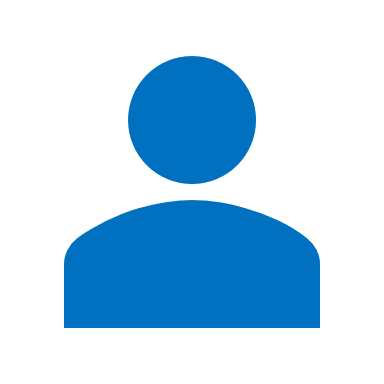 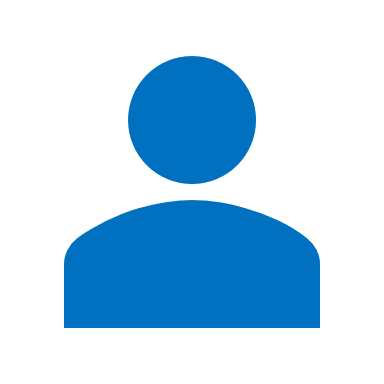 A
B
[Speaker Notes: Timing: 5-10 minutes
Aim: to practise receptive and productive knowledge of est-ce que questions in the present tense in tu and vous forms.
Procedure:1. Use this slide to model the task.
2. Pupil A produces the est-ce que + pronoun + verb in French.
3. Pupil B identifies the correct picture – Madame Smith or Alex.
4. If able, pupil B writes down what pupil A is asking, too.
4. Complete items 1-5.
5. Then pupils swap roles and repeat the task.6. See next slides for answers, and handouts at the end of the presentation.]
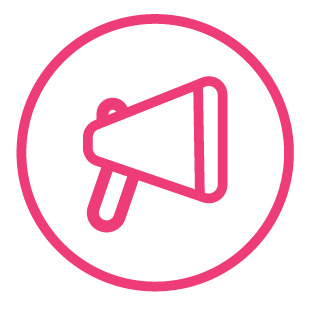 Round 1
parler
parler
1
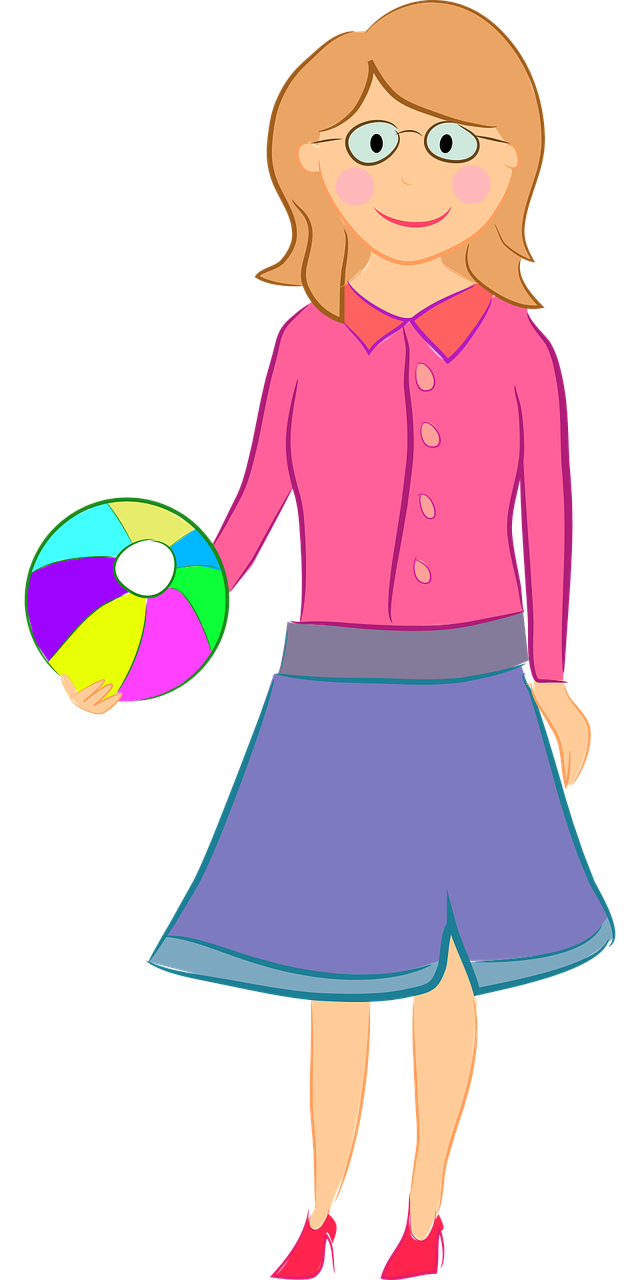 2
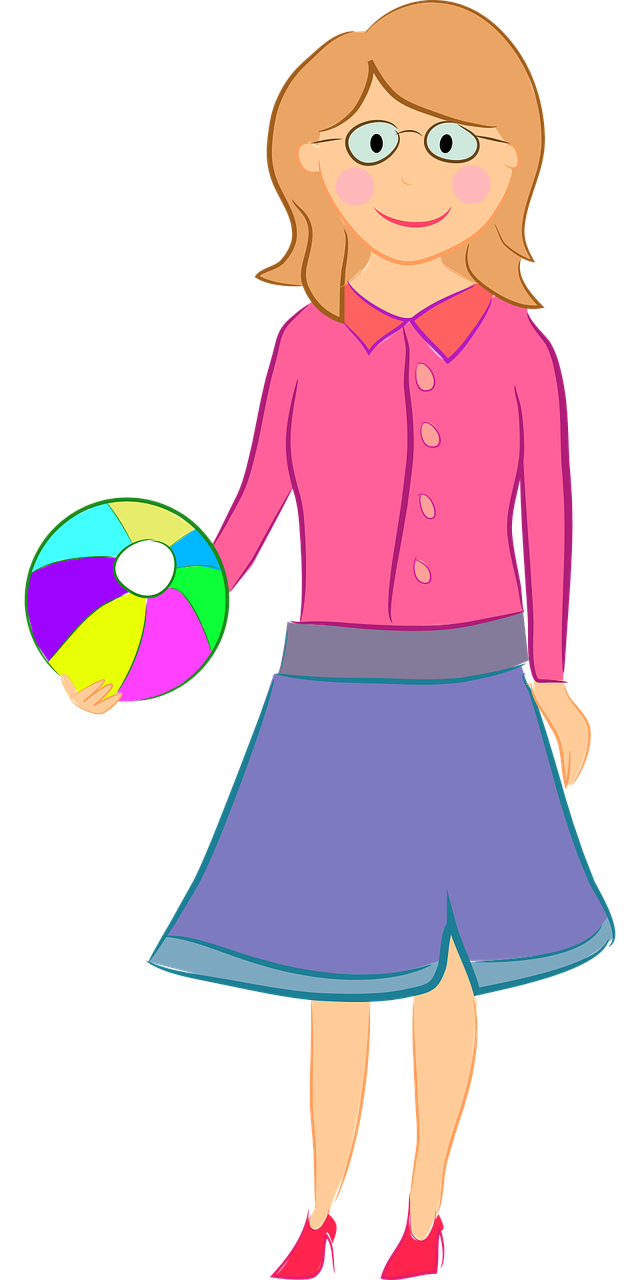 3
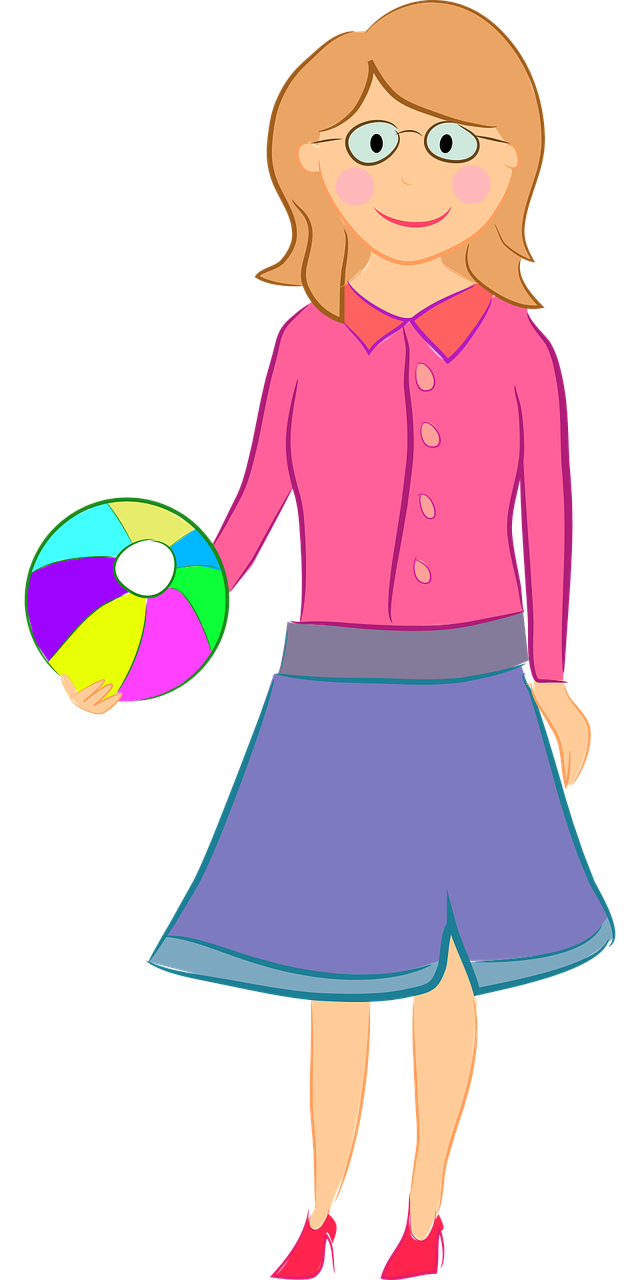 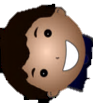 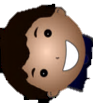 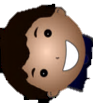 [Alex]
[Alex]
[Alex]
[Mme Smith]
[Mme Smith]
[Mme Smith]



……………………………….
……………………………….
……………………………….
4
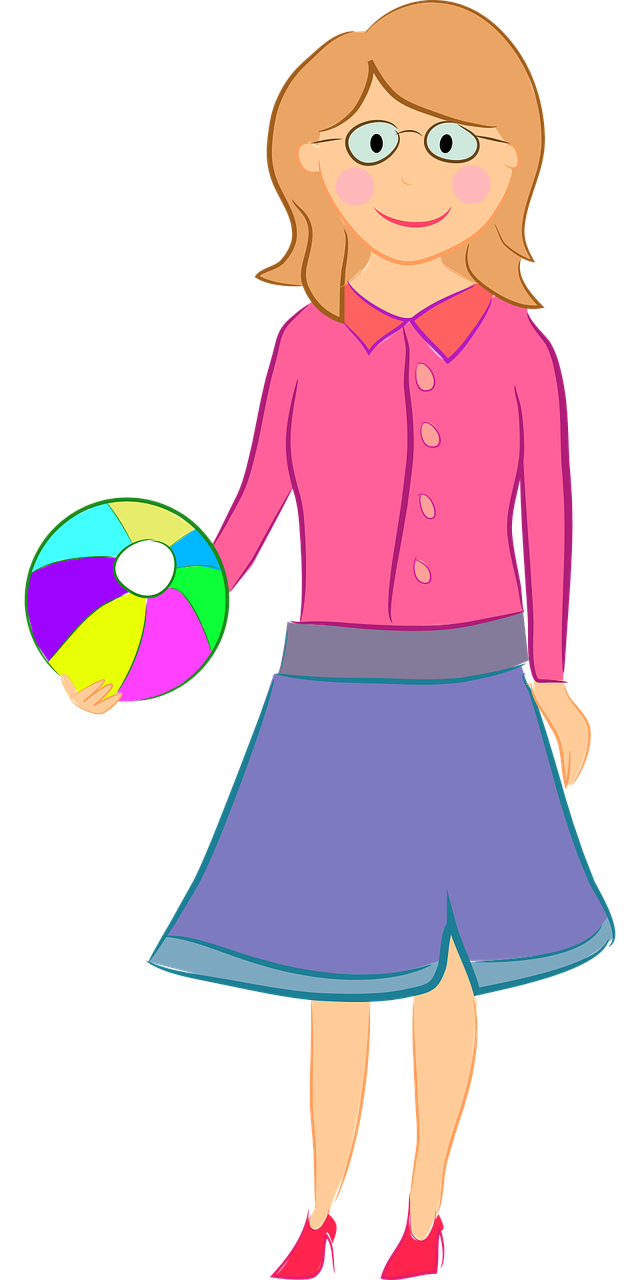 5
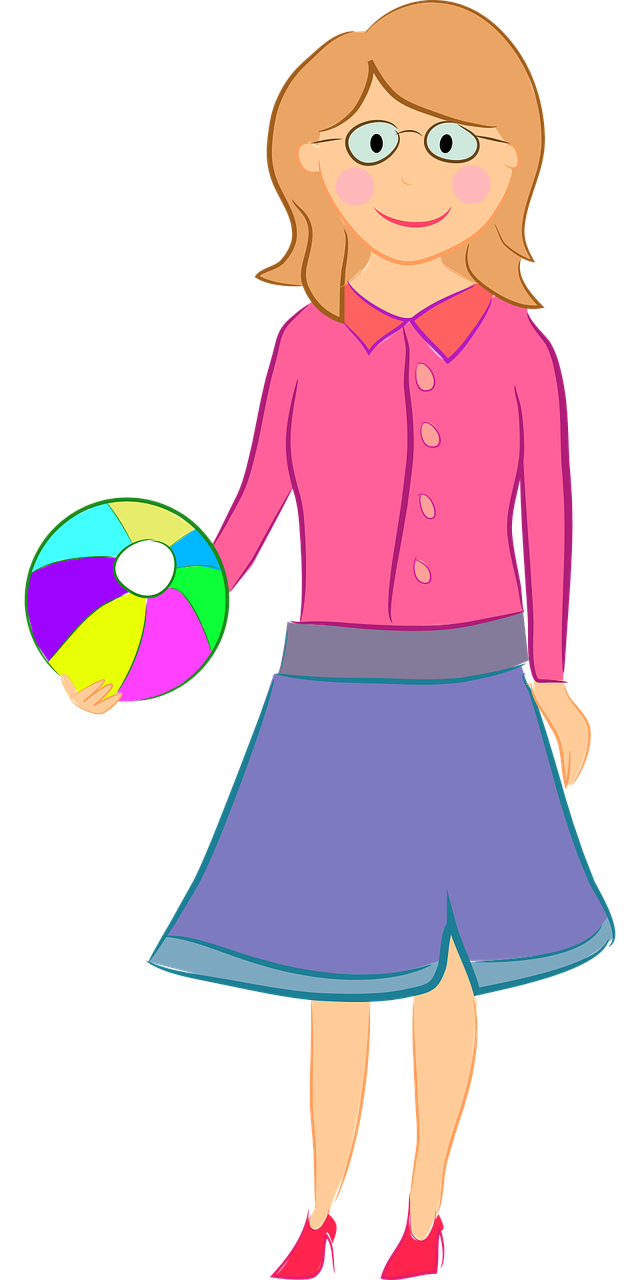 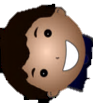 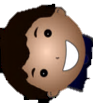 [Alex]
[Alex]
[Mme Smith]
[Mme Smith]


……………………………….
……………………………….
[Speaker Notes: Display during Round 1
Person B to use and decide Alex or Madame Smith each time, depending on the verb (and pronoun) used.
Note: There is no need to print this. Pupils write 1-5, the correct name and the meaning of the question in English.]
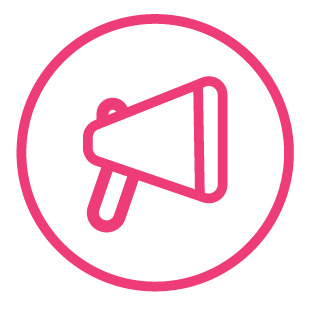 Round 2
parler
parler
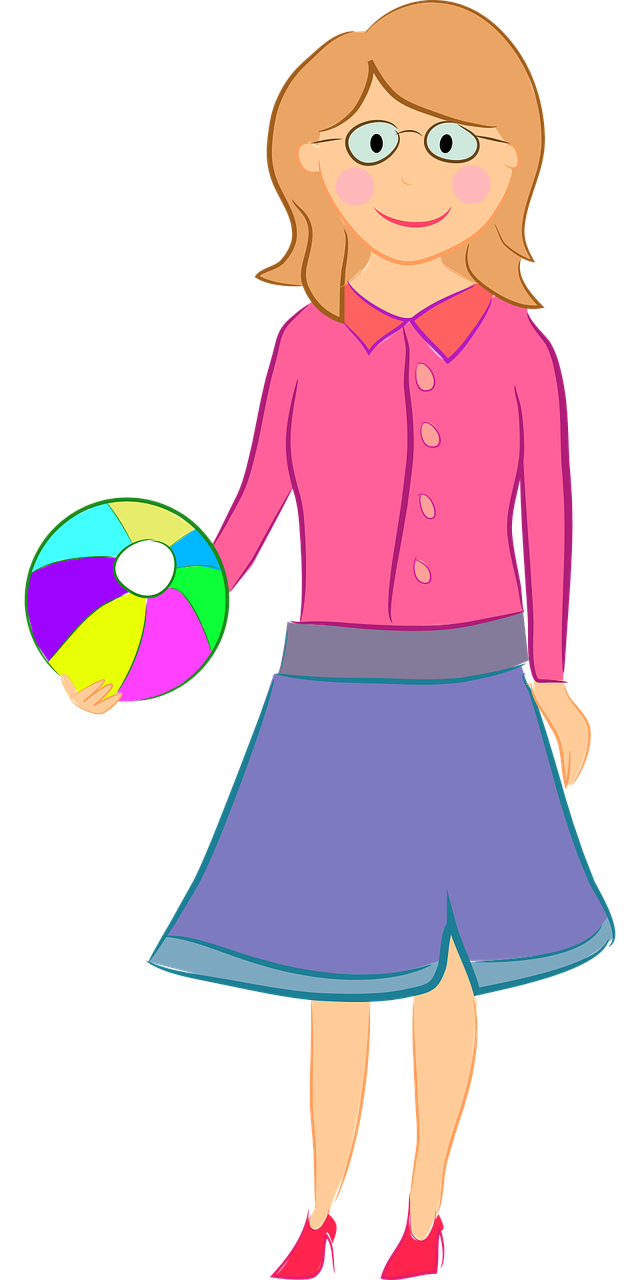 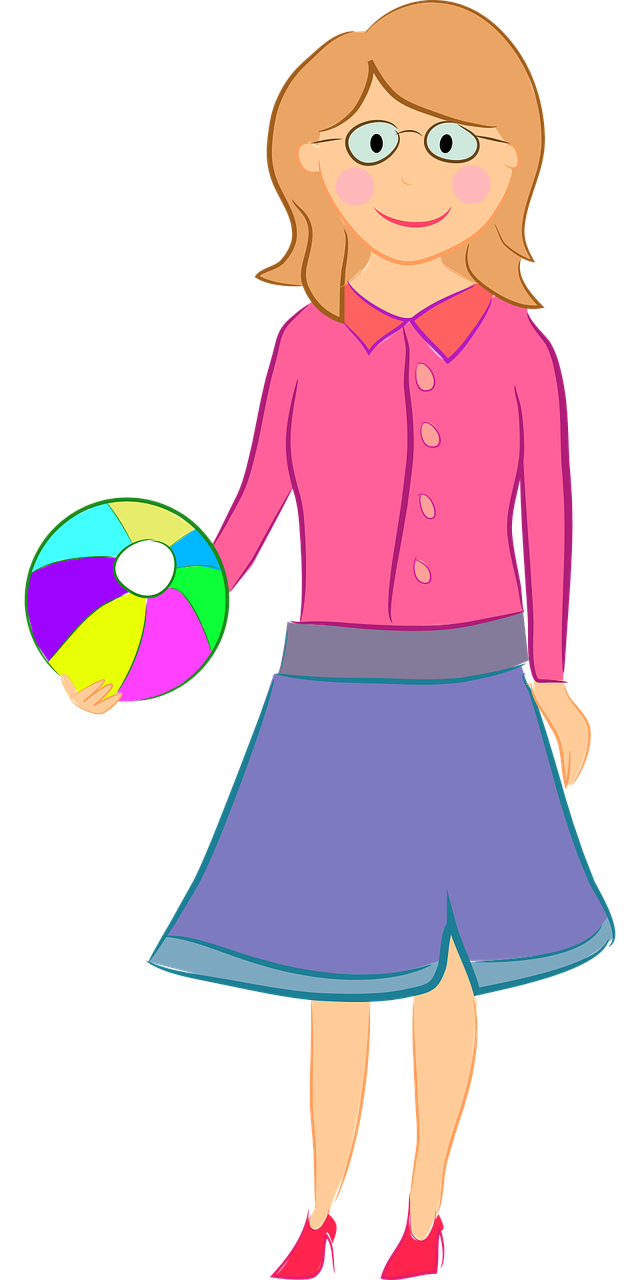 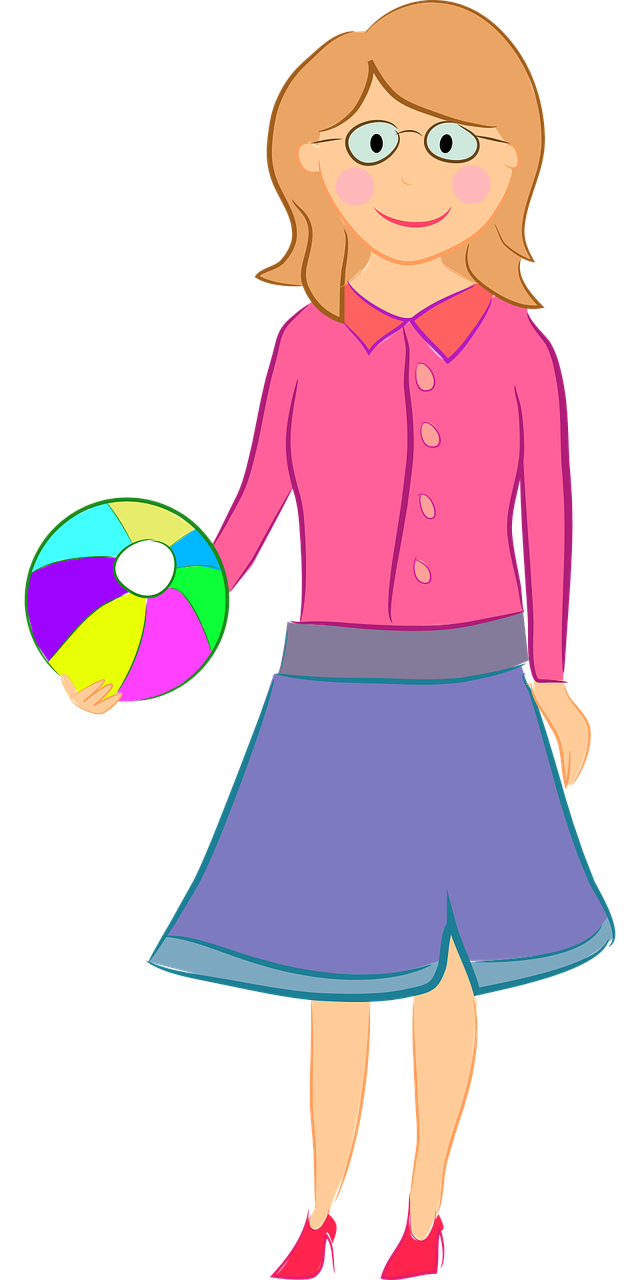 1
2
3
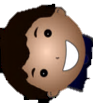 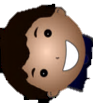 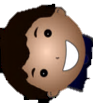 [Mme Smith]
[Mme Smith]
[Alex]
[Alex]
[Mme Smith]
[Alex]



……………………………….
……………………………….
……………………………….
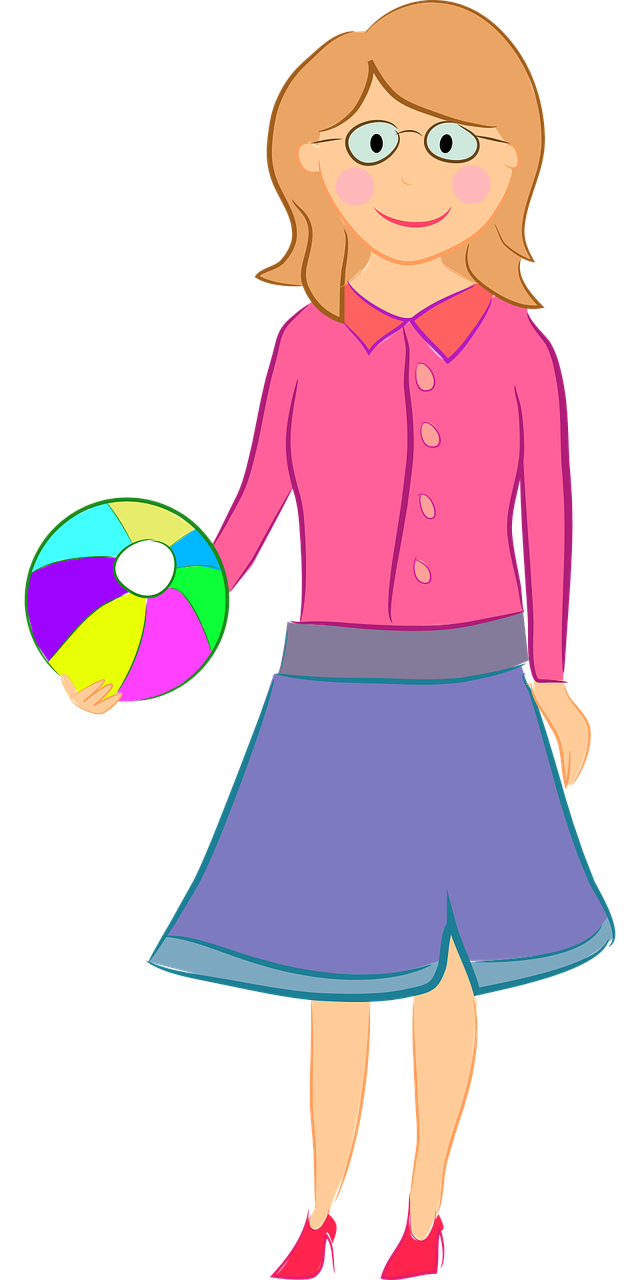 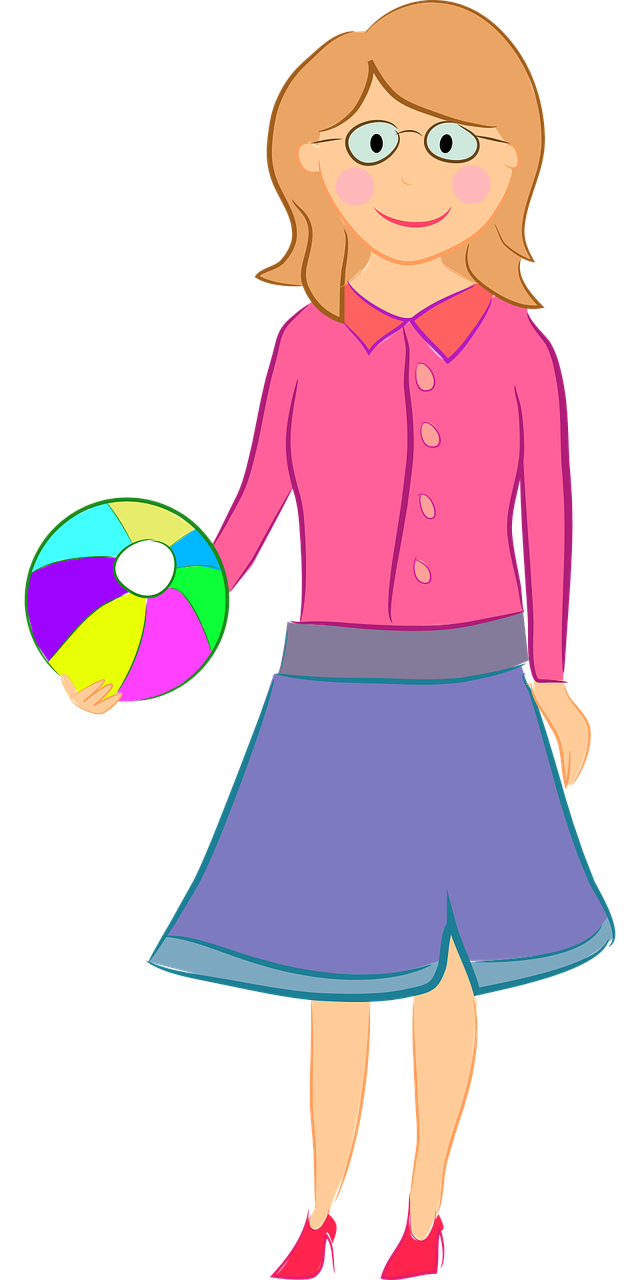 4
5
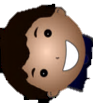 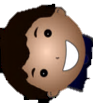 [Mme Smith]
[Mme Smith]
[Alex]
[Alex]


……………………………….
……………………………….
[Speaker Notes: Display during Round 2
Person B to use and decide Alex or Madame Smith each time, depending on the verb (and pronoun) used.
Note: There is no need to print this. Pupils write 1-5, the correct name and the meaning of the question in English.]
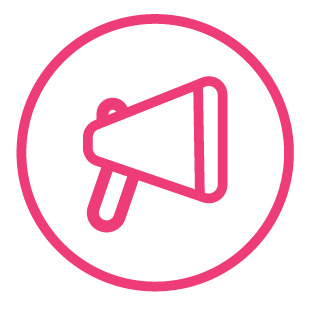 Round 1
parler
parler
1
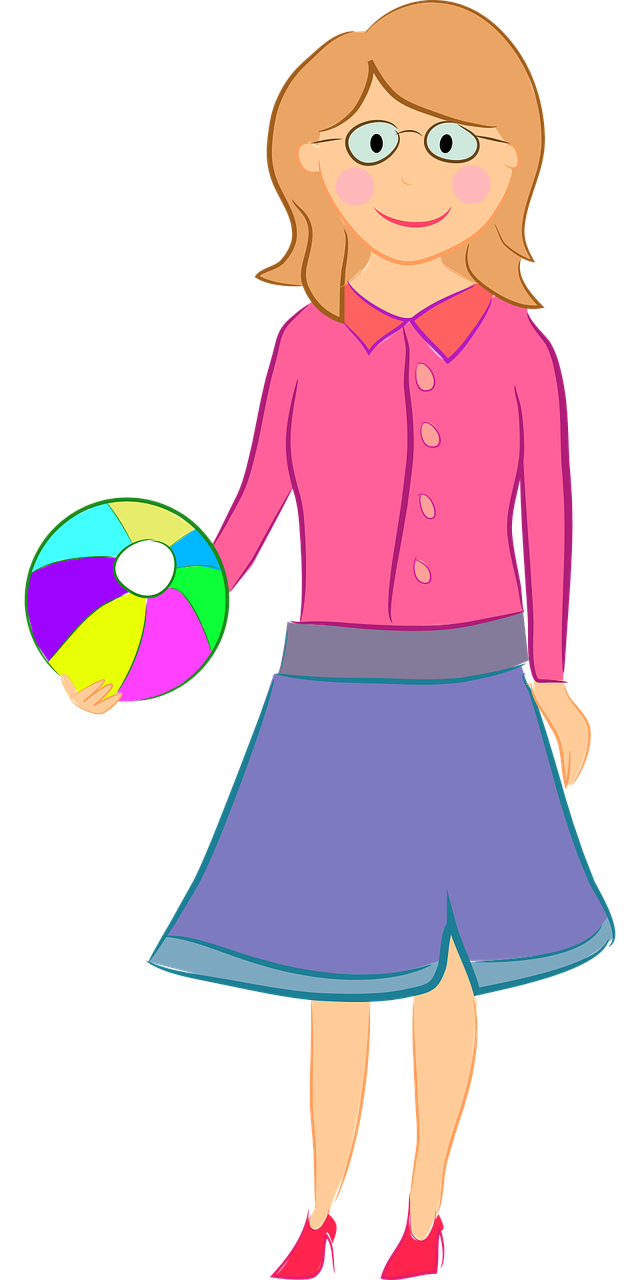 2
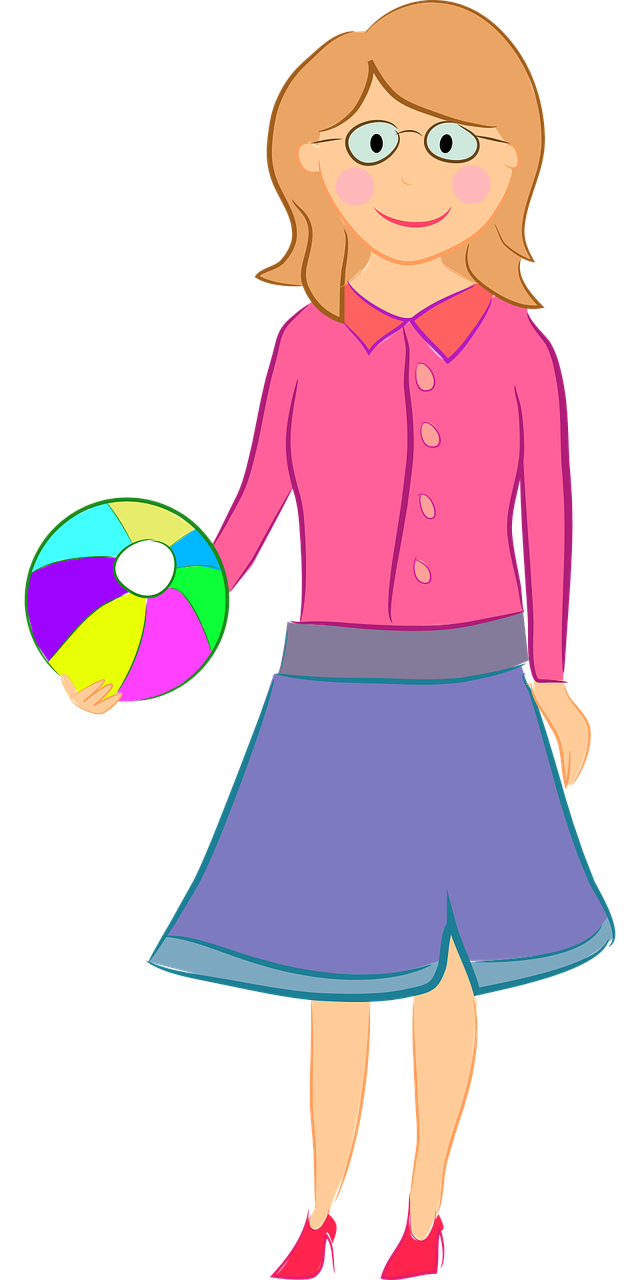 3
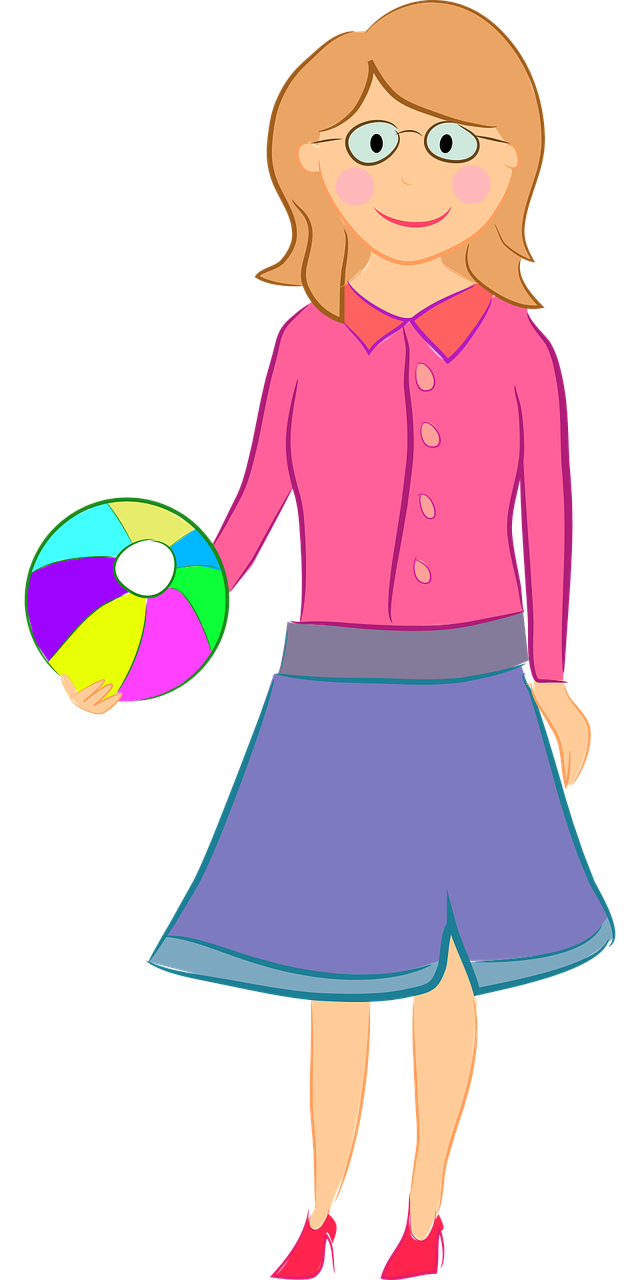 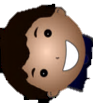 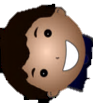 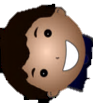 [Alex]
[Alex]
[Alex]
[Mme Smith]
[Mme Smith]
[Mme Smith]
explaining the history?
listening to the song?
preparing questions?
……………………………….
……………………………….
……………………………….
4
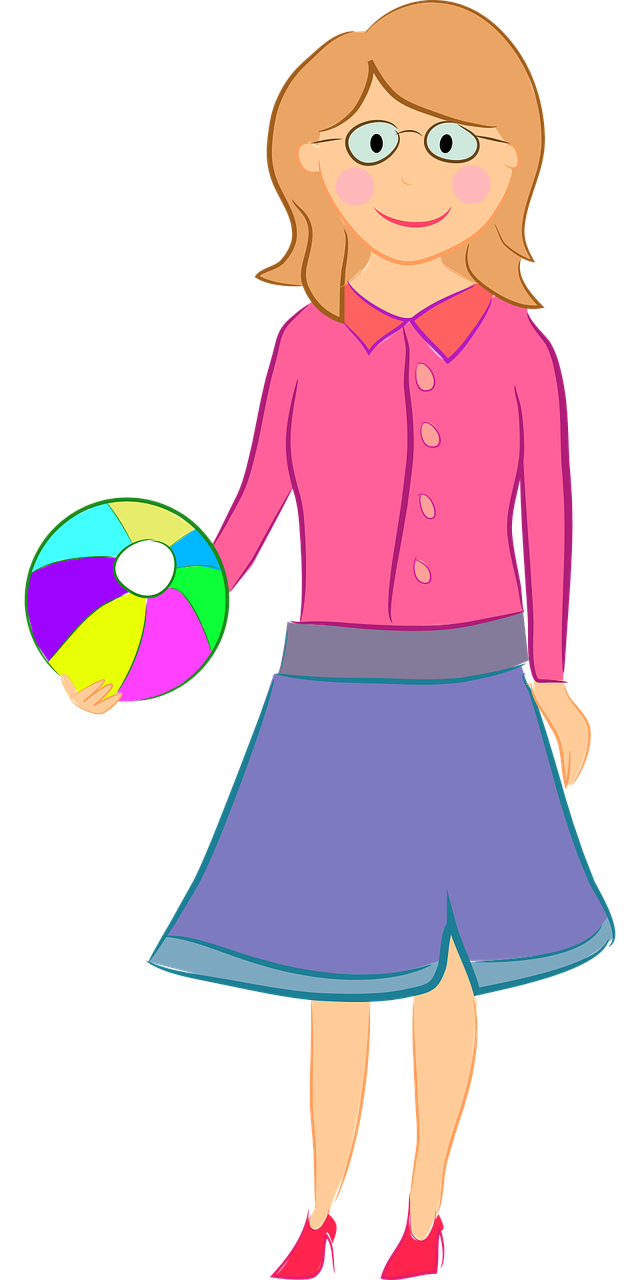 5
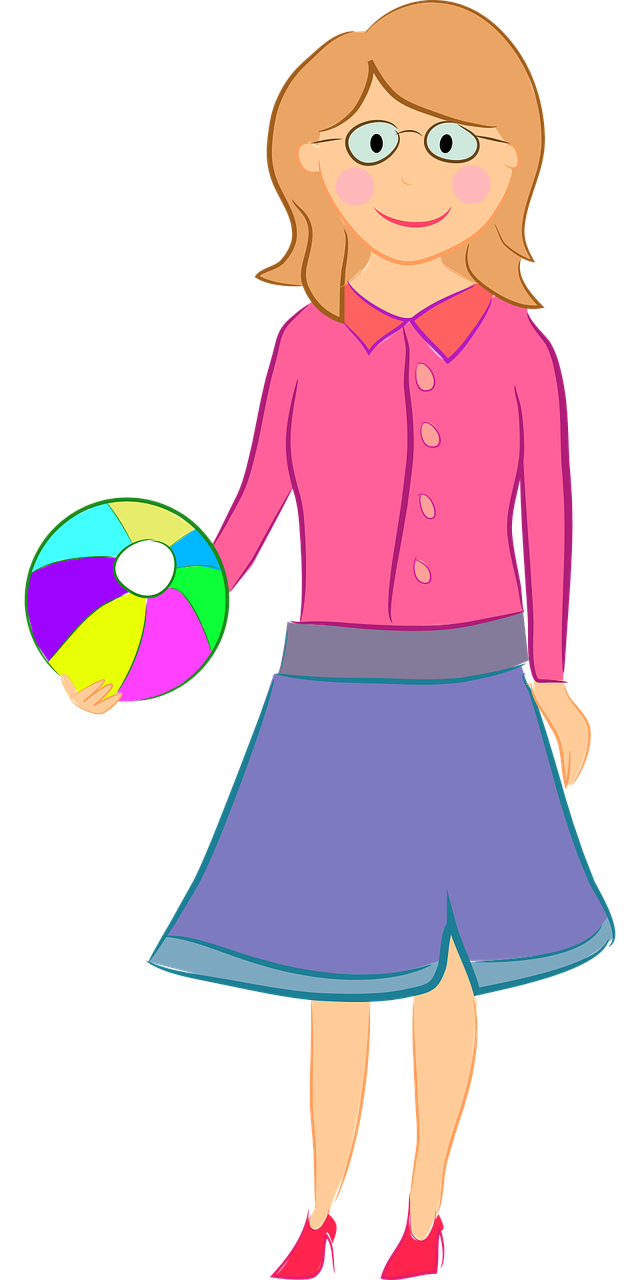 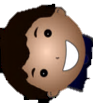 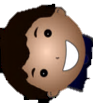 [Alex]
[Alex]
[Mme Smith]
[Mme Smith]
like the presentation?
speaking to the class?
……………………………….
……………………………….
[Speaker Notes: Round 1 answers
Person B’s answers]
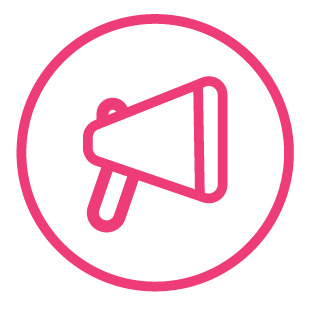 Round 2
parler
parler
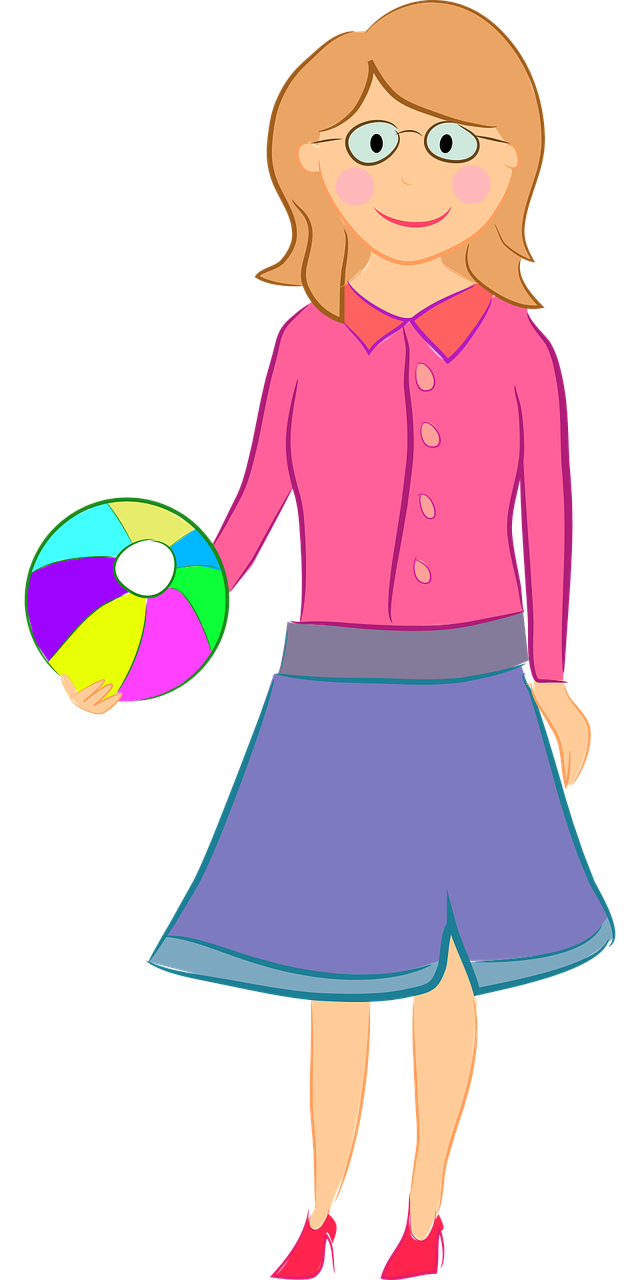 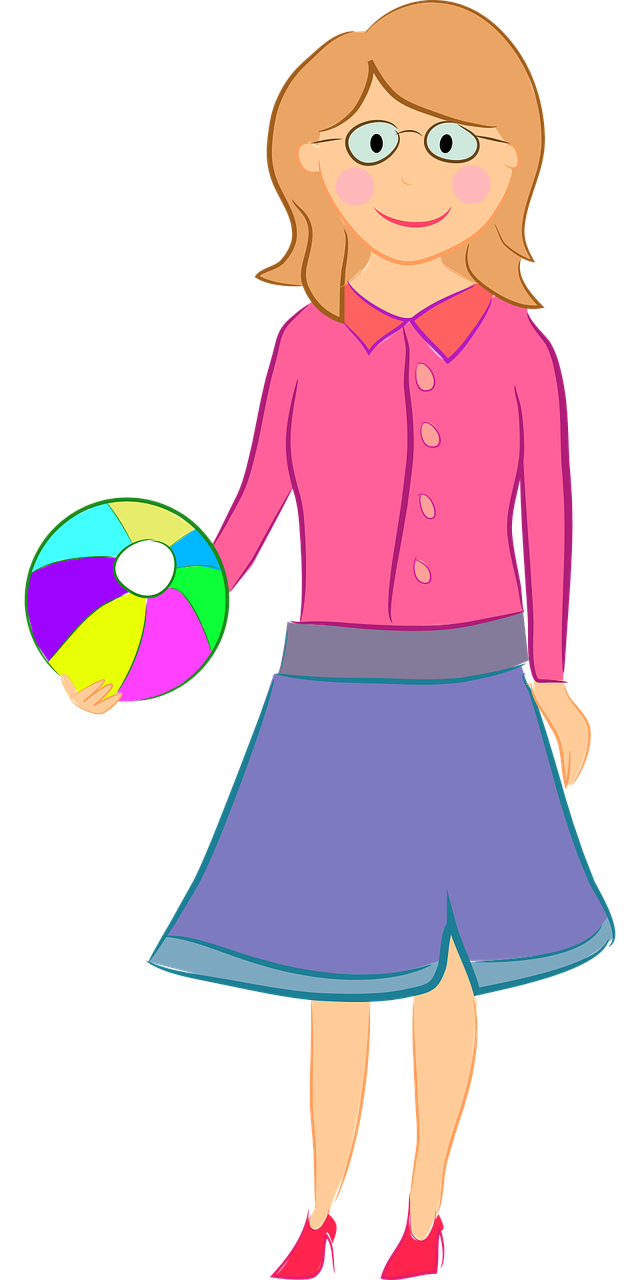 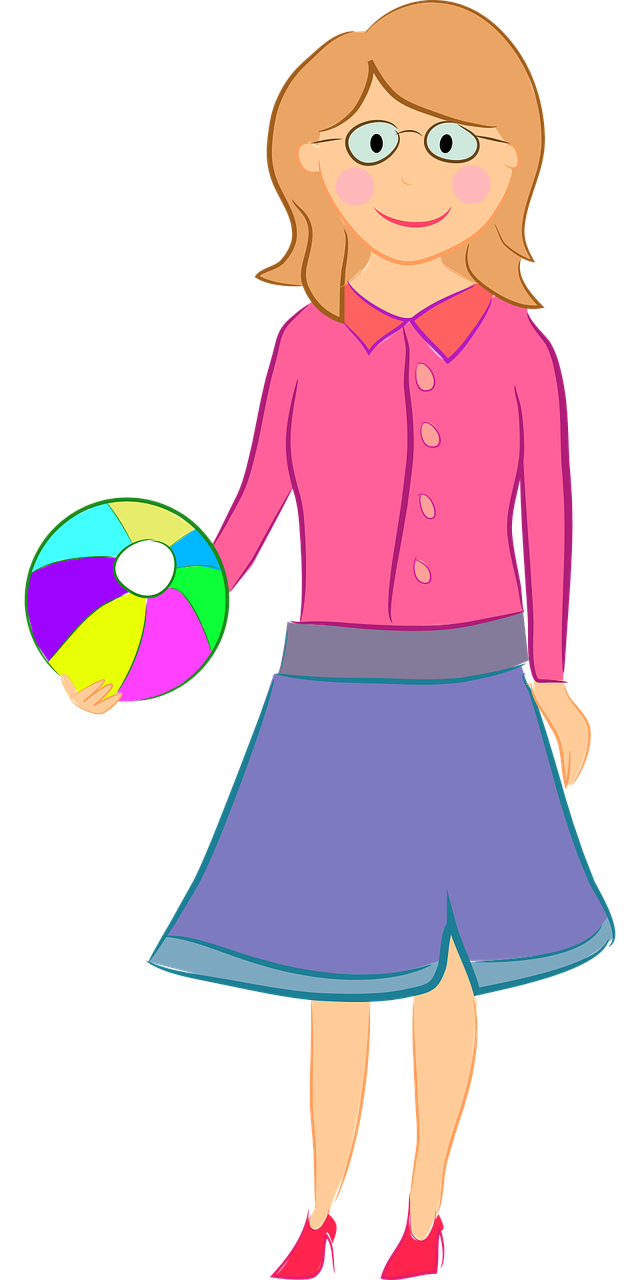 1
2
3
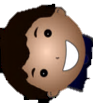 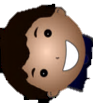 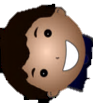 [Mme Smith]
[Mme Smith]
[Alex]
[Alex]
[Mme Smith]
[Alex]
giving an answer?
shutting the door?
asking some questions?
……………………………….
……………………………….
……………………………….
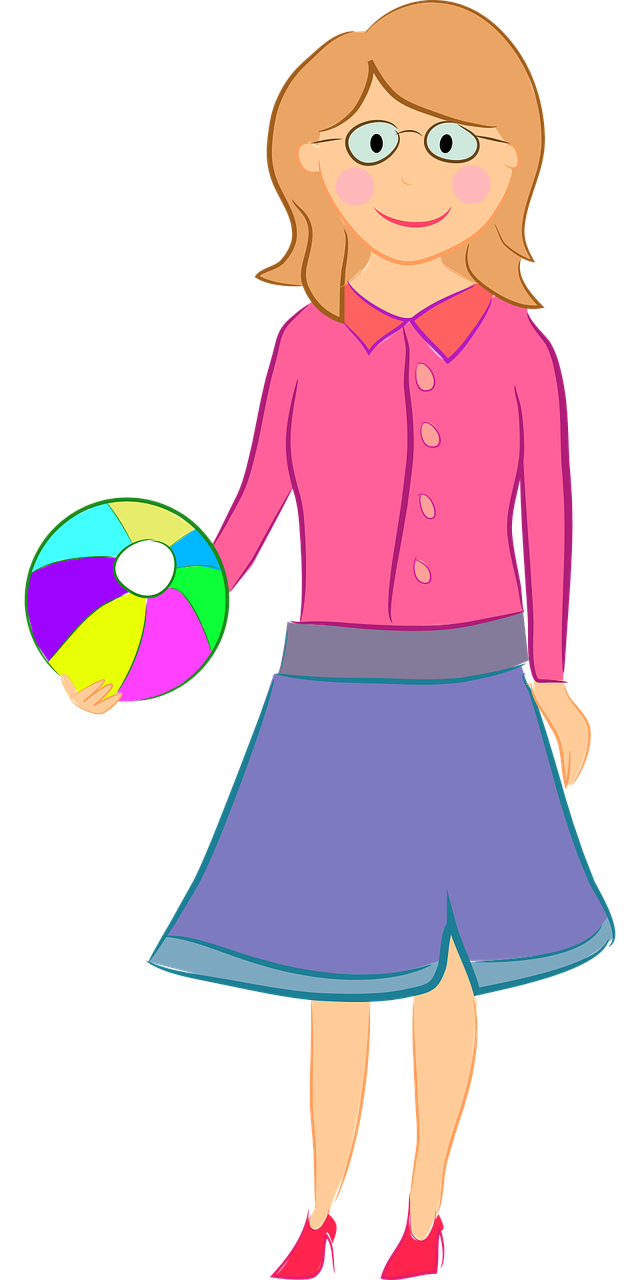 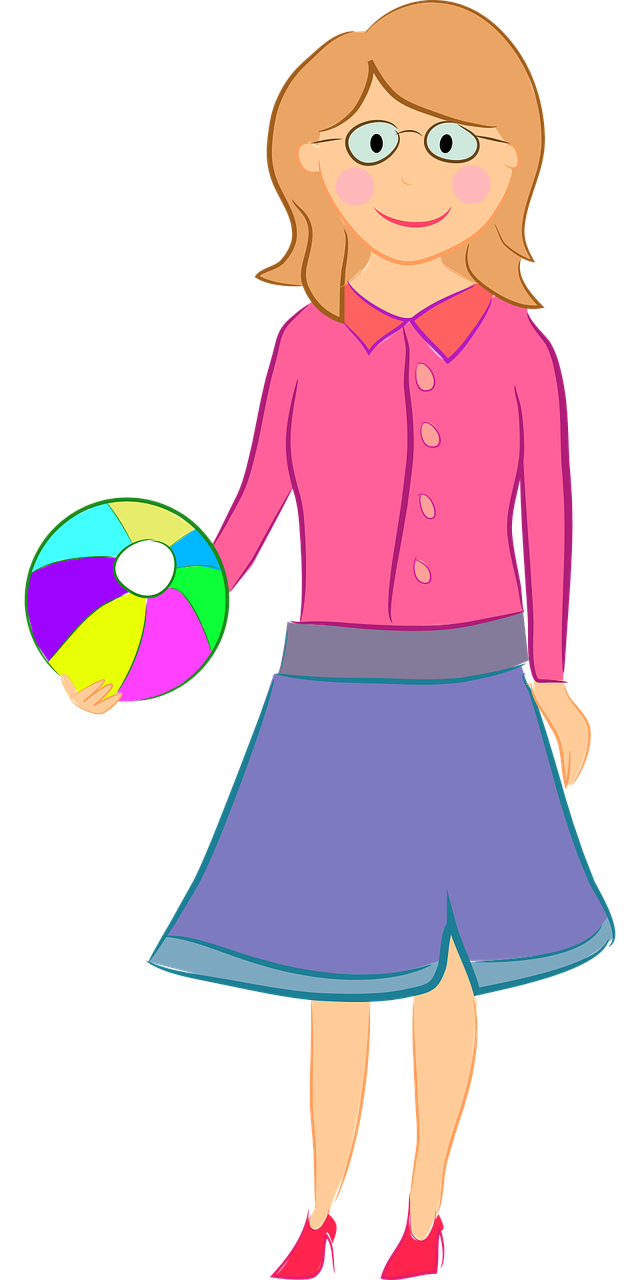 4
5
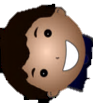 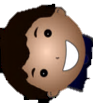 [Mme Smith]
[Mme Smith]
[Alex]
[Alex]
organising the chairs?
correcting the presentation?
……………………………….
……………………………….
[Speaker Notes: Round 1 answers
Person A’s answers]
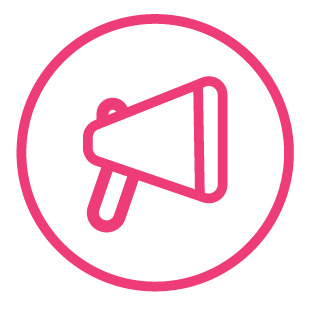 Round 2
Round 1
parler
parler
Personne B
Ask:
1) [Are you (informal) shutting] la porte ? 
……………………………….
2) [Are you (formal) asking] des questions ?
……………………………….
3) [Are you (informal) giving] une réponse ?
……………………………….
4) [Are you (informal) organising] les chaises?
……………………………….
5) [Do you (formal) correcting] la présentation?
………………………………..
Personne A
Ask:
1) [Are you (formal) listening to] la chanson ? 
……………………………….
2) [Are you (formal) preparing] des questions ?
……………………………….
3) [Are you (informal) explaining] l’histoire ?
……………………………….
4) [Are you (formal) speaking] à la classe ?
……………………………….
5) [Do you (informal) like] la présentation?
………………………………..
Est-ce que vous écoutez…
Est-ce que tu fermes…
Est-ce que vous posez…
Est-ce que vous préparez…
Est-ce que tu donnes…
Est-ce que tu expliques…
Est-ce que tu organises…
Est-ce que vous parlez…
Est-ce que vous corrigez…
Est-ce que tu aimes…
[Speaker Notes: Questions for Rounds 1 & 2]
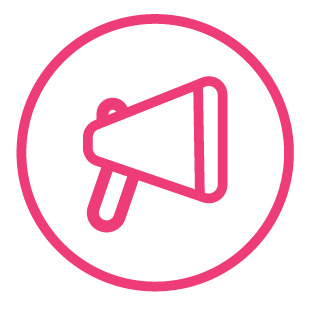 Round 2
Round 1
parler
parler
Personne B
Ask:
1) [Are you (informal) shutting] la porte ? 
……………………………….
2) [Are you (formal) asking] des questions ?
……………………………….
3) [Are you (informal) giving] une réponse ?
……………………………….
4) [Are you (informal) organising] les chaises?
……………………………….
5) [Do you (formal) correcting] la présentation?
………………………………..
Personne A
Ask:
1) [Are you (formal) listening to] la chanson ? 
……………………………….
2) [Are you (formal) preparing] des questions ?
……………………………….
3) [Are you (informal) explaining] l’histoire ?
……………………………….
4) [Are you (formal) speaking] à la classe ?
……………………………….
5) [Do you (informal) like] la présentation?
………………………………..
[Speaker Notes: Handouts Round 1 and 2]
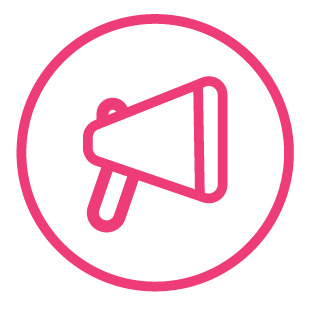 Follow up 5 - Écris en anglais : Can you get at least 15 points?
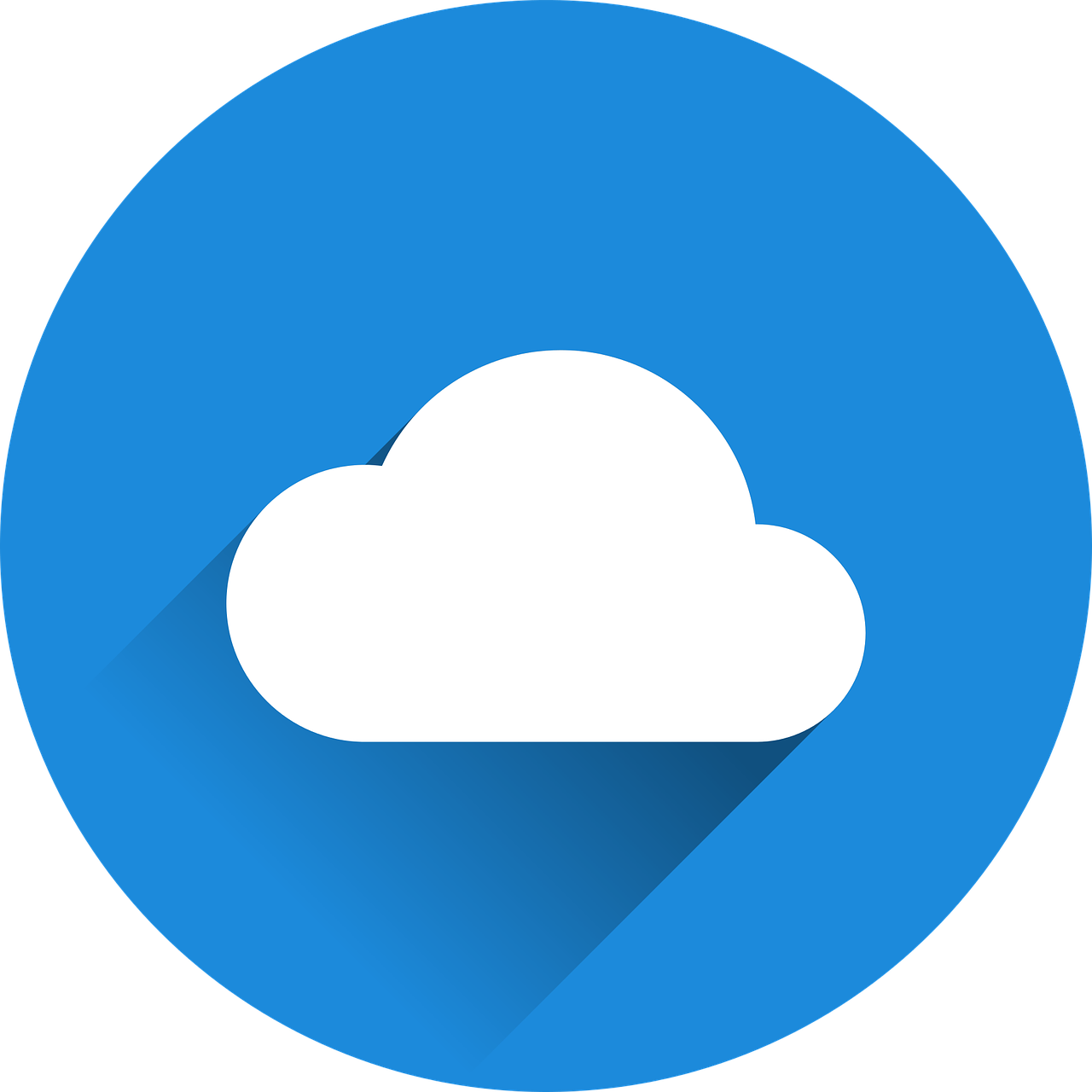 mots
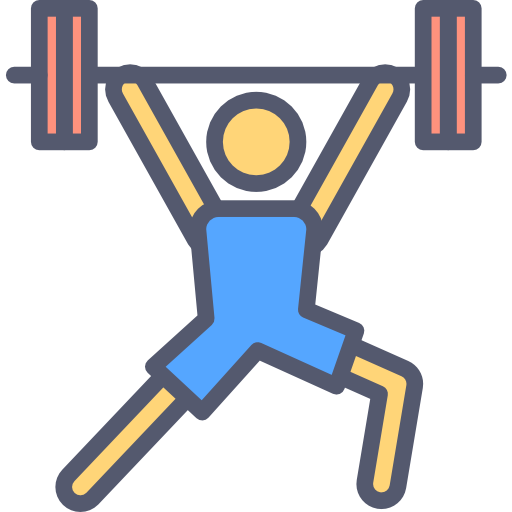 fast (m/f)
vocabulaire
calm (m/f)
interesting (m)
x3
true (m)
false (m)
special (m)
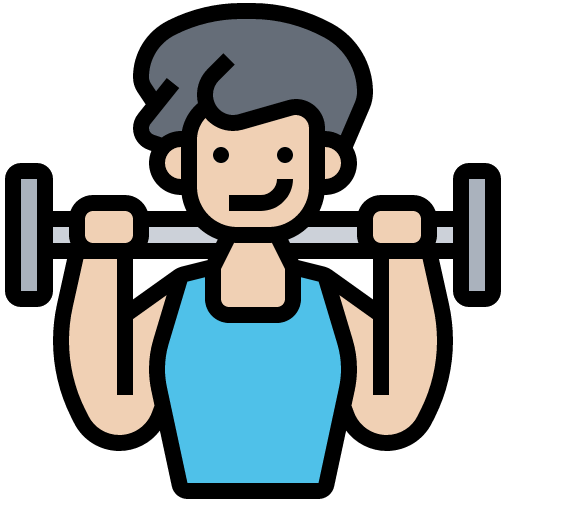 (the) problem
short (length) (m)
useful
x2
(the) word
she has
you have(singular, informal)
(the) door
to use, using
some
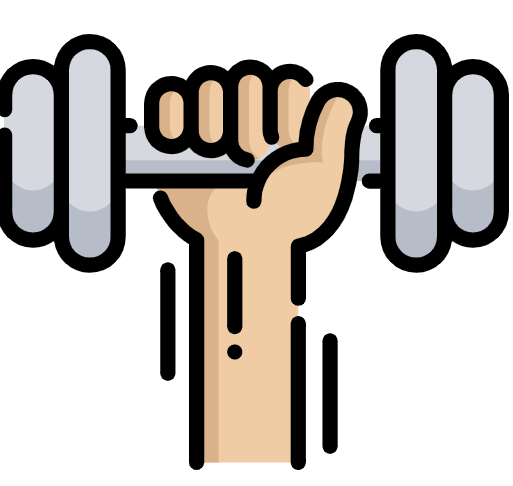 (the) help
to ask (for)
(the) homework
x1
to close, shut
to explain, explaining
to correct, correcting
[Speaker Notes: Timing: 5-10 minutes

Aim: to practise written production of vocabulary from this week and two revisited weeks.

Procedure:1. Give pupils a blank grid.  They fill in the English meanings of any of the words they know, trying to reach 15 points in total.2. Remind pupils that adjectives can refer to male or female persons and they should note this in their translations. E.g. pleased (f), short (m).

Note:The most recently learnt and practised words are pink, words from revisit 1 are green and those from revisit 2 are blue, thus more points are awarded for them, to recognise that memories fade and more effort (heavy lifting!) is needed to retrieve them.]
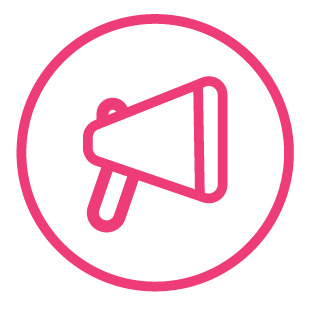 Follow up 5 - Écris en anglais : Can you get at least 15 points?
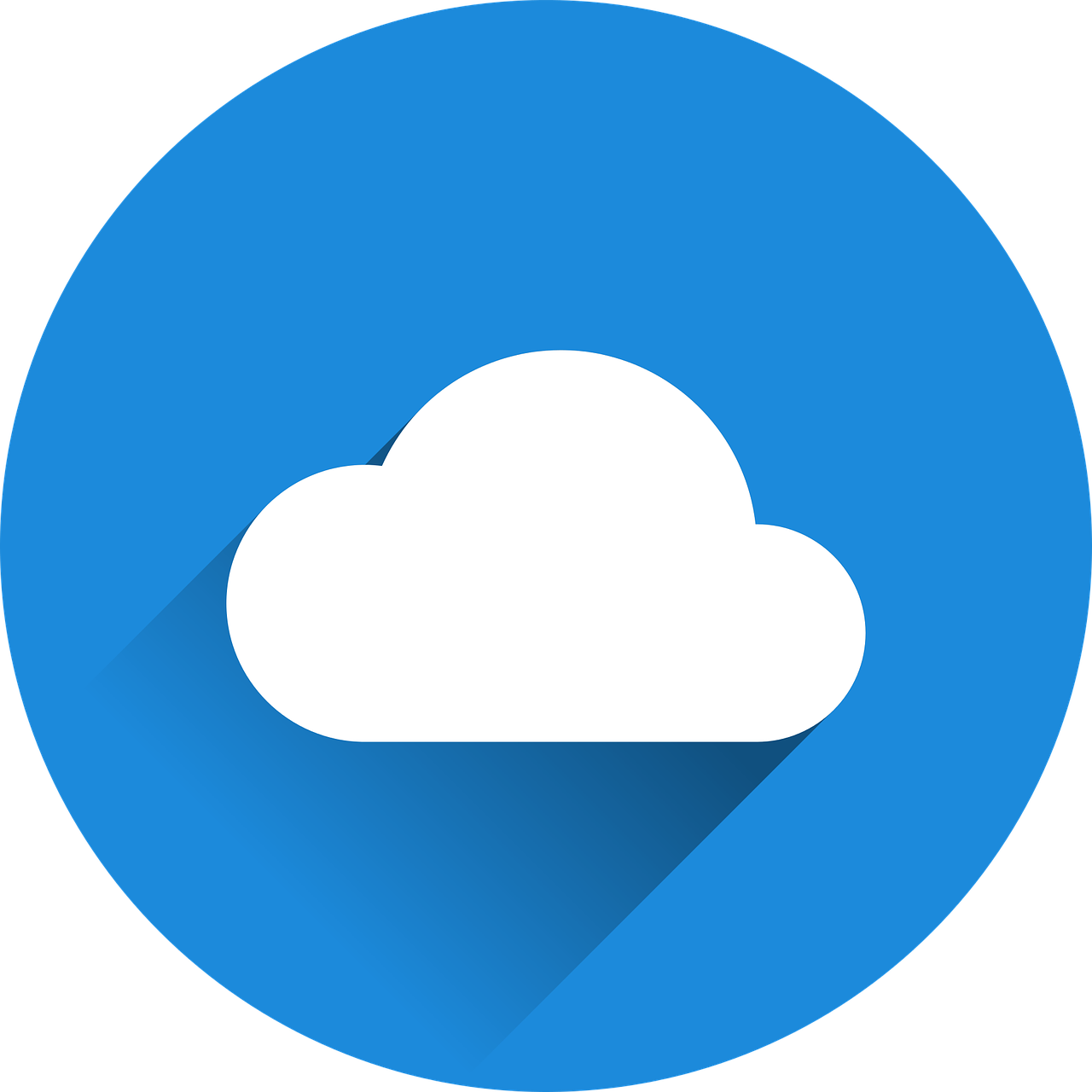 mots
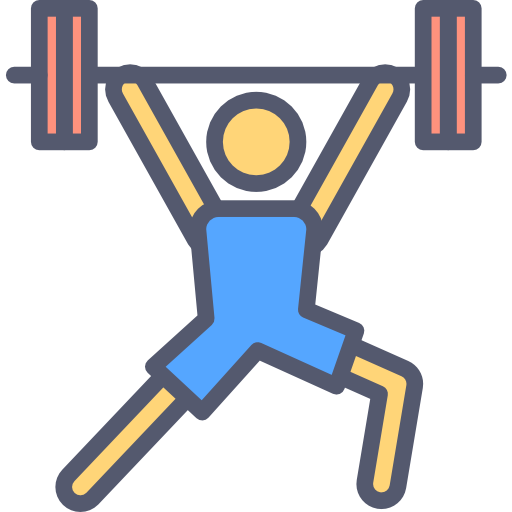 vocabulaire
x3
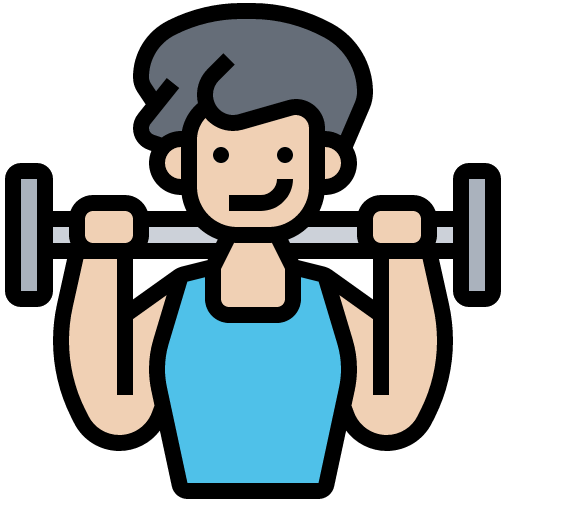 x2
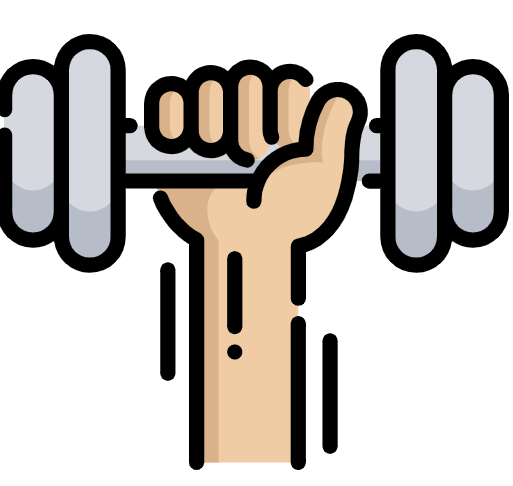 [Speaker Notes: HANDOUT]
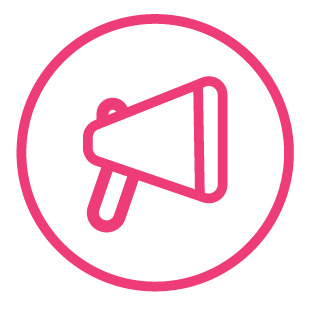 Follow up 5 - Écris en français : Can you get at least 15 points?
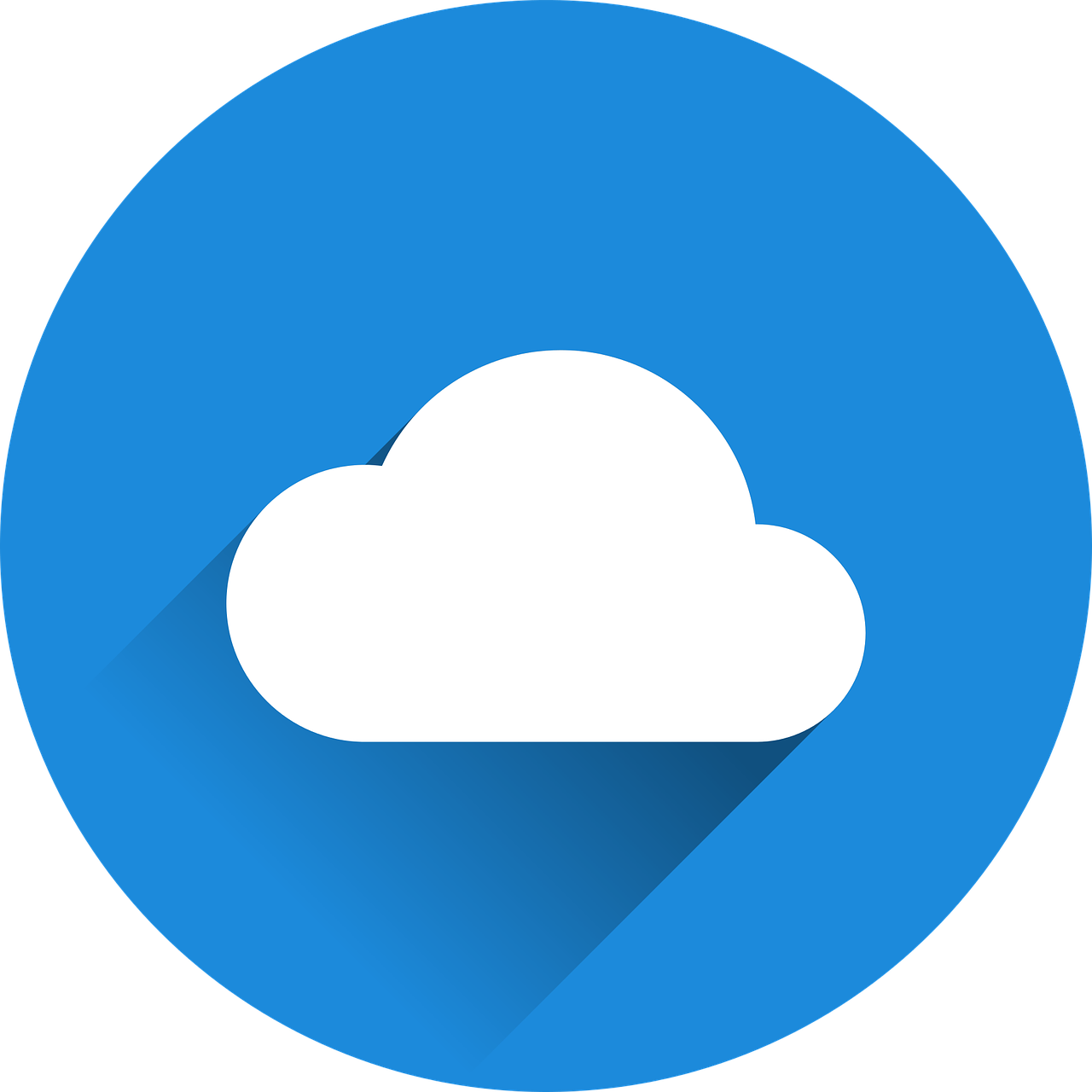 mots
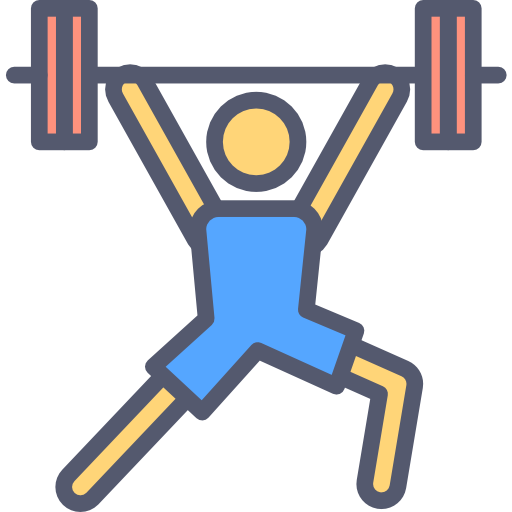 vocabulaire
intéressant
calme
rapide
x3
faux
vrai
spécial
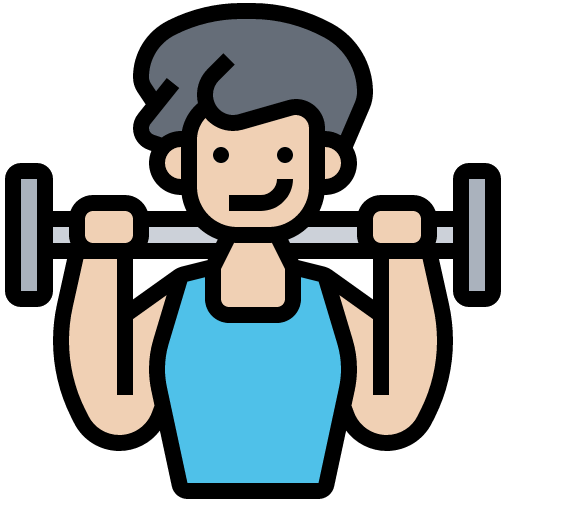 le problème
court
utile
x2
le mot
tu as
elle a
utiliser
des
la porte
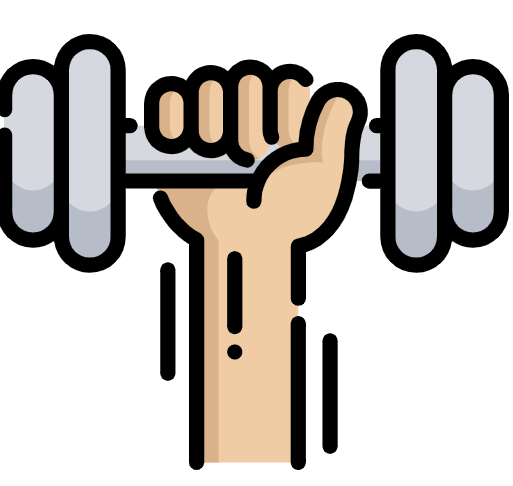 l’aide
les devoirs
demander
x1
fermer
expliquer
corriger
[Speaker Notes: Timing: 5-10 minutes

Aim: to practise written production of vocabulary from this week and two revisited weeks.

Procedure:1. Give pupils a blank grid.  They fill in the French meanings of any of the words they know, trying to reach 15 points in total.2. Remind pupils that adjectives can refer to male or female persons and they should note this in their translations. E.g. pleased (f), short (m).

Note:The most recently learnt and practised words are pink, words from revisit 1 are green and those from revisit 2 are blue, thus more points are awarded for them, to recognise that memories fade and more effort (heavy lifting!) is needed to retrieve them.]
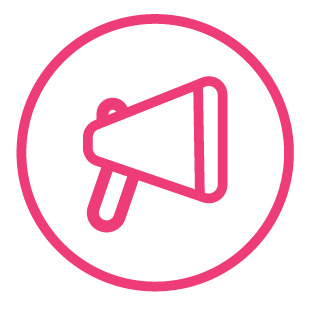 Follow up 5 - Écris en français : Can you get at least 15 points?
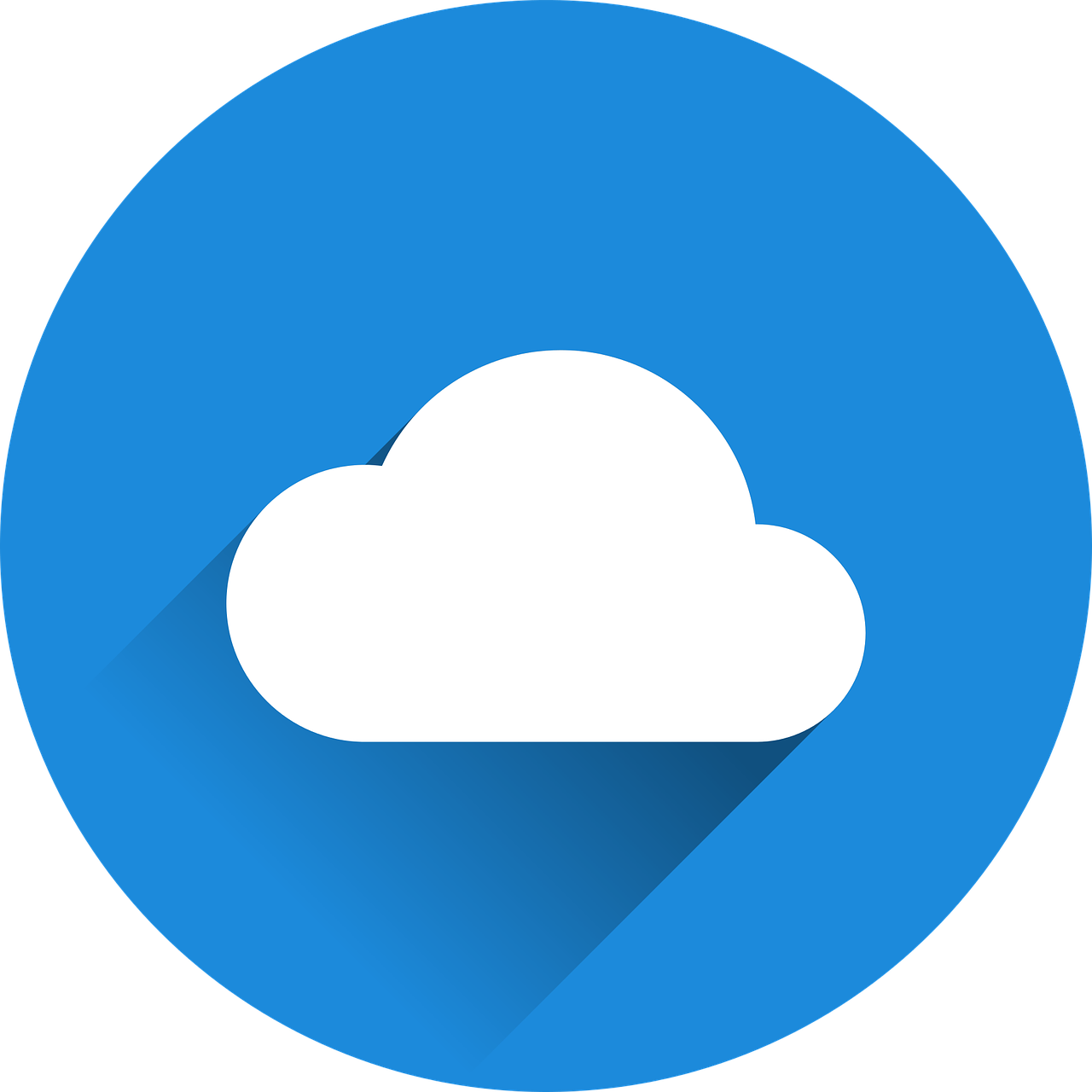 mots
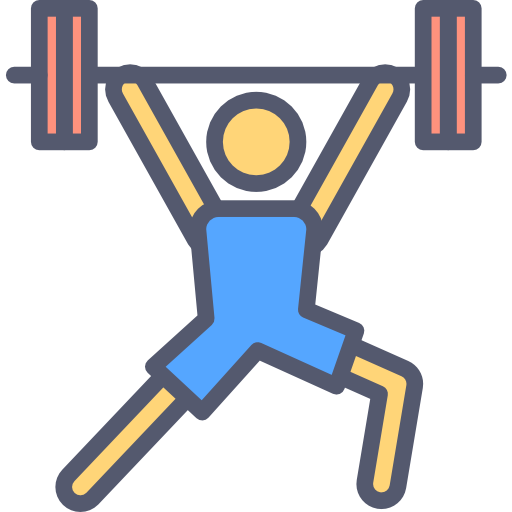 vocabulaire
x3
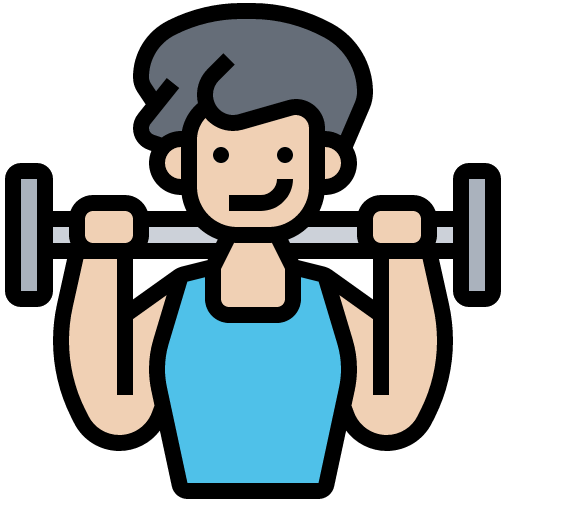 x2
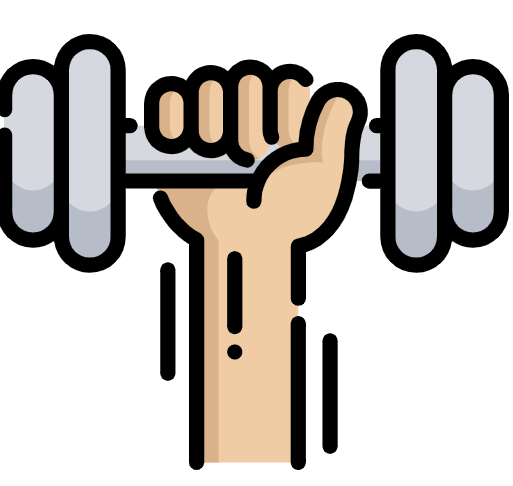 [Speaker Notes: HANDOUT]